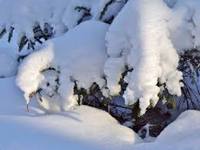 Українська мова
2 клас 
Розділ 3. Досліджую прикметники
Урок 57
Розпізнаю слова – назви ознак
Налаштування на урок
Розглянь смайли. 
Який з них передає твої очікування від уроку?
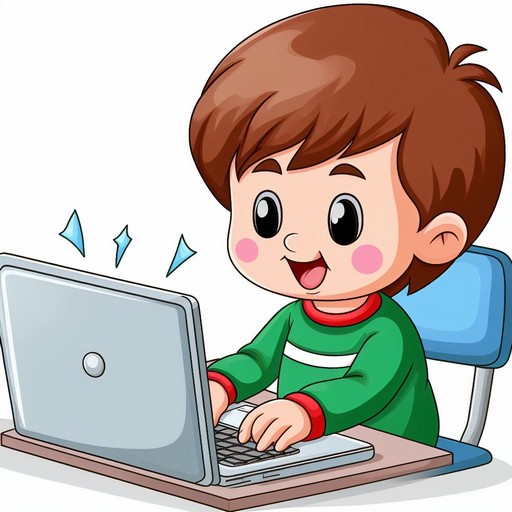 Продзвенів уже дзвінок. 
Час почати наш урок,
Будемо у світ знань мандрувати, 
Будемо мову рідну вивчати
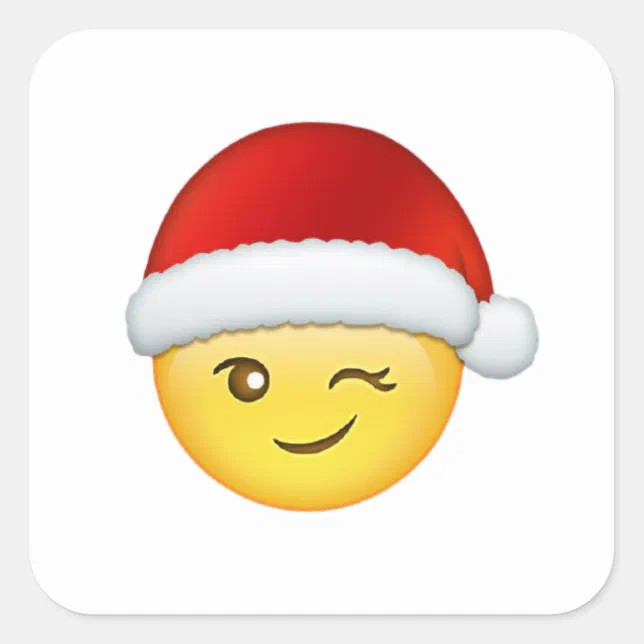 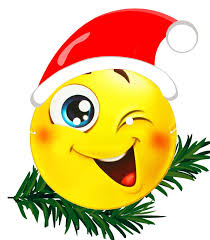 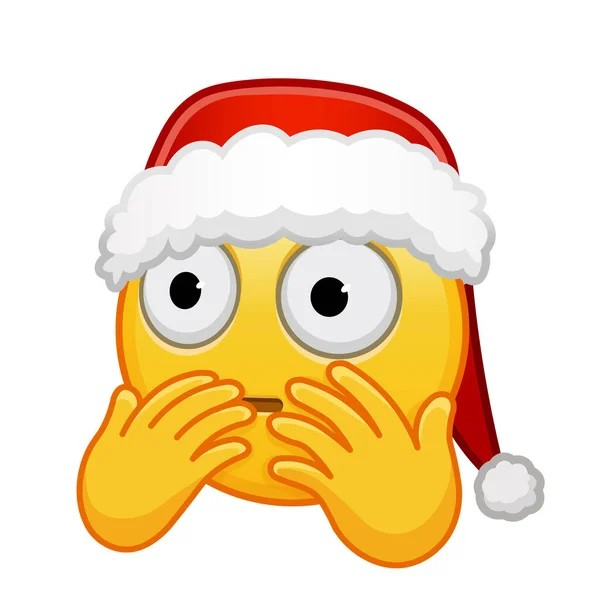 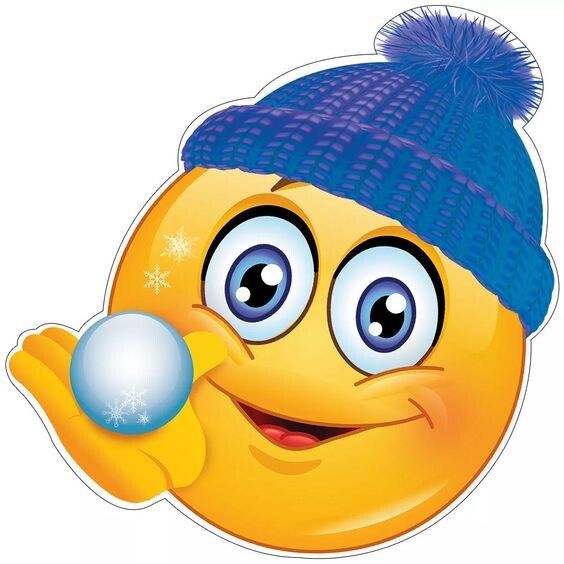 Отримаю цікаві знання
Легко впораюсь із завданнями
Буде важко
Відчую успіх
Послухай вірш
Сніжинки
Тоненькі сніжинки 
На мене сідають,
Мене за ялинку, 
Напевне вважають.
Не знають сніжинки –
Смішинки тоненькі,
Що я – не ялинка,
А просто – Оленка!
                 А. Костецький
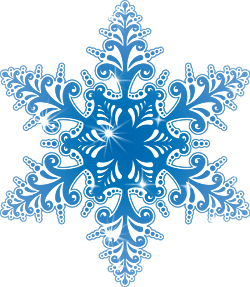 Із чим сніжинки сплутали Оленку?
Що називають і на які питання відповідають слова 
ОЛЕНКА і ЯЛИНКА?
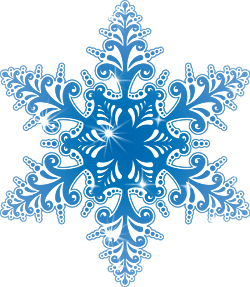 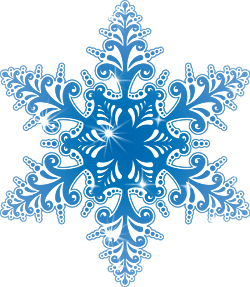 Пригадай, що таке іменник. 
Назви іменники у вірші.
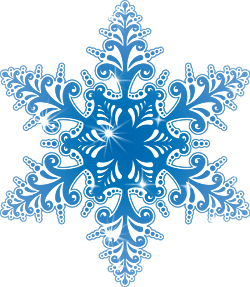 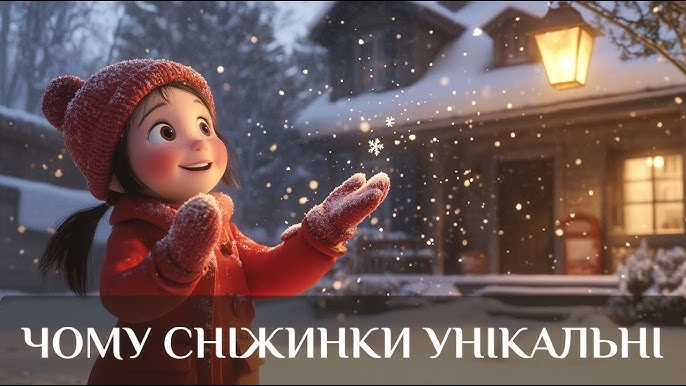 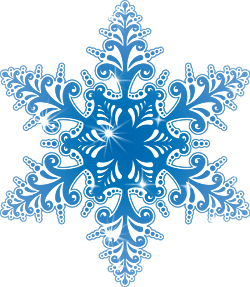 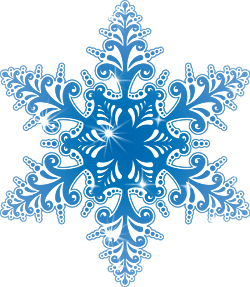 Гра «Яке слово заховалось»
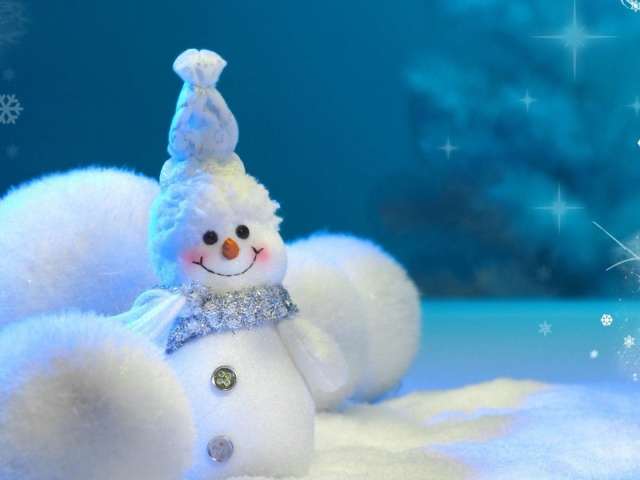 Сні -
сніжок
сніговик
сніжинка
сніговий
Щоб точніше, краще описати предмет, слід використовувати слова, що позначають ознаки предмета. Для цього від предмета став запитання: Який? Яка? Яке? Які?
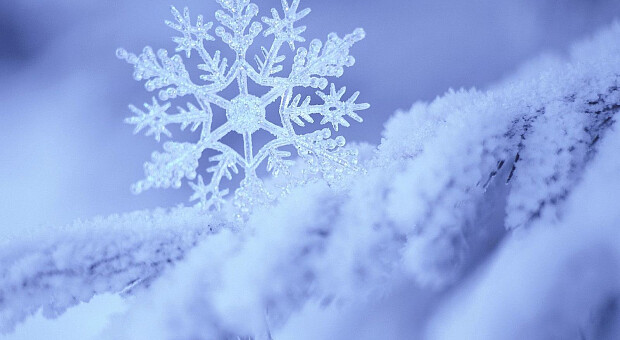 Опиши сніжинку
Сніжинка (яка?)…
Повідомлення теми уроку
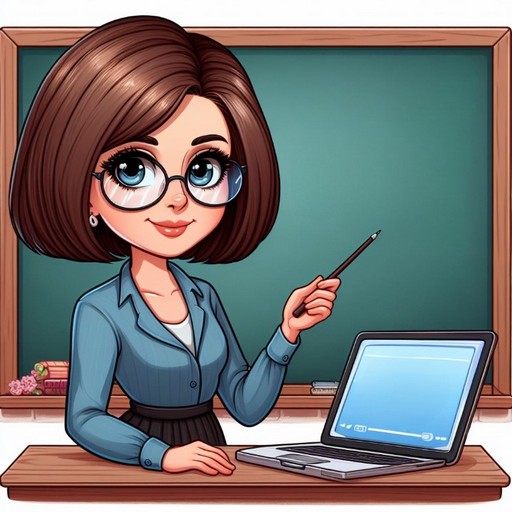 Сьогодні на уроці української мови ми будемо досліджувати  слова, які називають ознаки предметів і розпізнавати їх за питаннями ЯКИЙ?, ЯКА?, ЯКЕ?, ЯКІ?. Будемо знаходити слова-ознаки в тексті.
Після канікул друзі знову зустрілись у школі
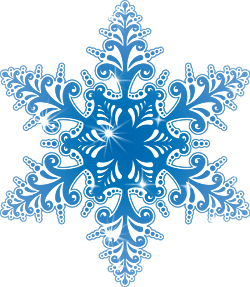 Кожний розповідав про свій відпочинок. Прочитай, які слова використали у своїх розповідях Читалочка і Щебетунчик.
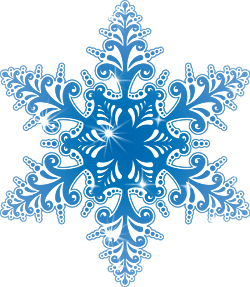 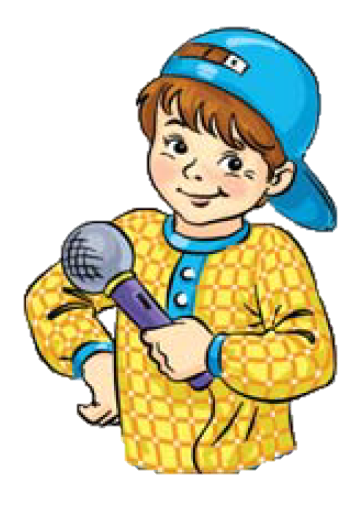 свято
новий
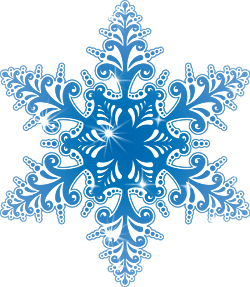 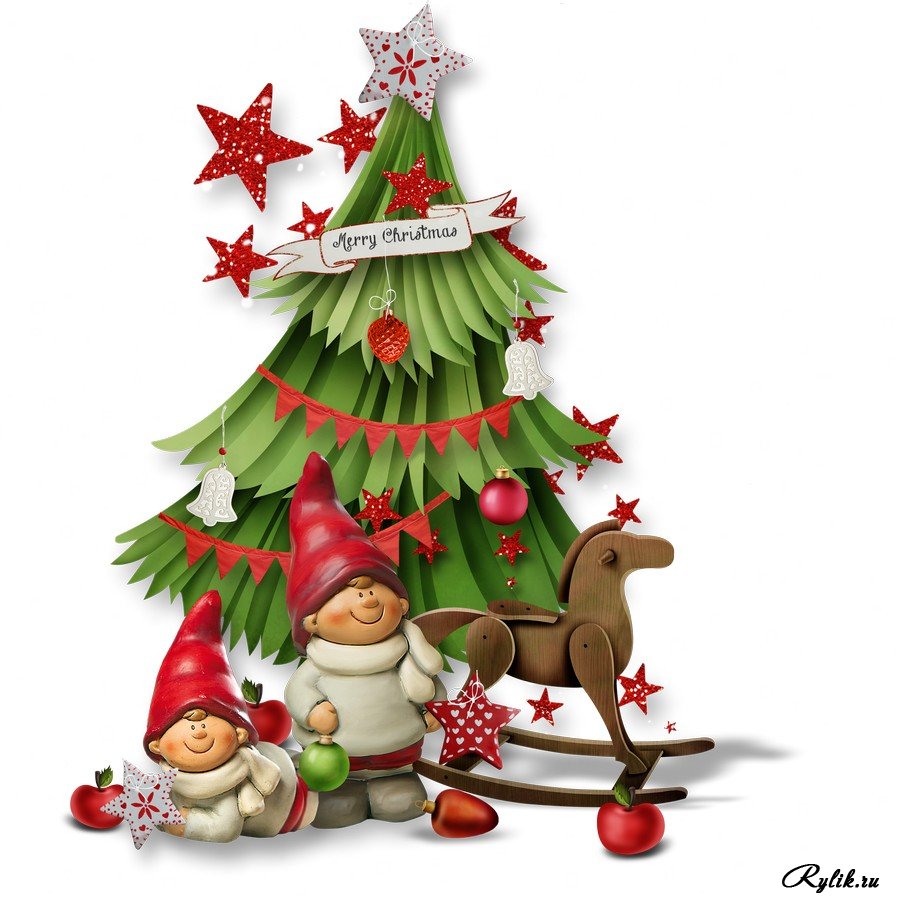 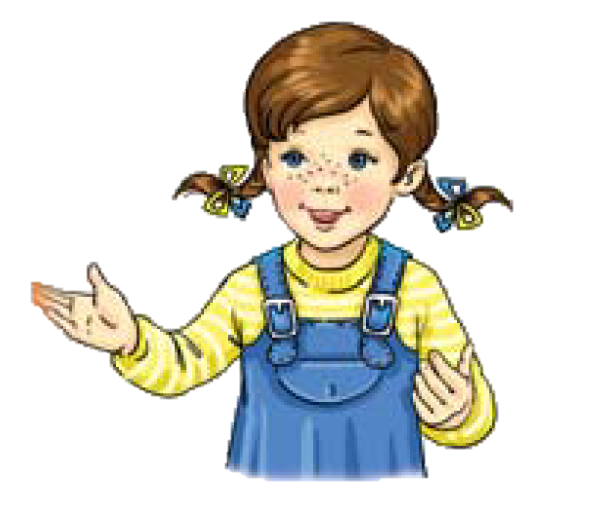 веселе
рік
новорічні
ялинка
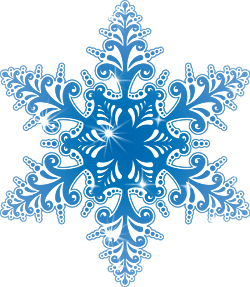 подарунки
красива
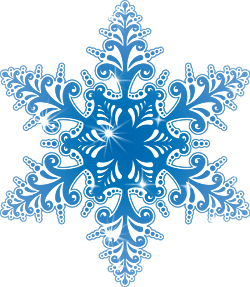 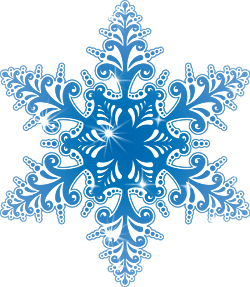 Визнач, хто з дітей використав іменники. Поясни, чому ти так вважаєш.
Поєднай слова Читалочки з відповідними словами Щебетунчика
Підручник.
Сторінка
72
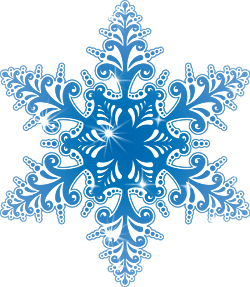 Запиши утворені сполучення слів за зразком
Зразок: сніг (який?) білий.
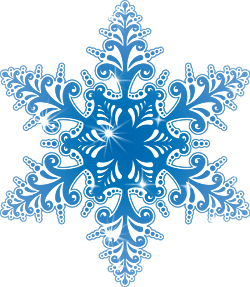 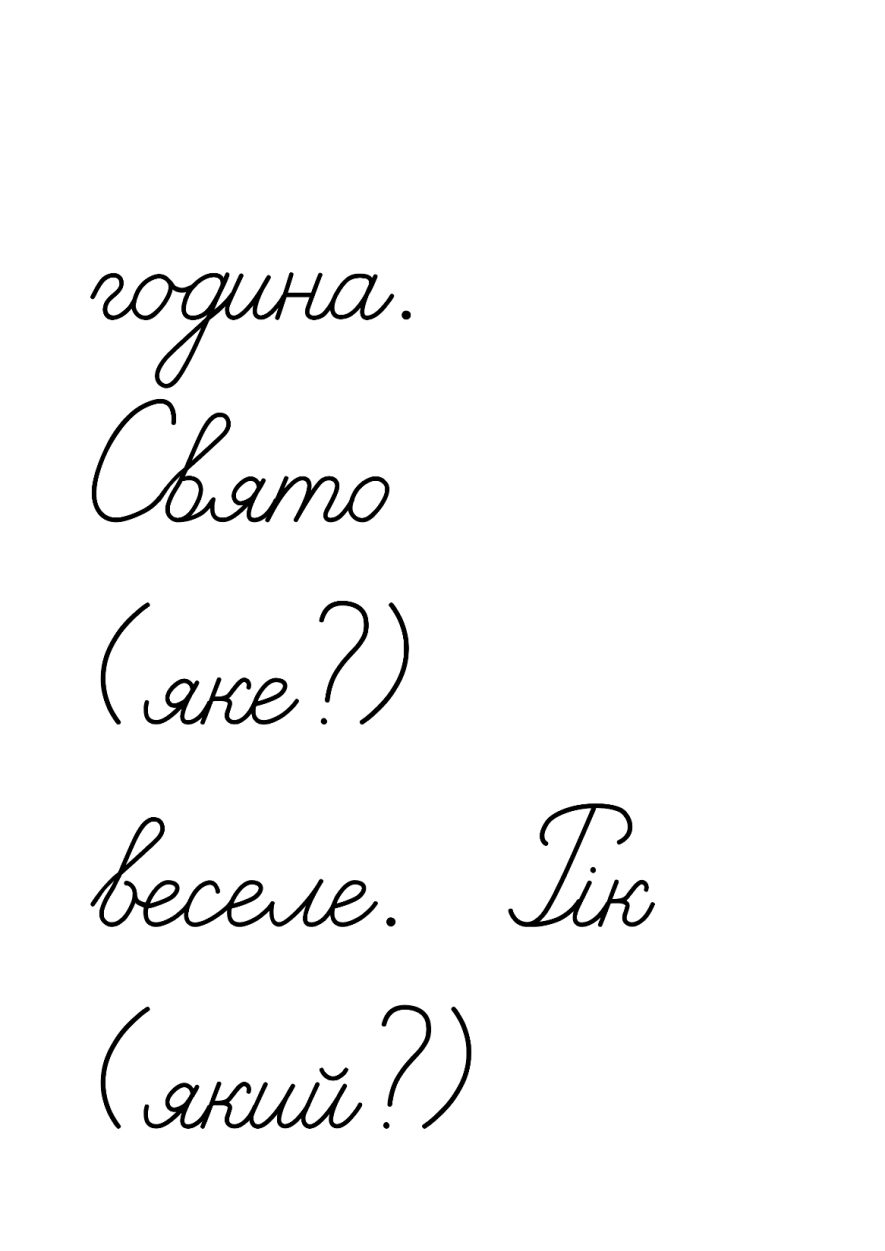 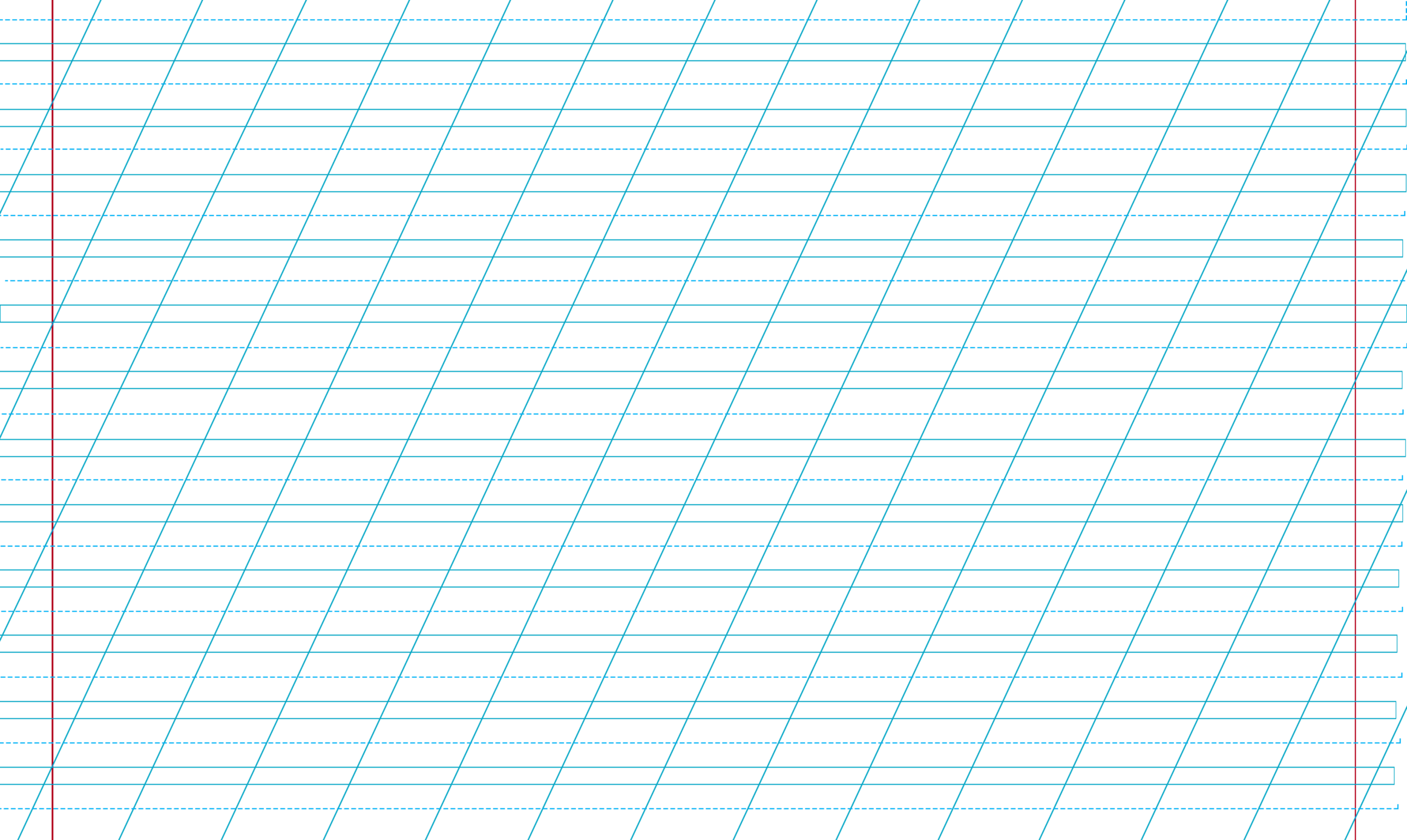 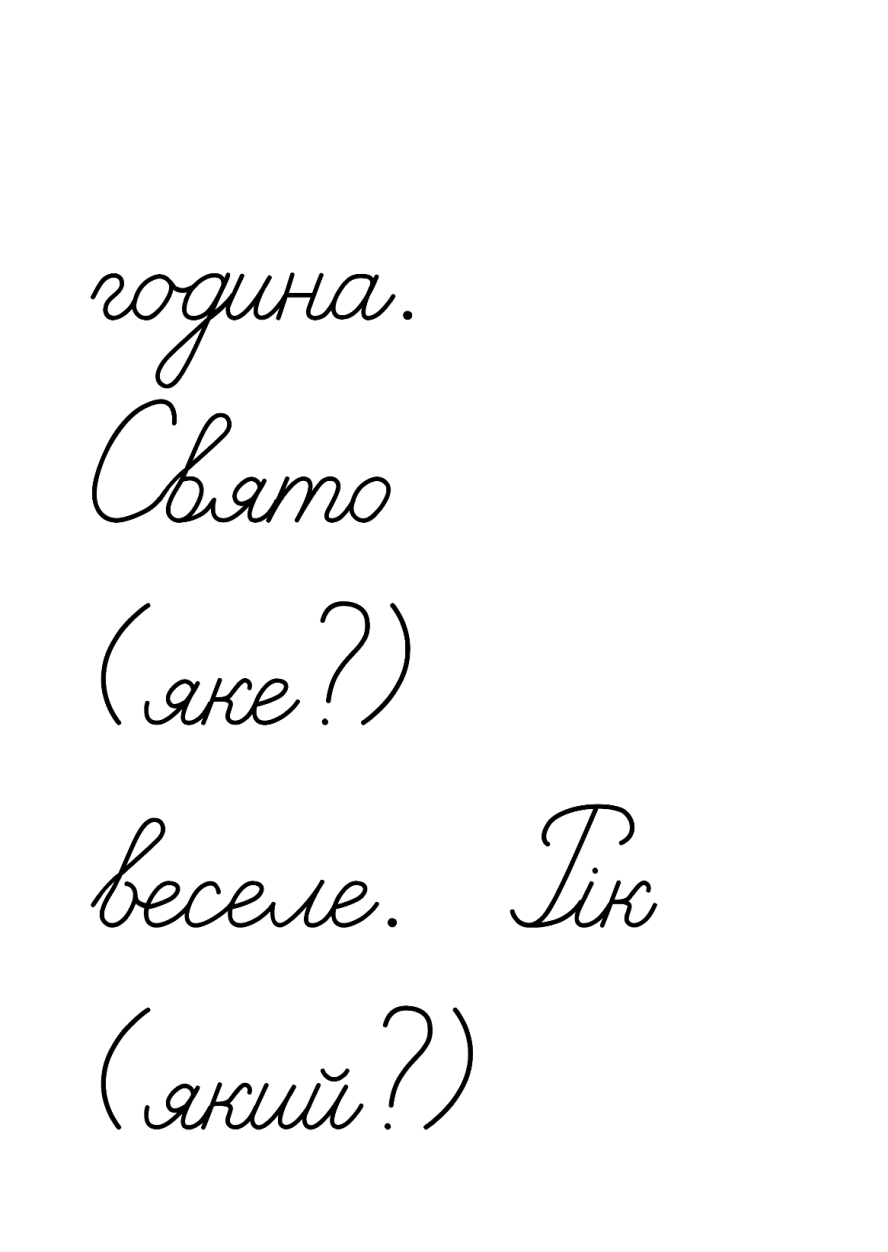 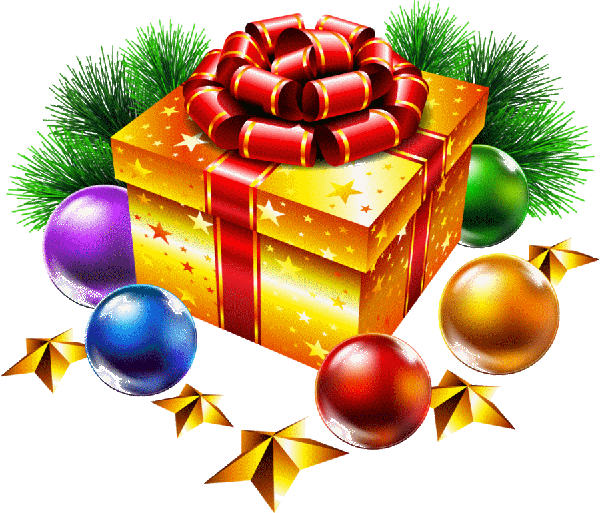 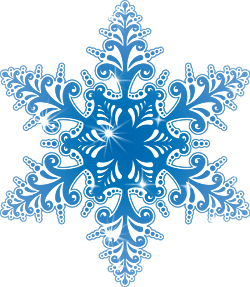 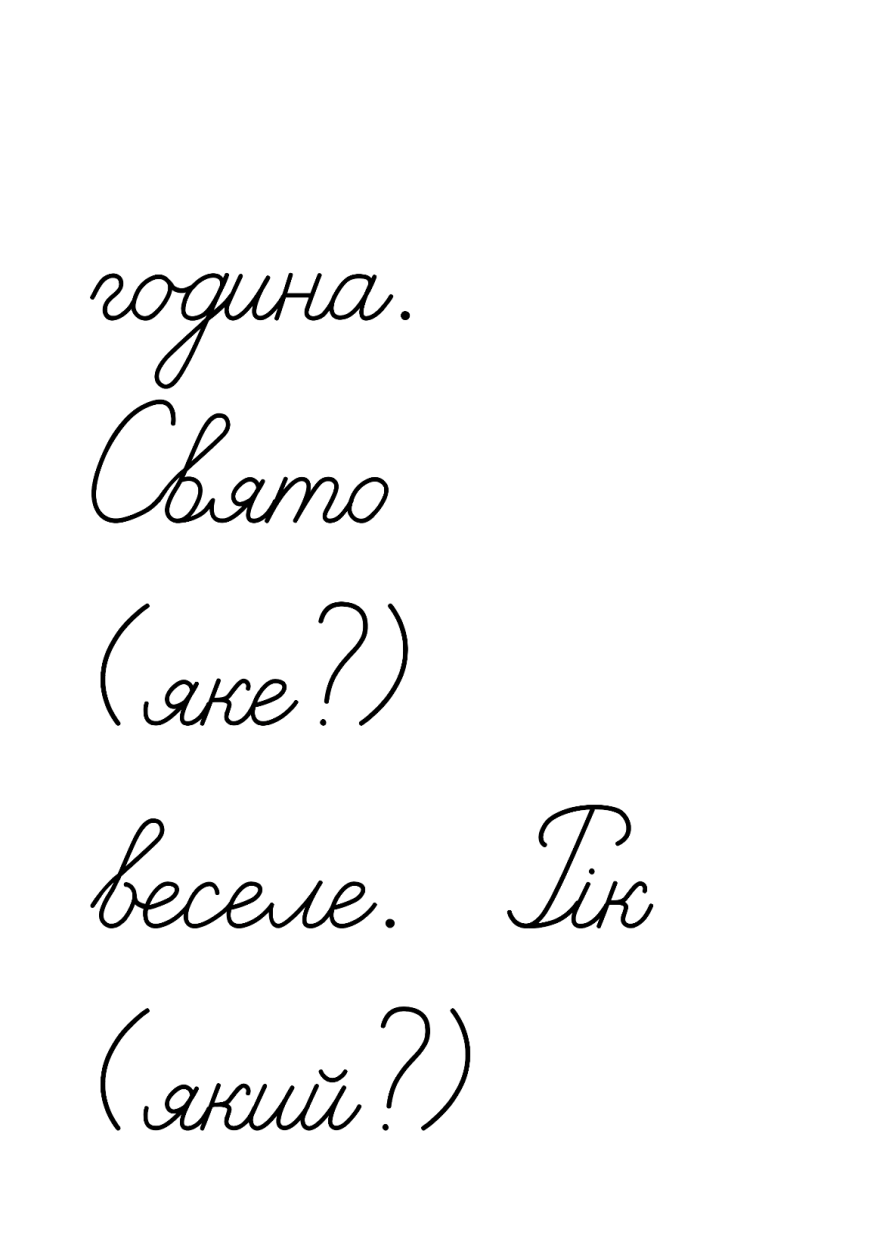 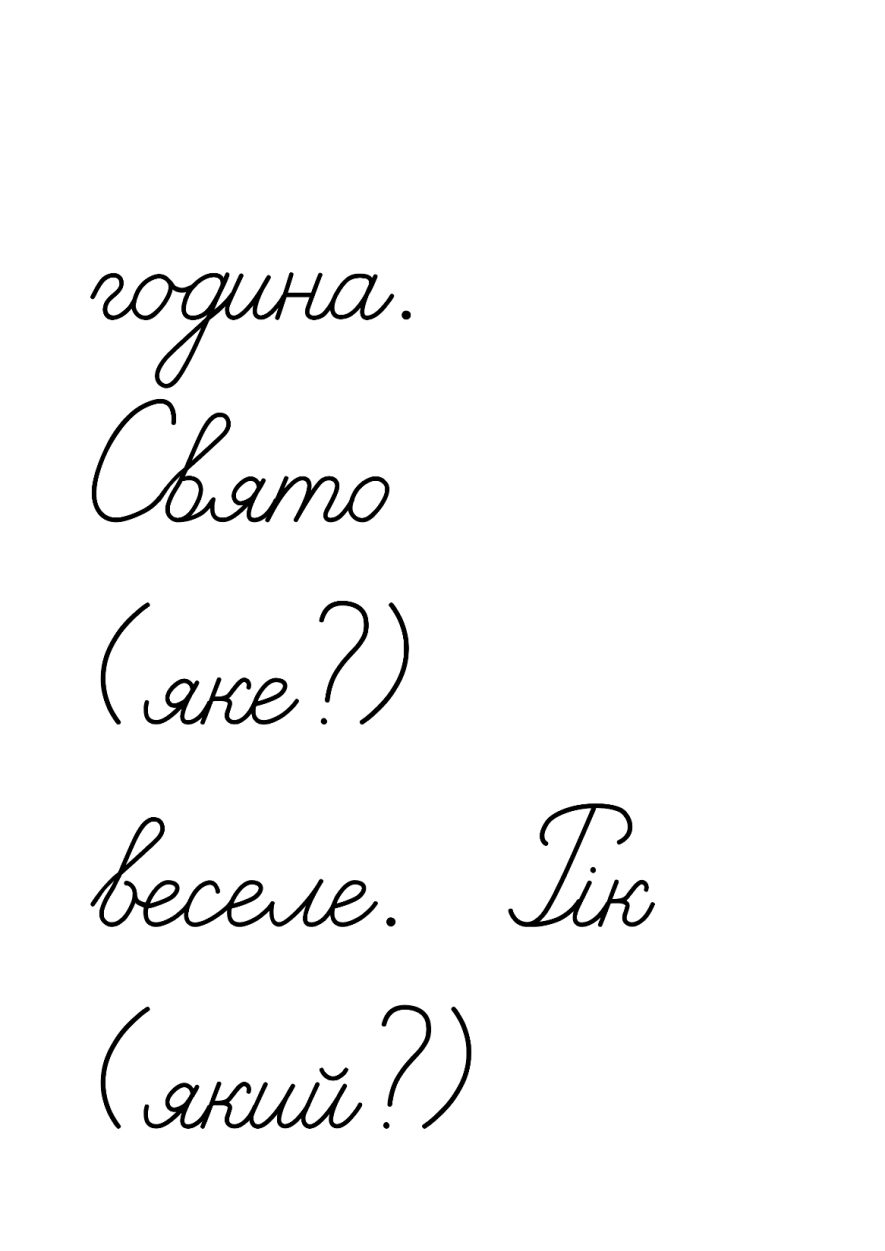 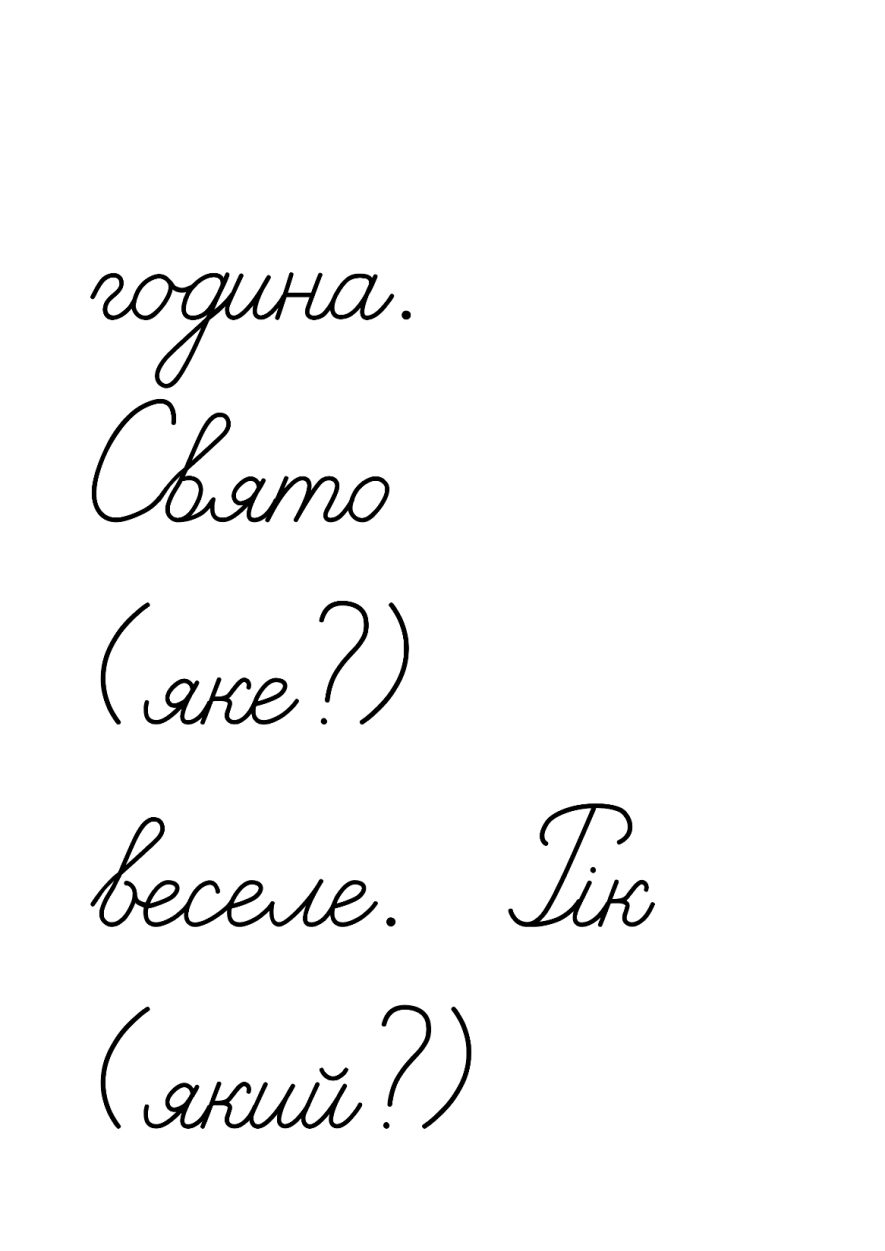 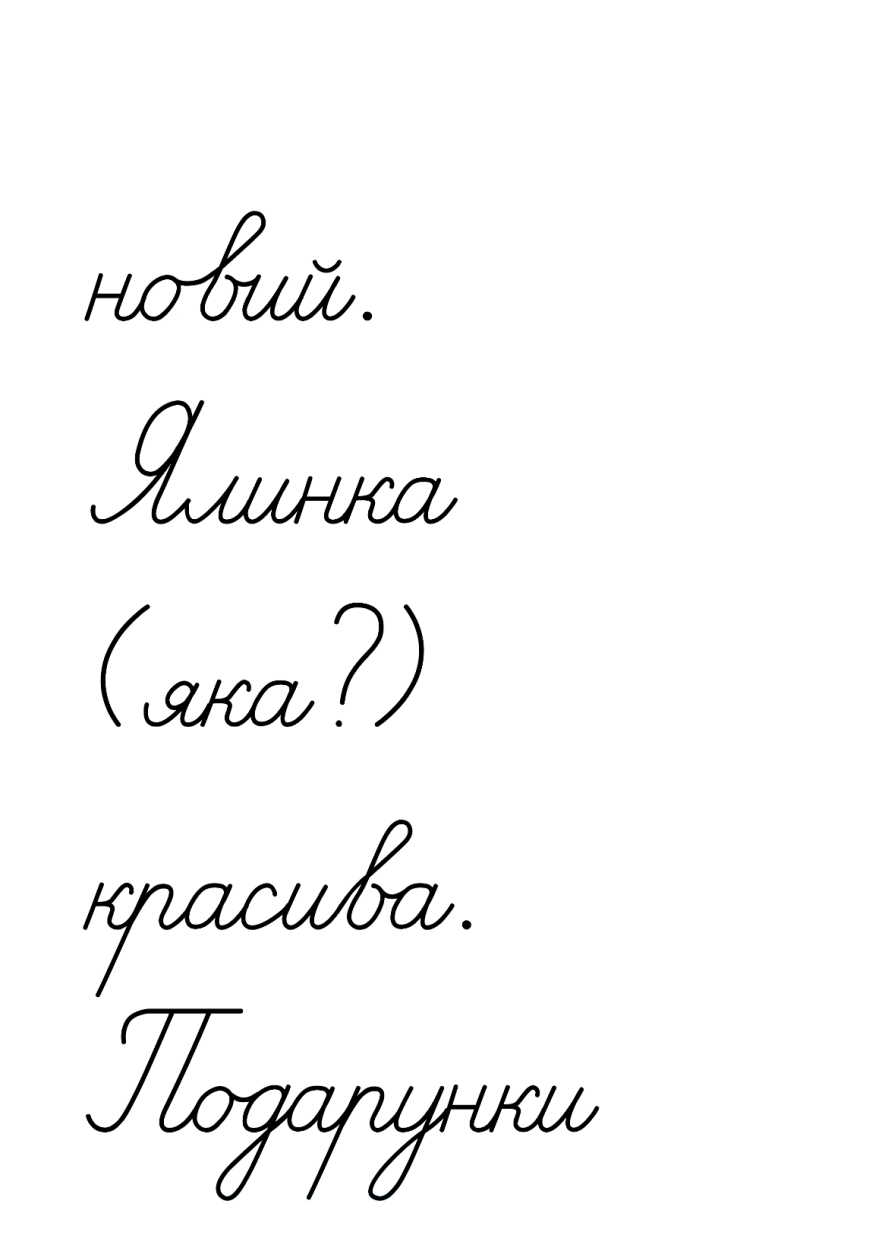 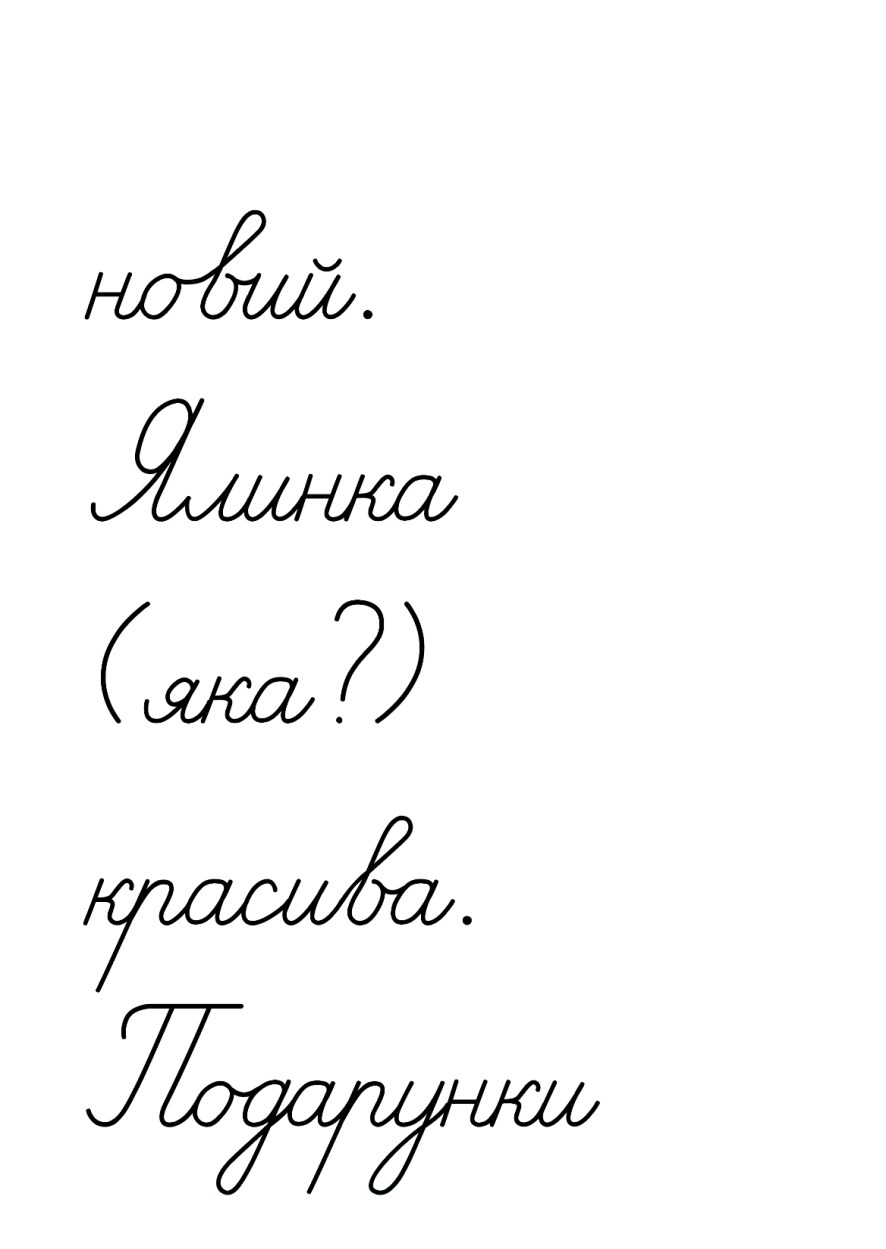 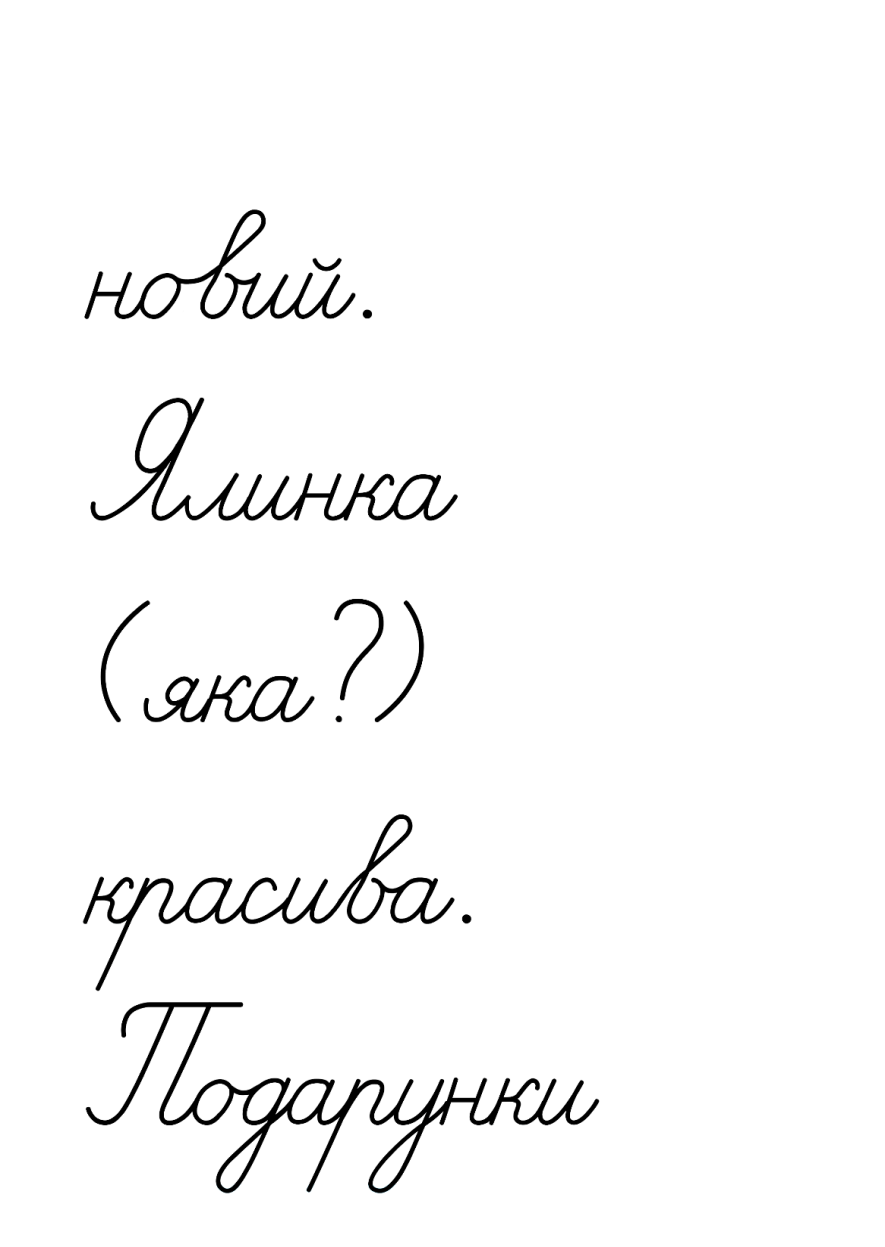 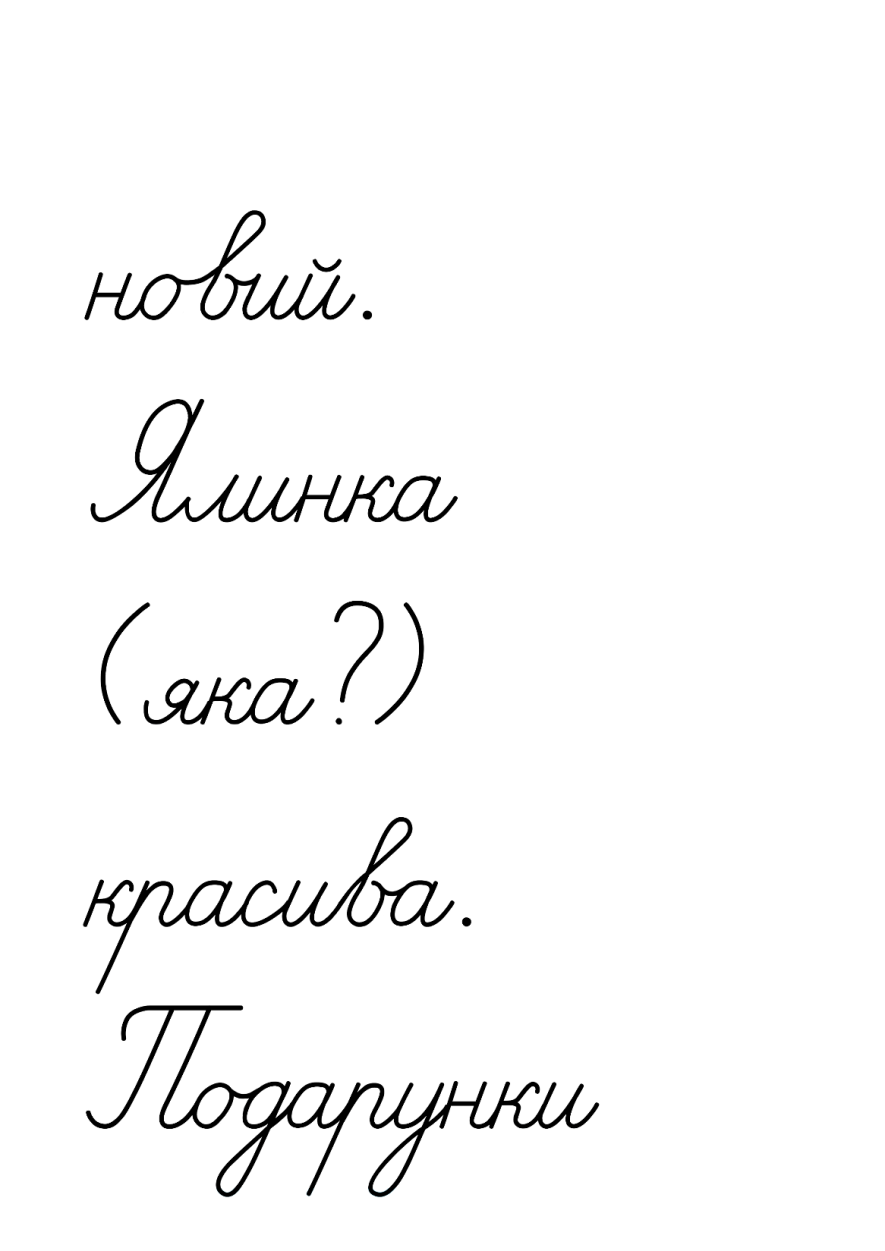 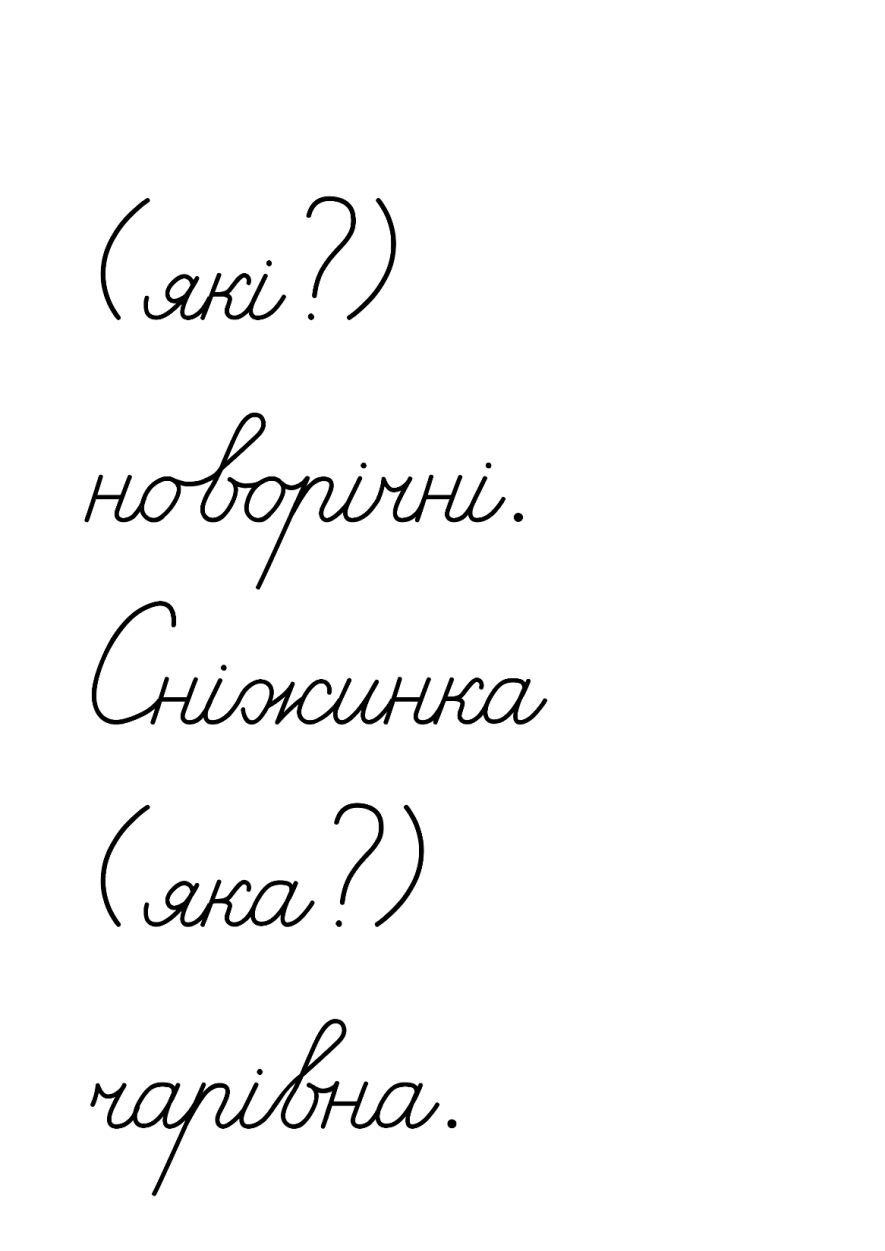 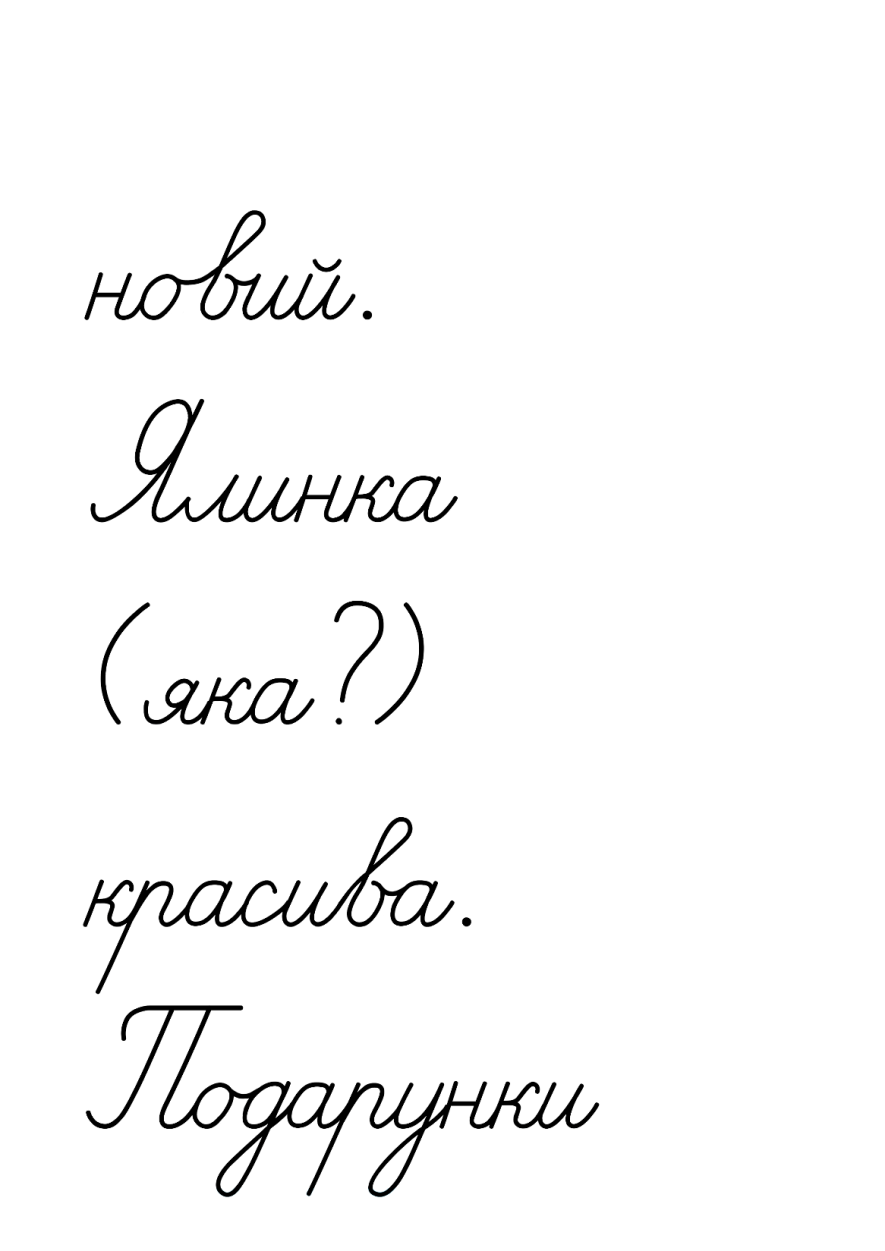 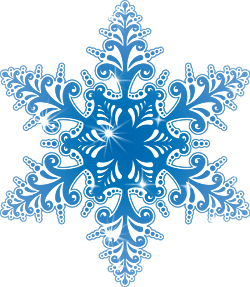 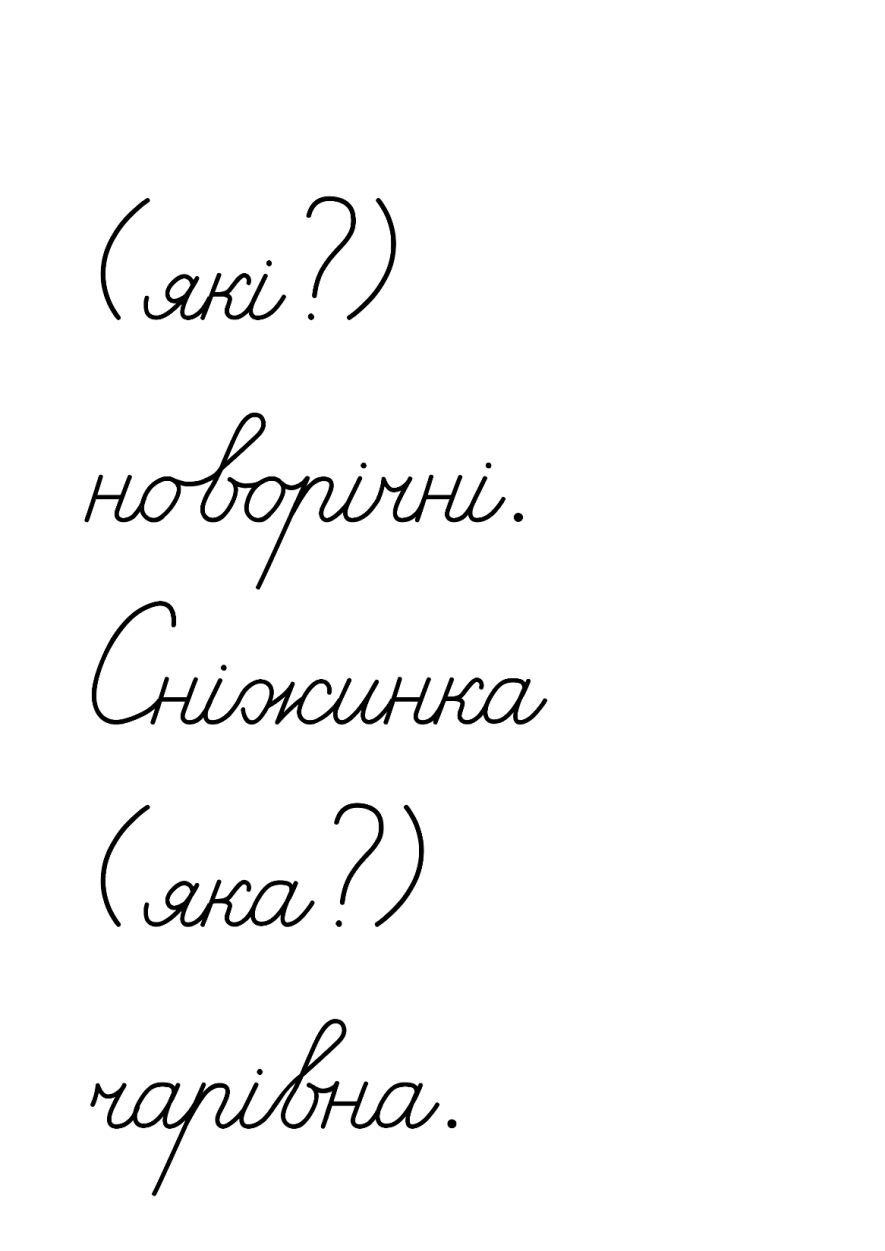 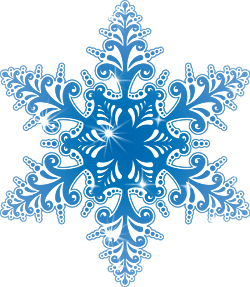 Проведи дослідження!
На які питання відповідають слова Щебетунчика?
Визнач, що називають ці слова — предмети чи ознаки.
Перевір себе за правилом.
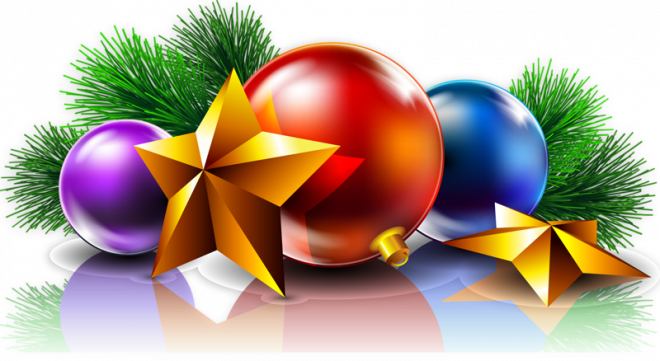 Підручник.
Сторінка
72
Пам'ятка
Слова, які відповідають на питання який?, яка?, яке?, які?, 
називають ознаки предметів.
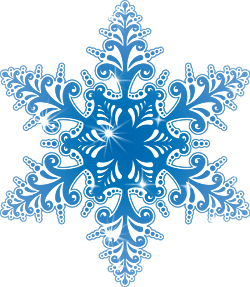 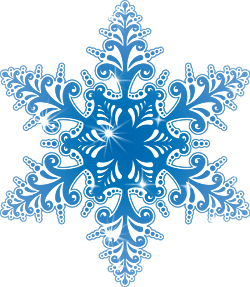 Добери до назв світлин слова – назви ознак.
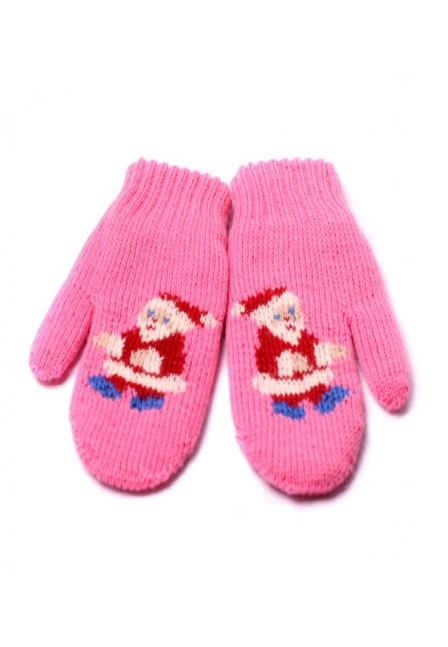 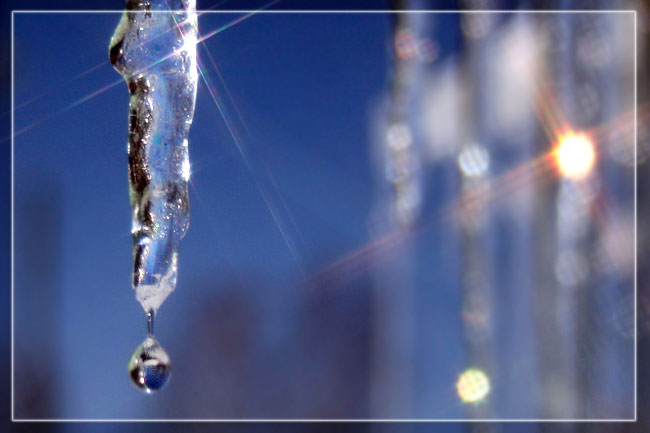 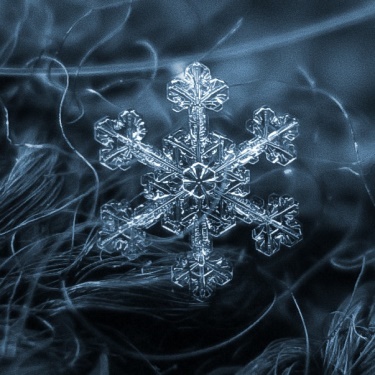 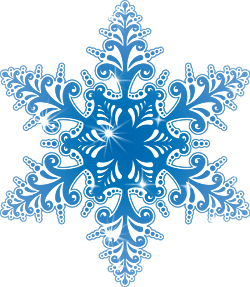 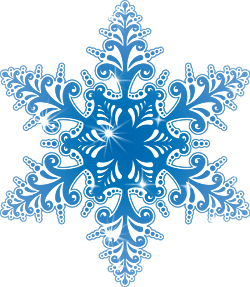 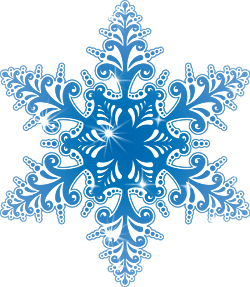 бурулька
сніжинка
рукавички
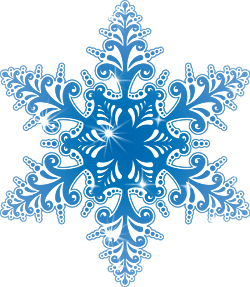 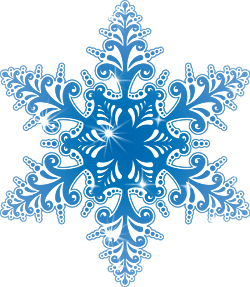 (яка?)
(яка?)
(які?)
Підручник.
Сторінка
72
чарівна
теплі
прозора
Фізкультхвилинка
Прочитай, де провела канікули Родзинка.
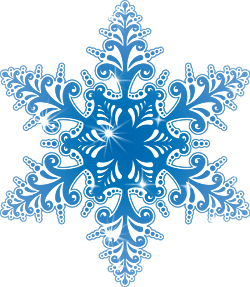 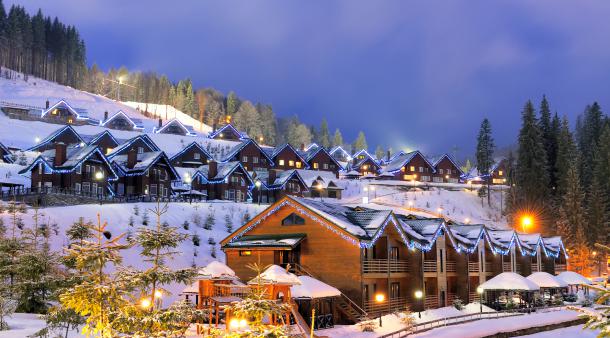 Зимові канікули я провела в Карпатах. Там є чудова база відпочинку «Буковель». Чисте повітря, лижні прогулянки, смачна їжа й веселі розваги. 
Це був гарний відпочинок!
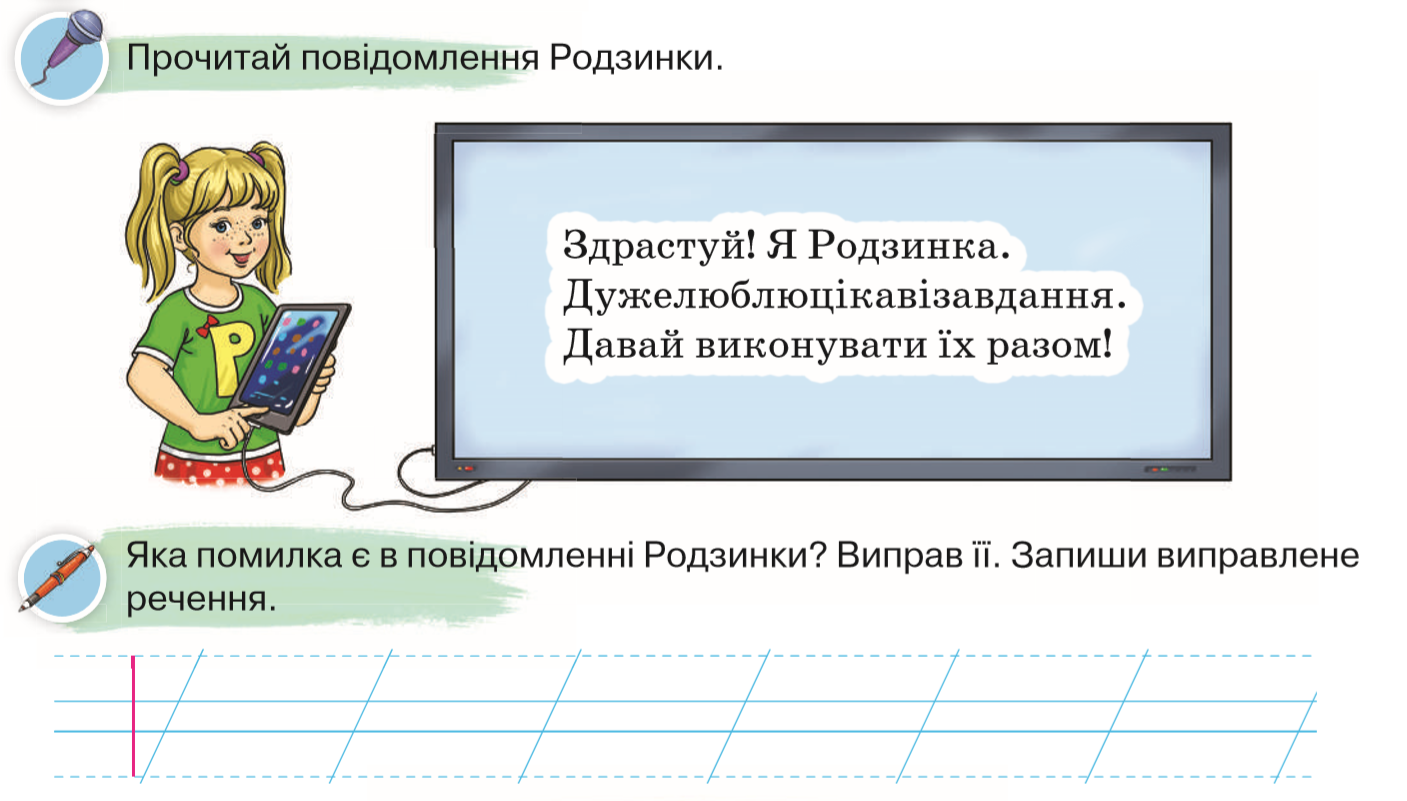 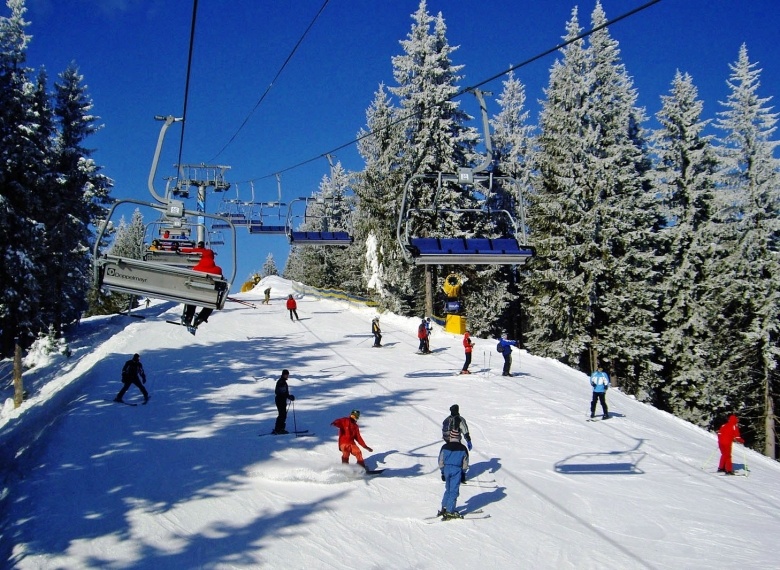 Знайди в її розповіді слова – назви ознак. Випиши три з них. Постав до них питання
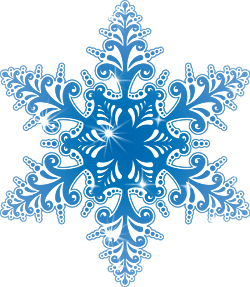 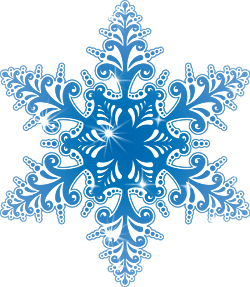 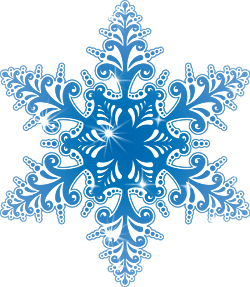 Підручник.
Сторінка
73
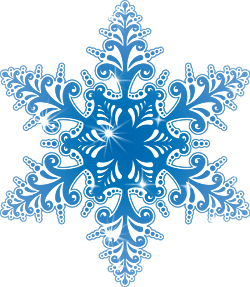 Перевір свою роботу
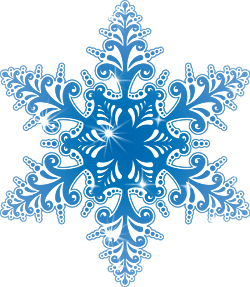 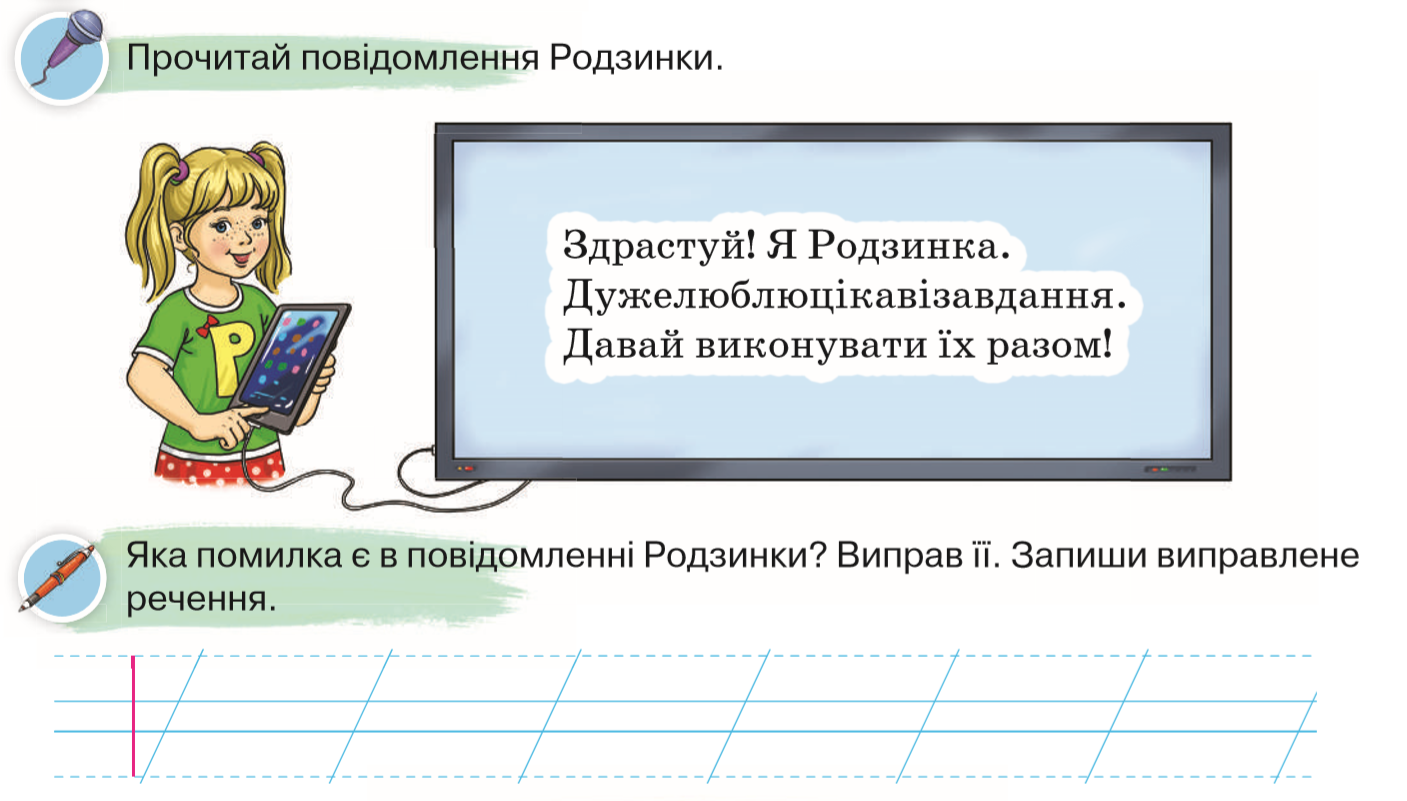 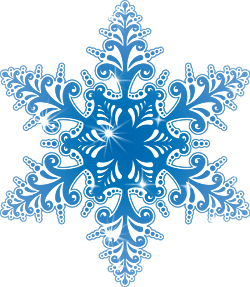 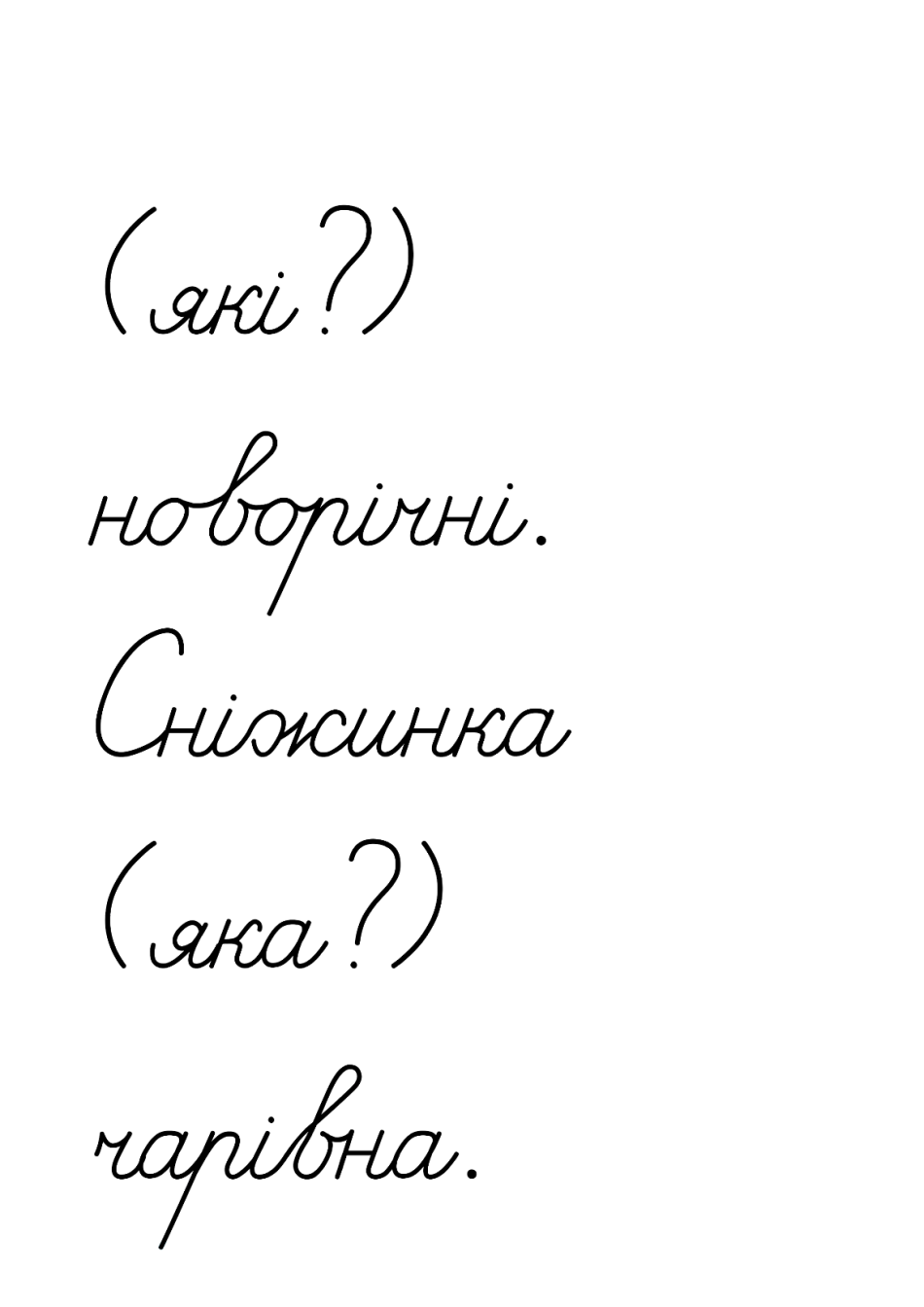 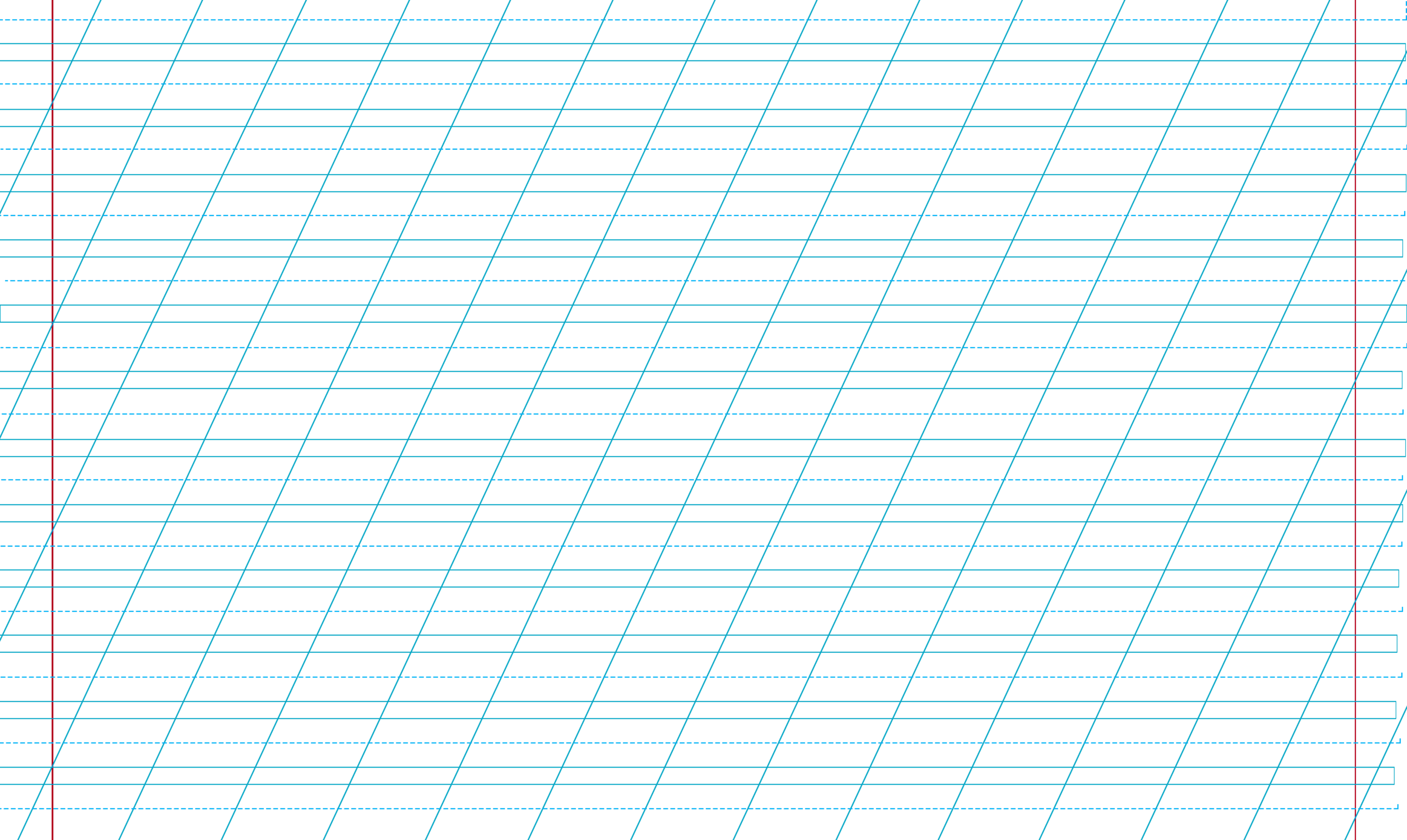 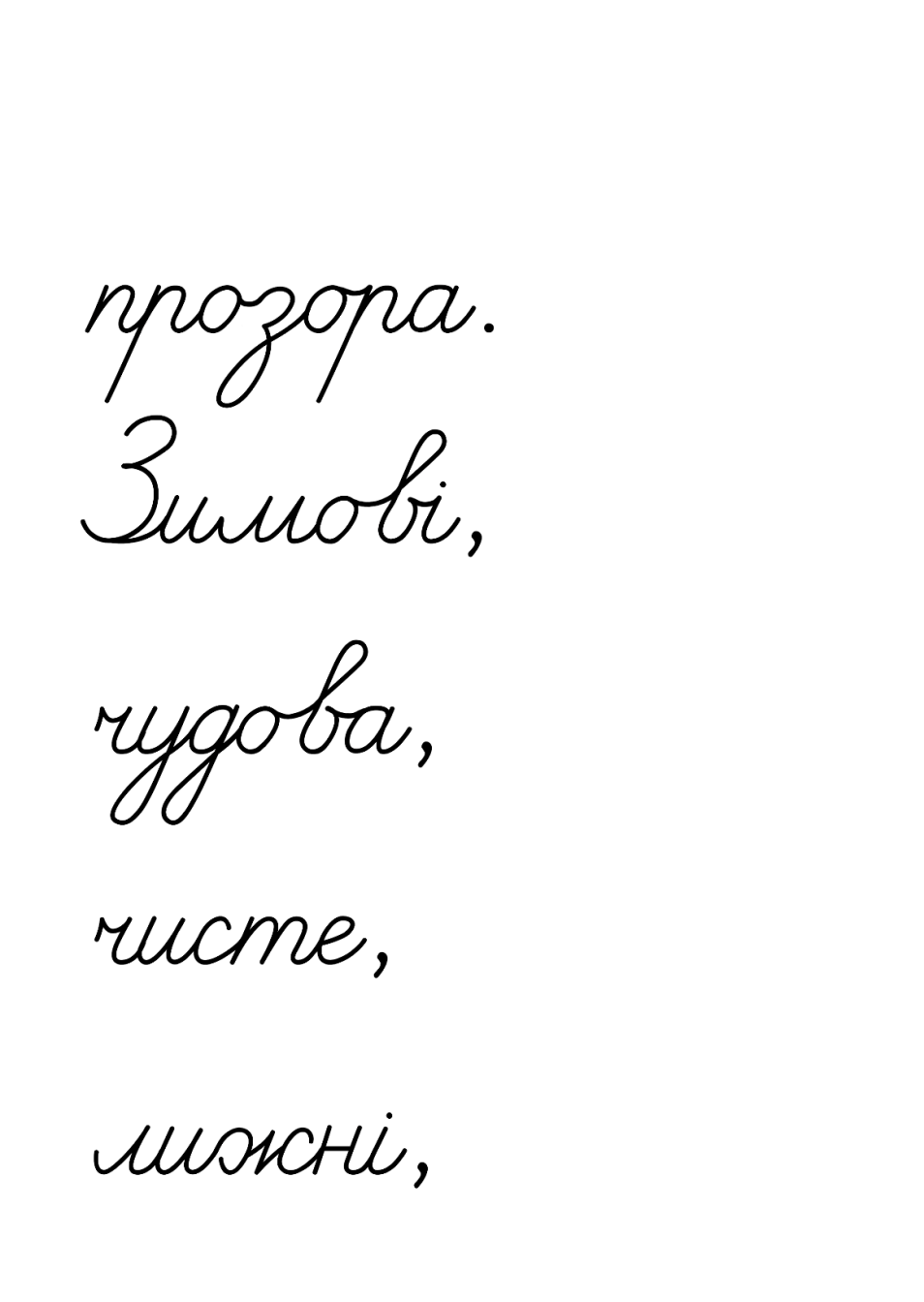 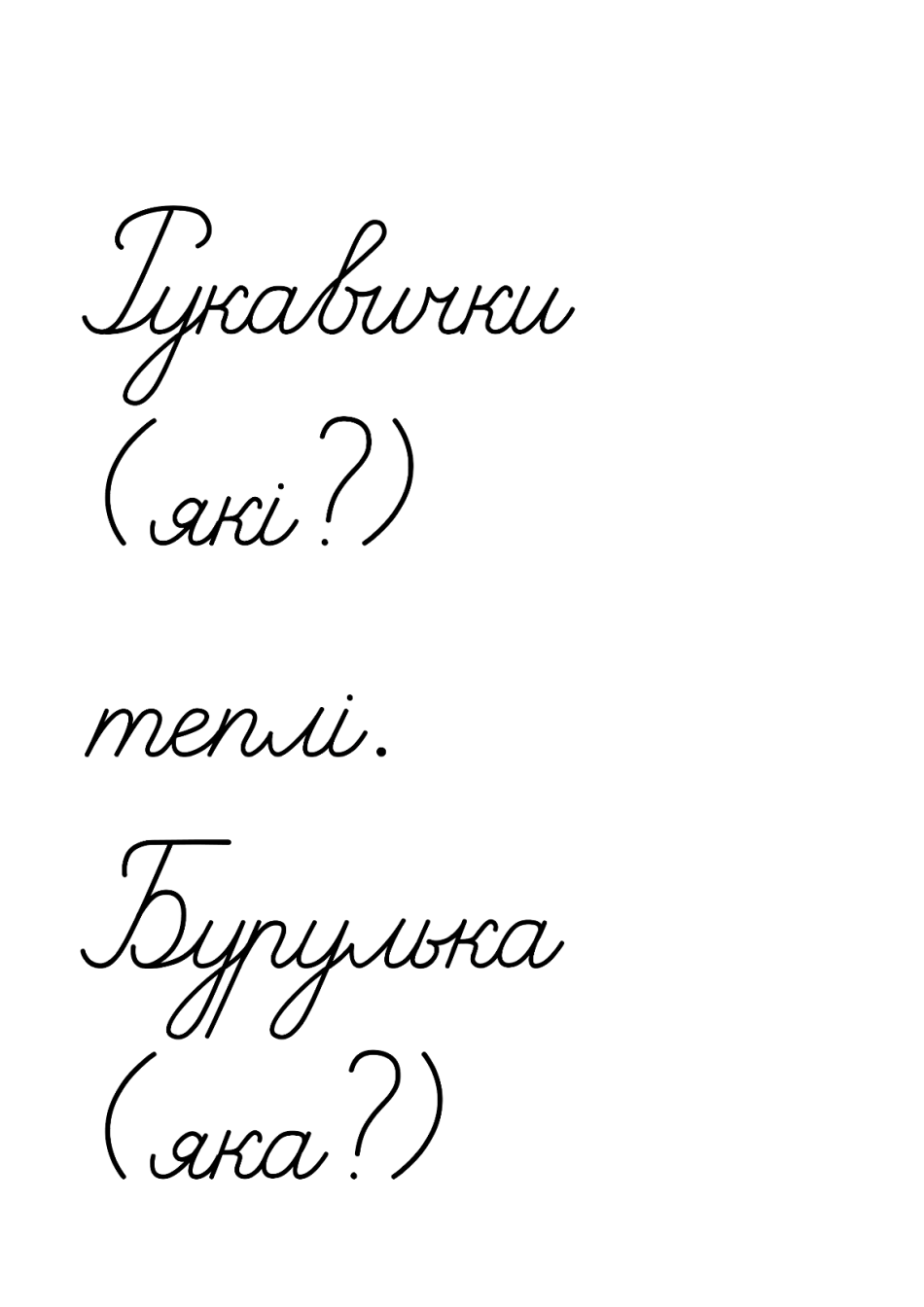 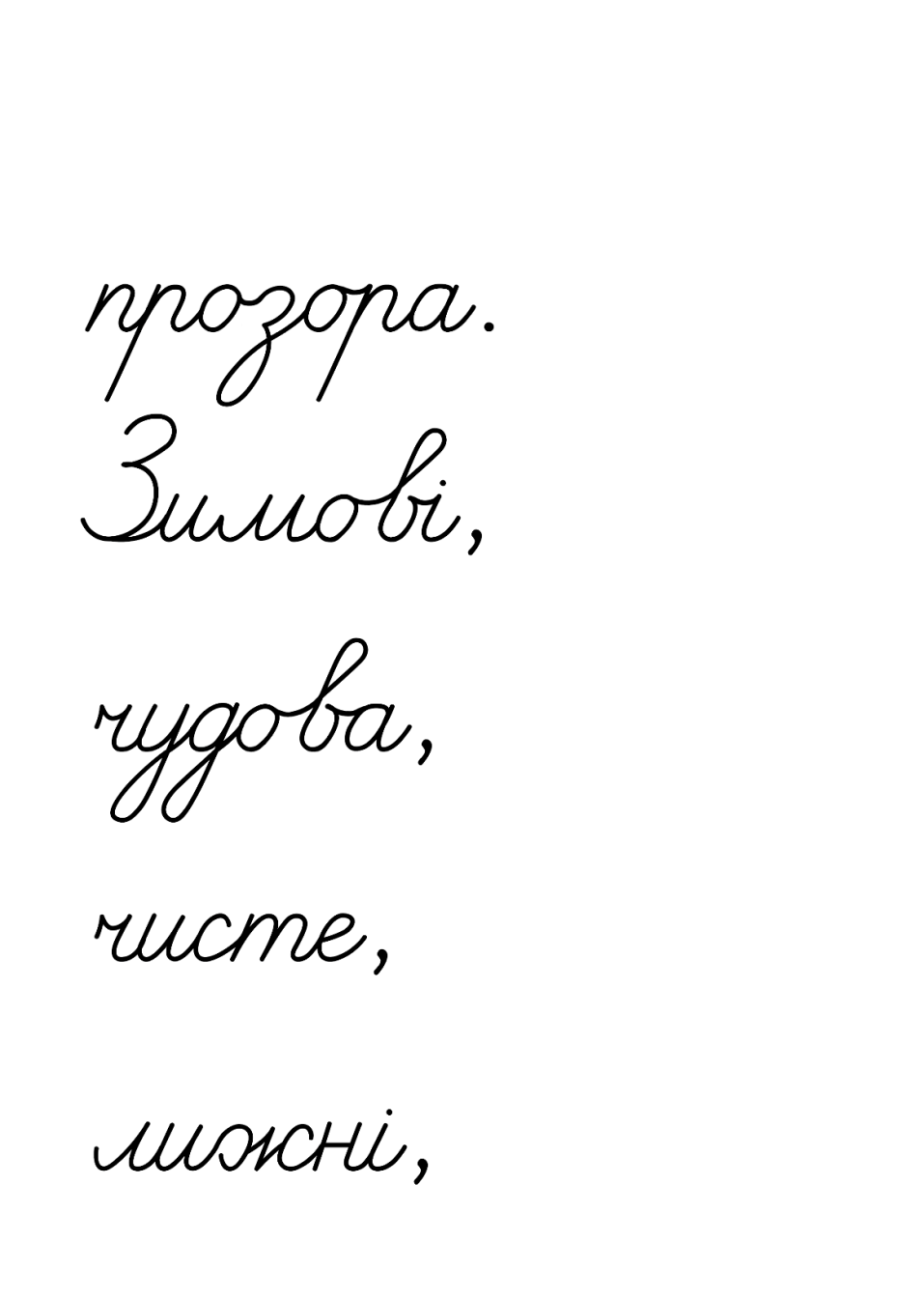 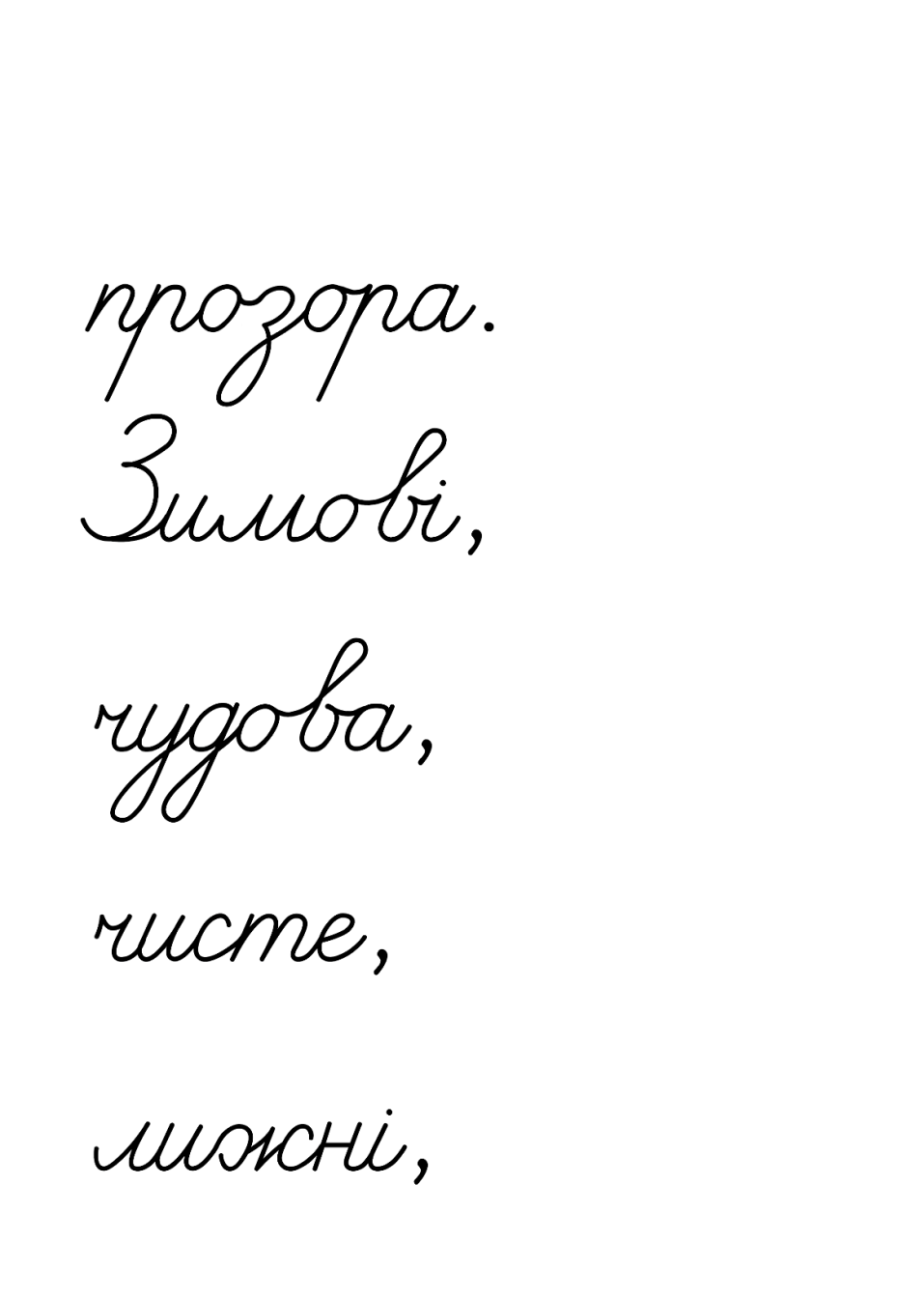 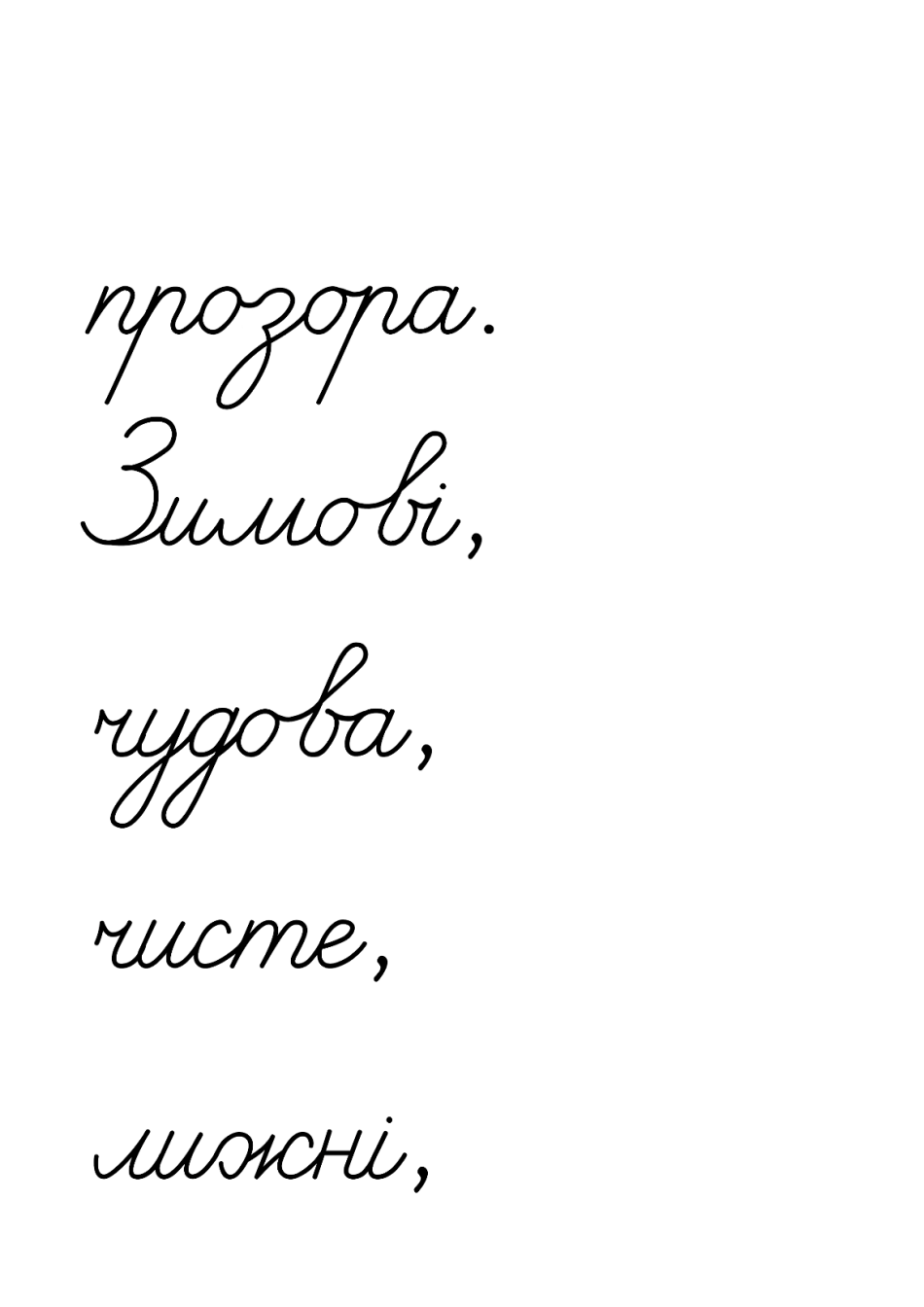 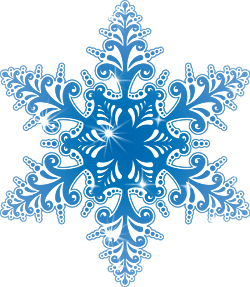 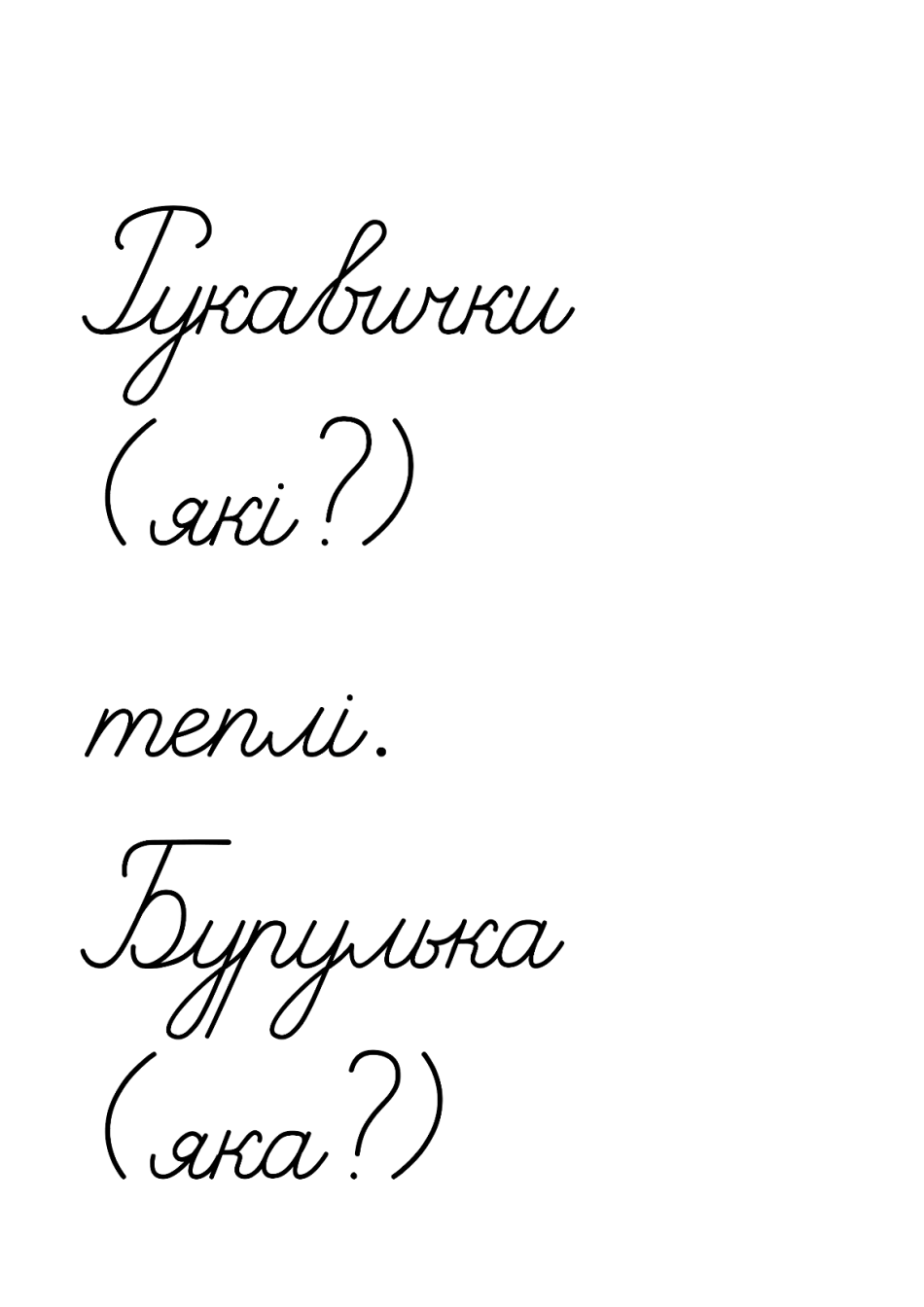 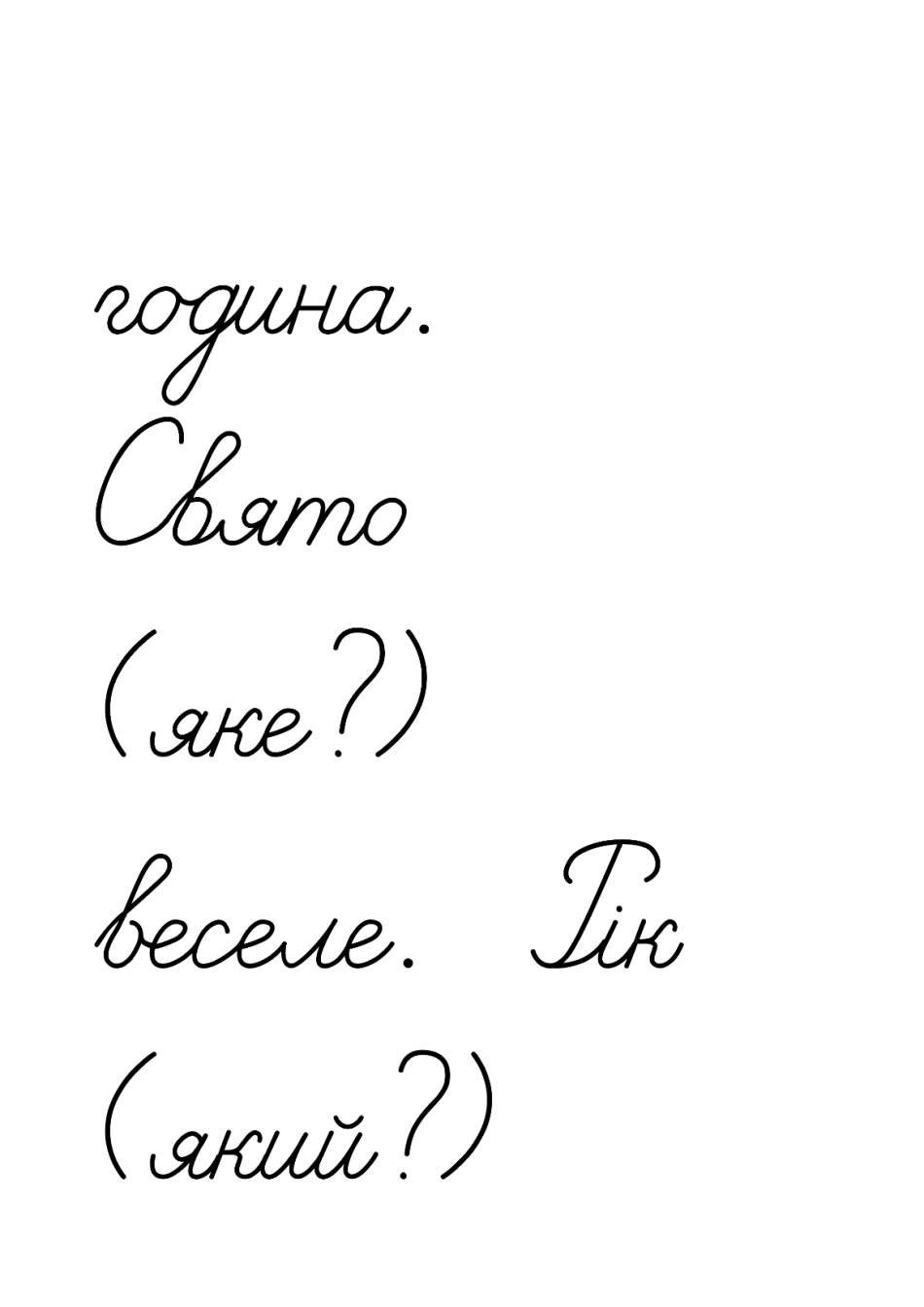 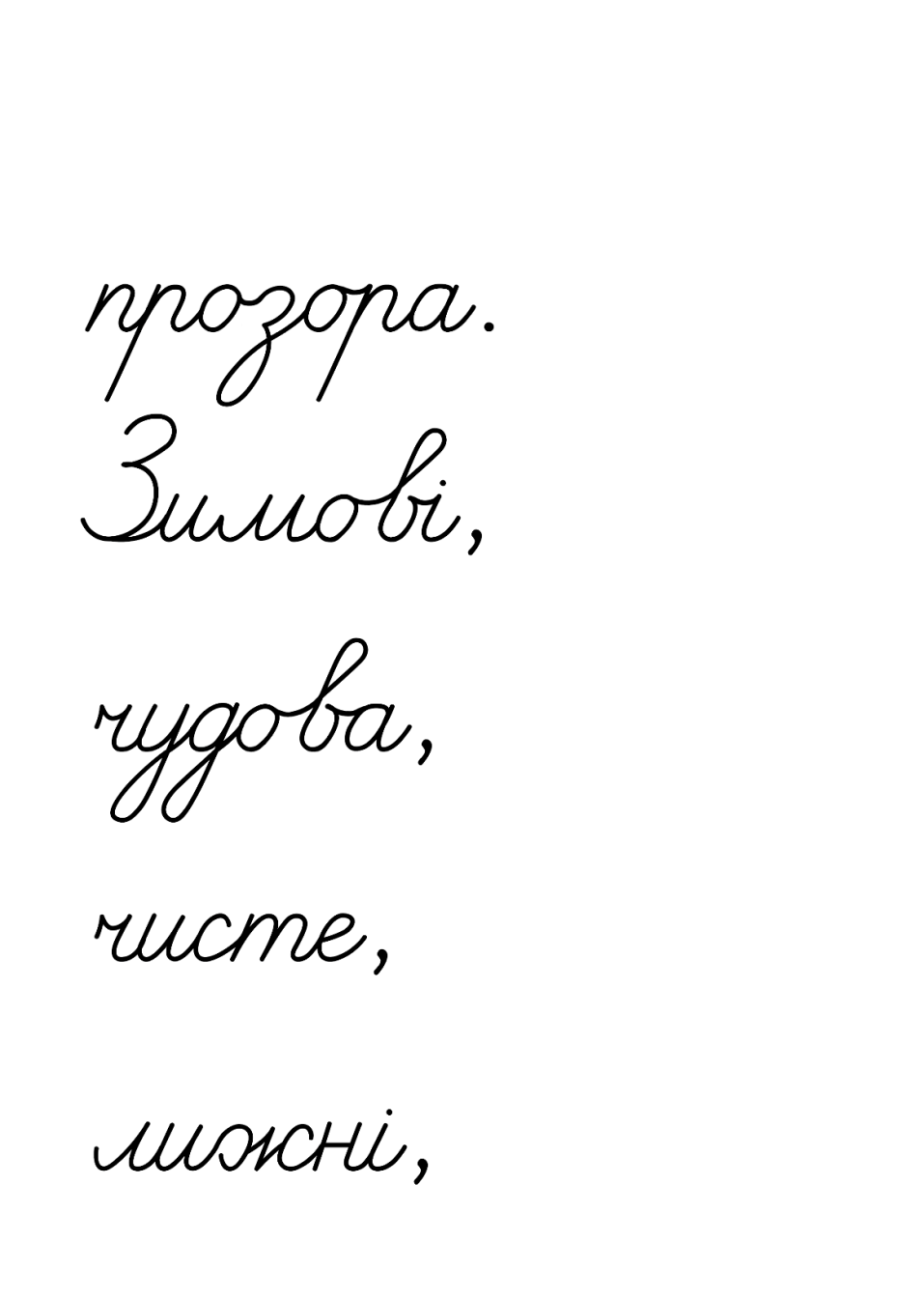 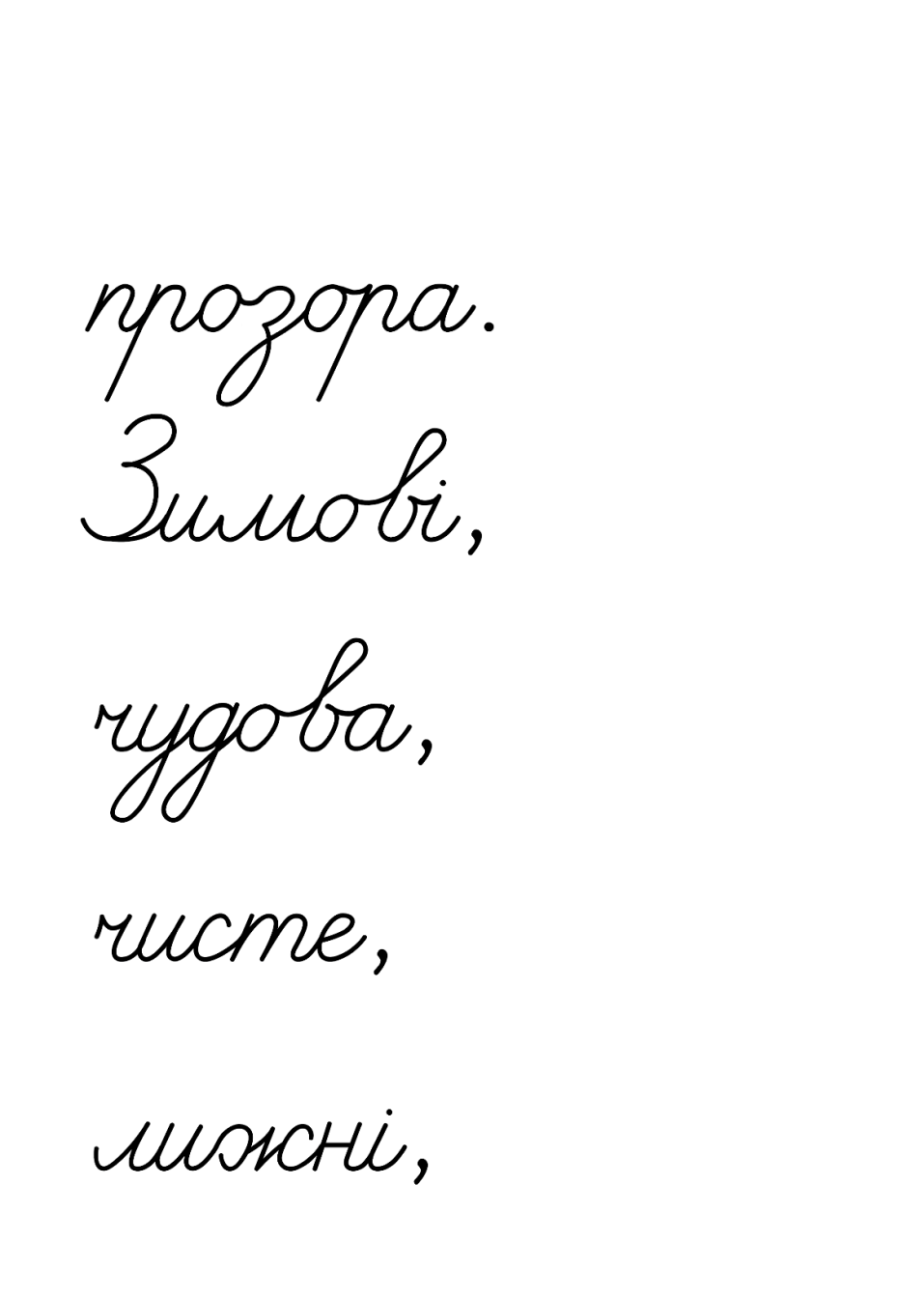 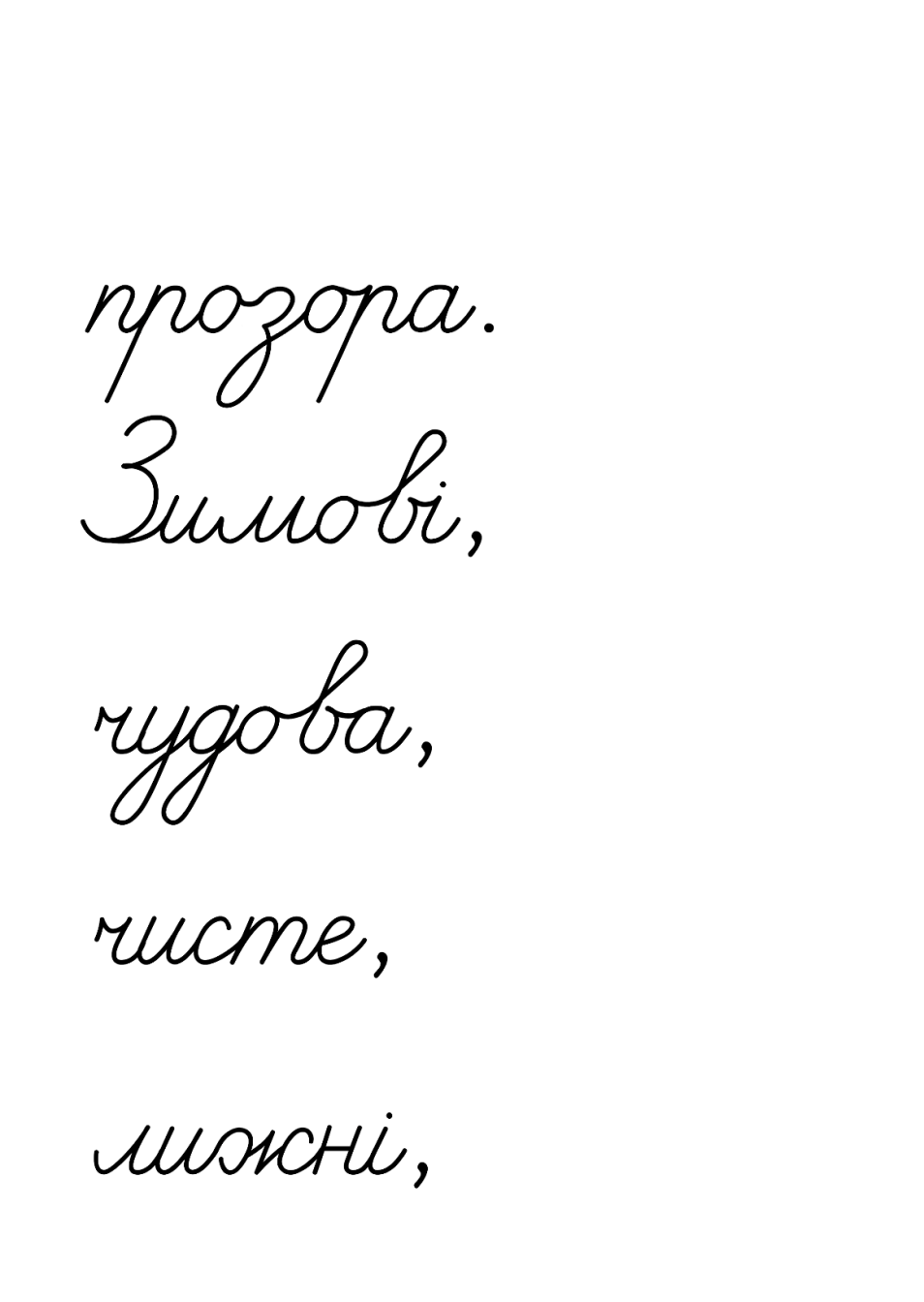 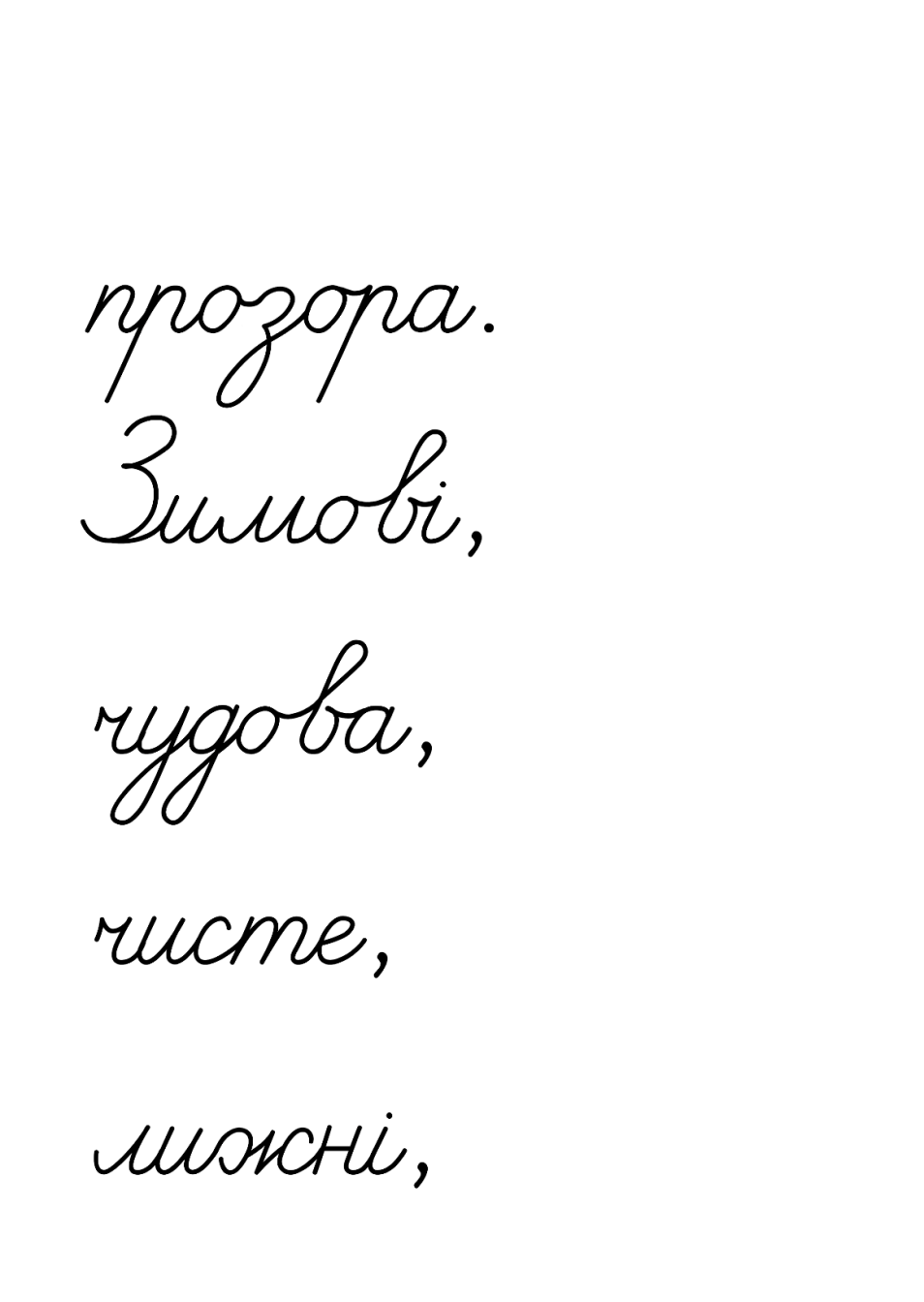 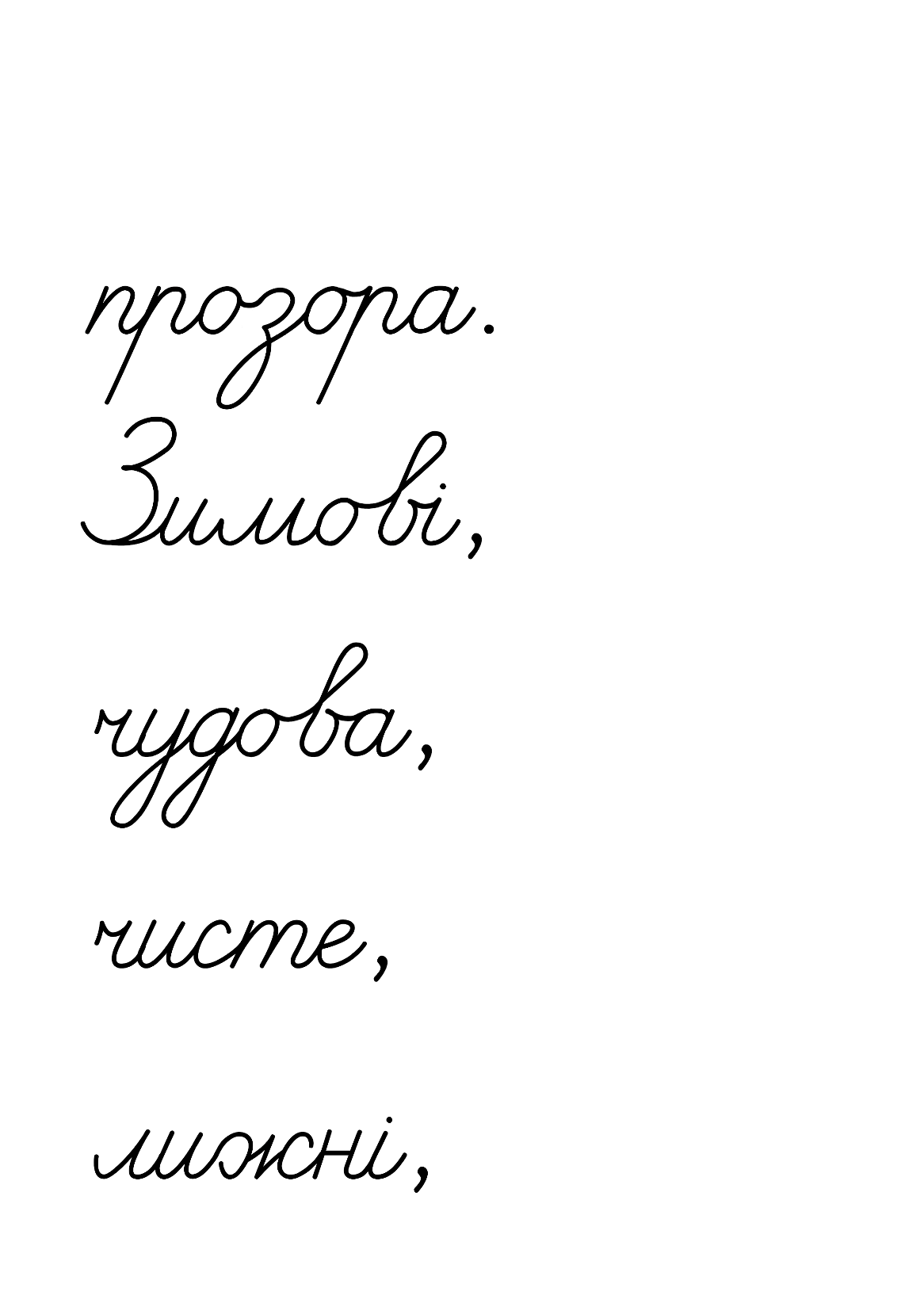 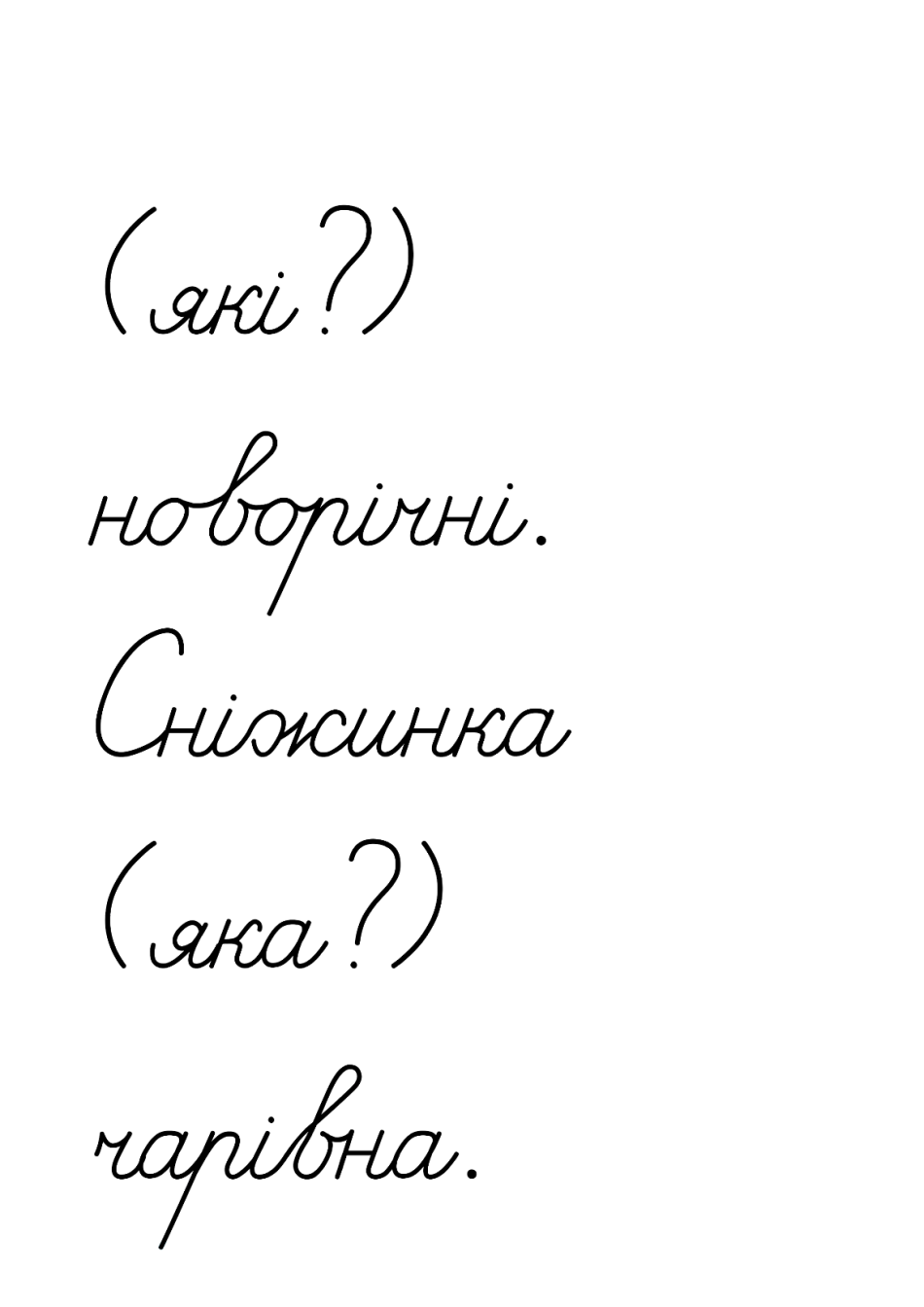 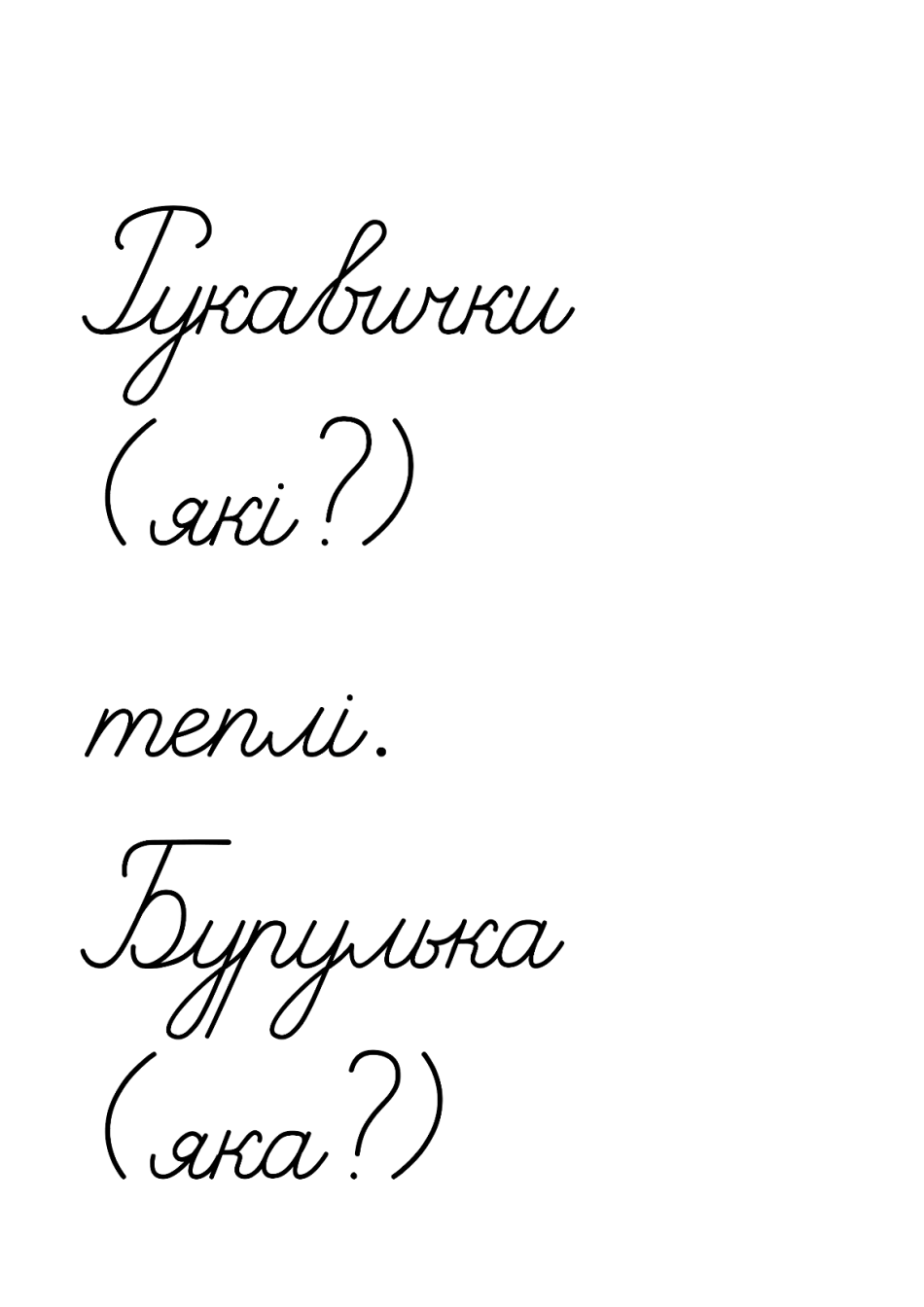 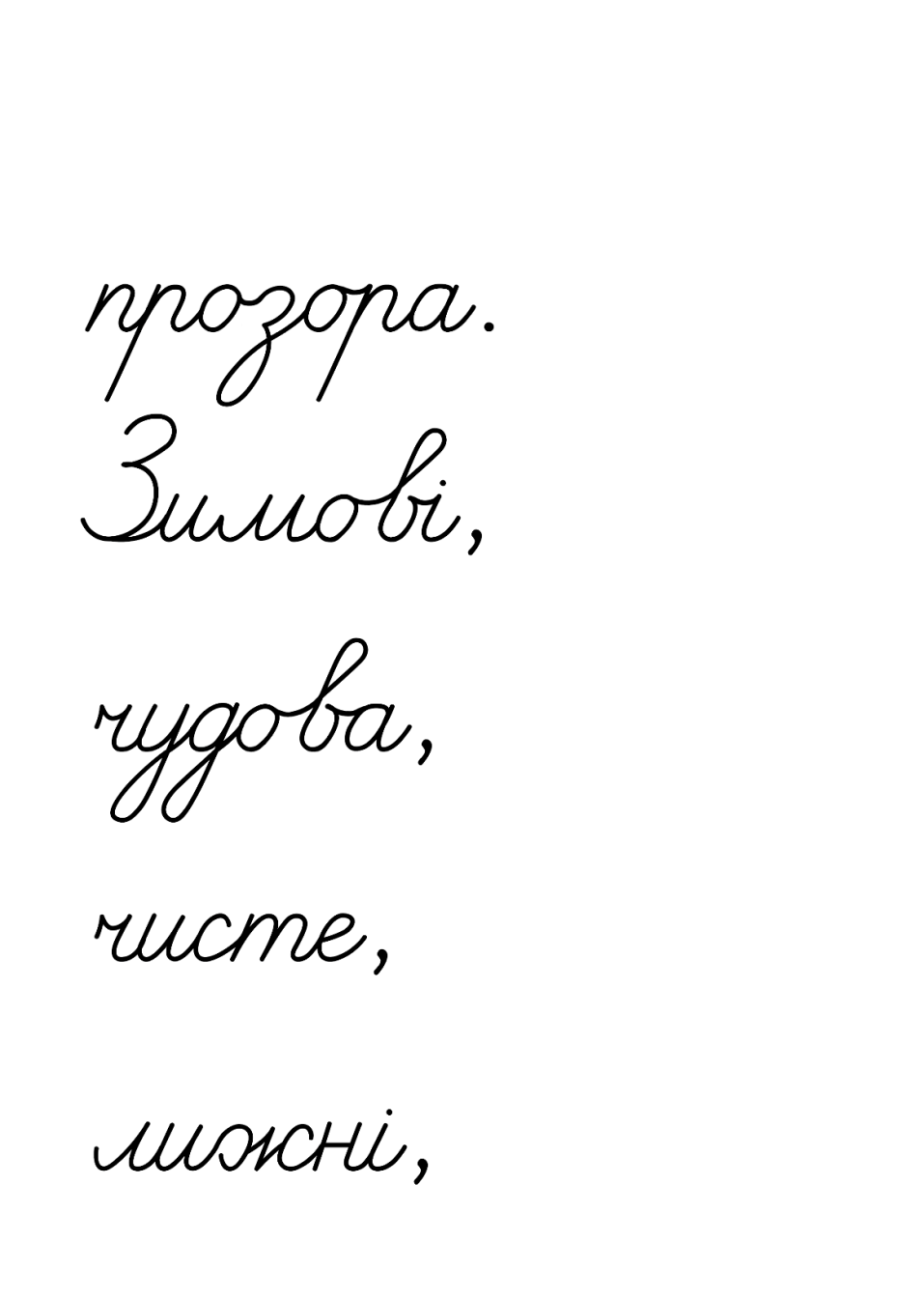 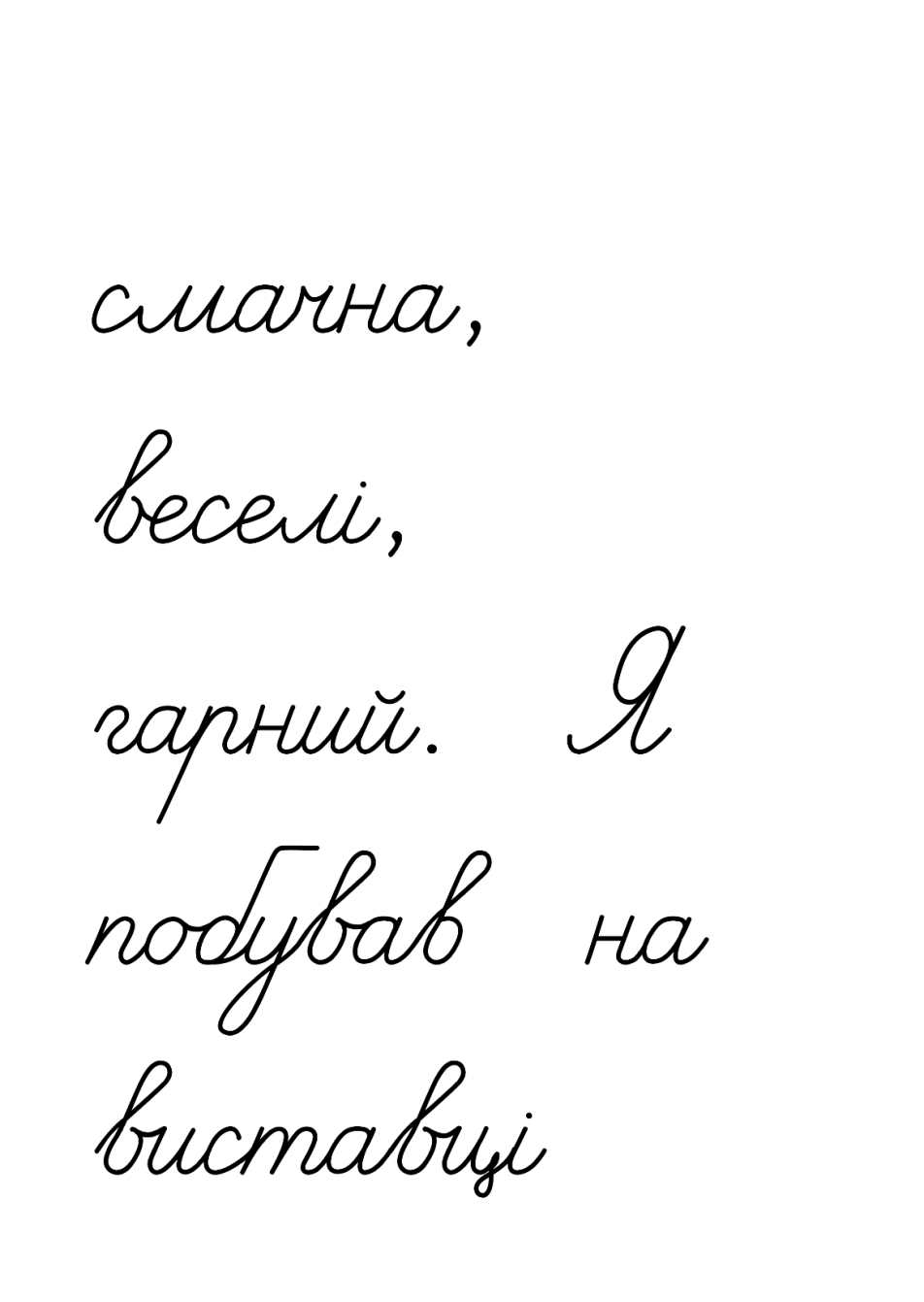 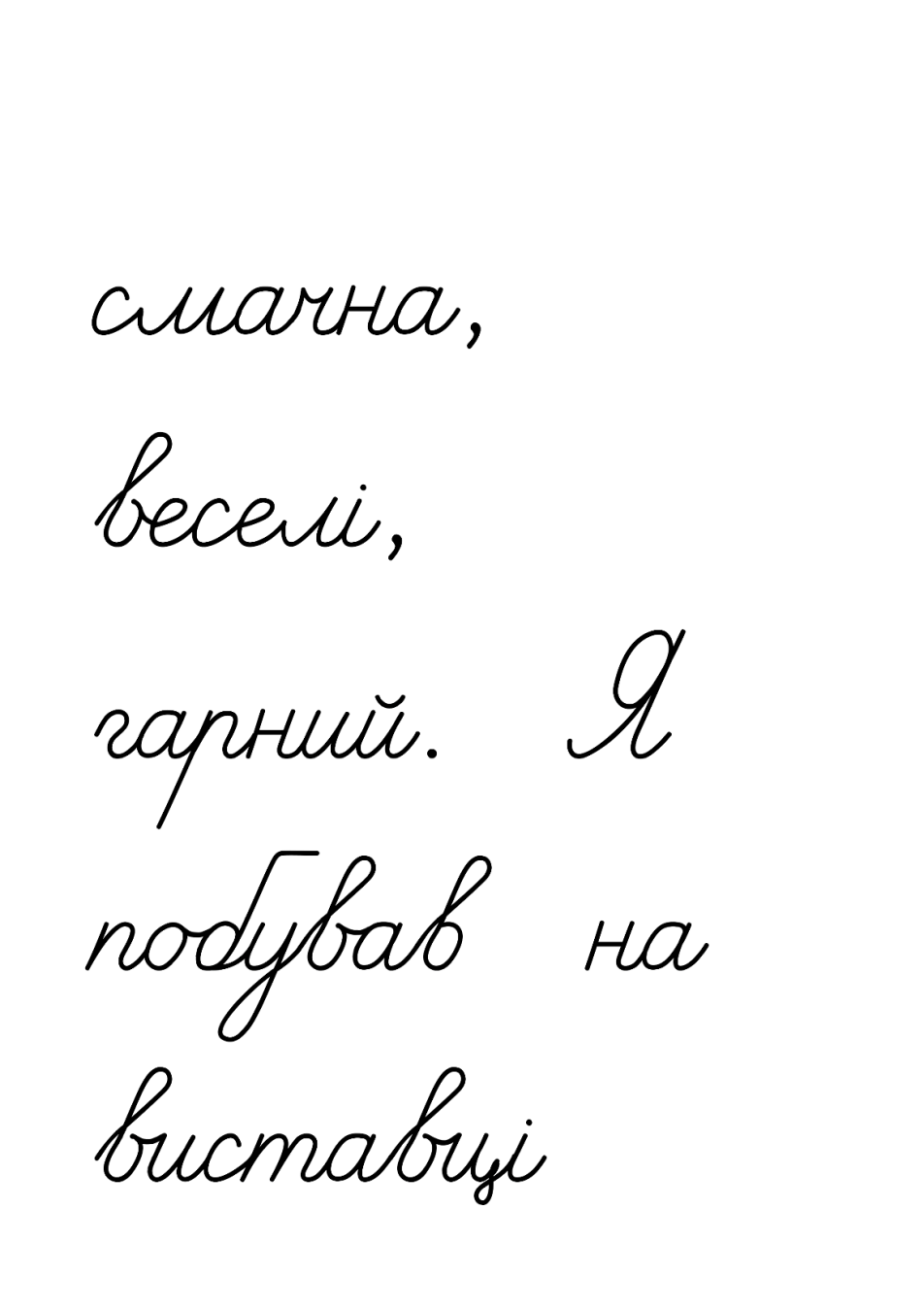 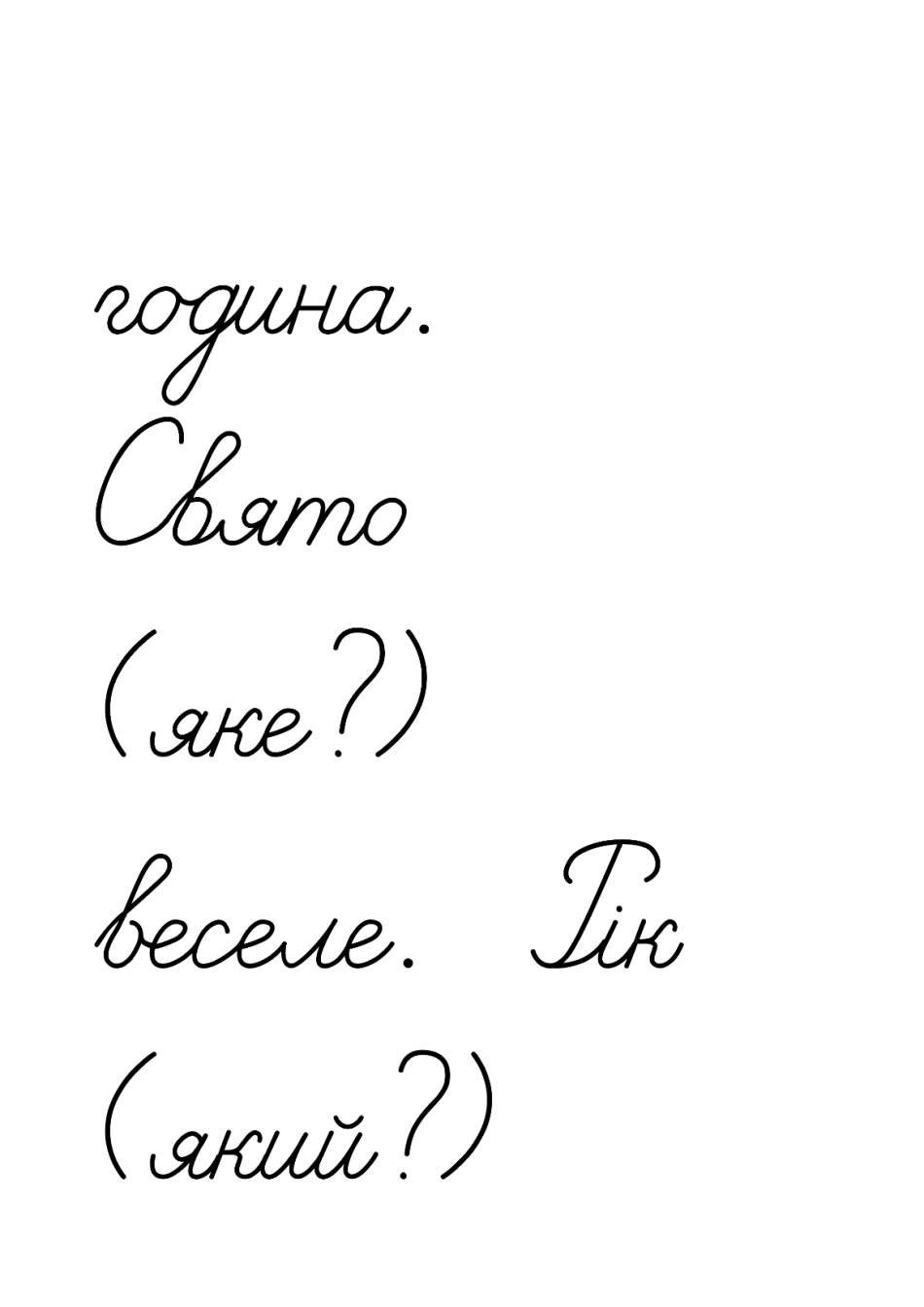 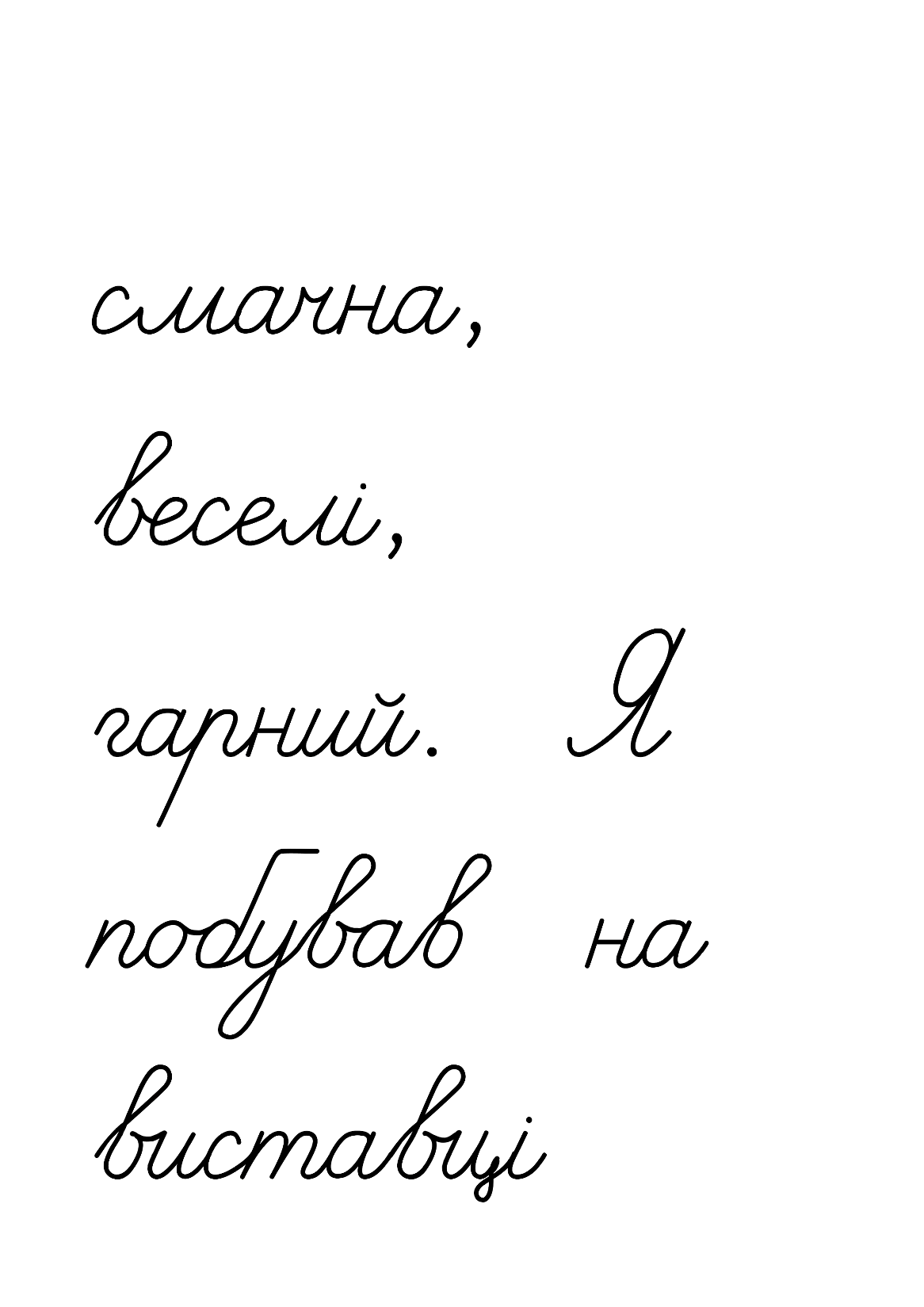 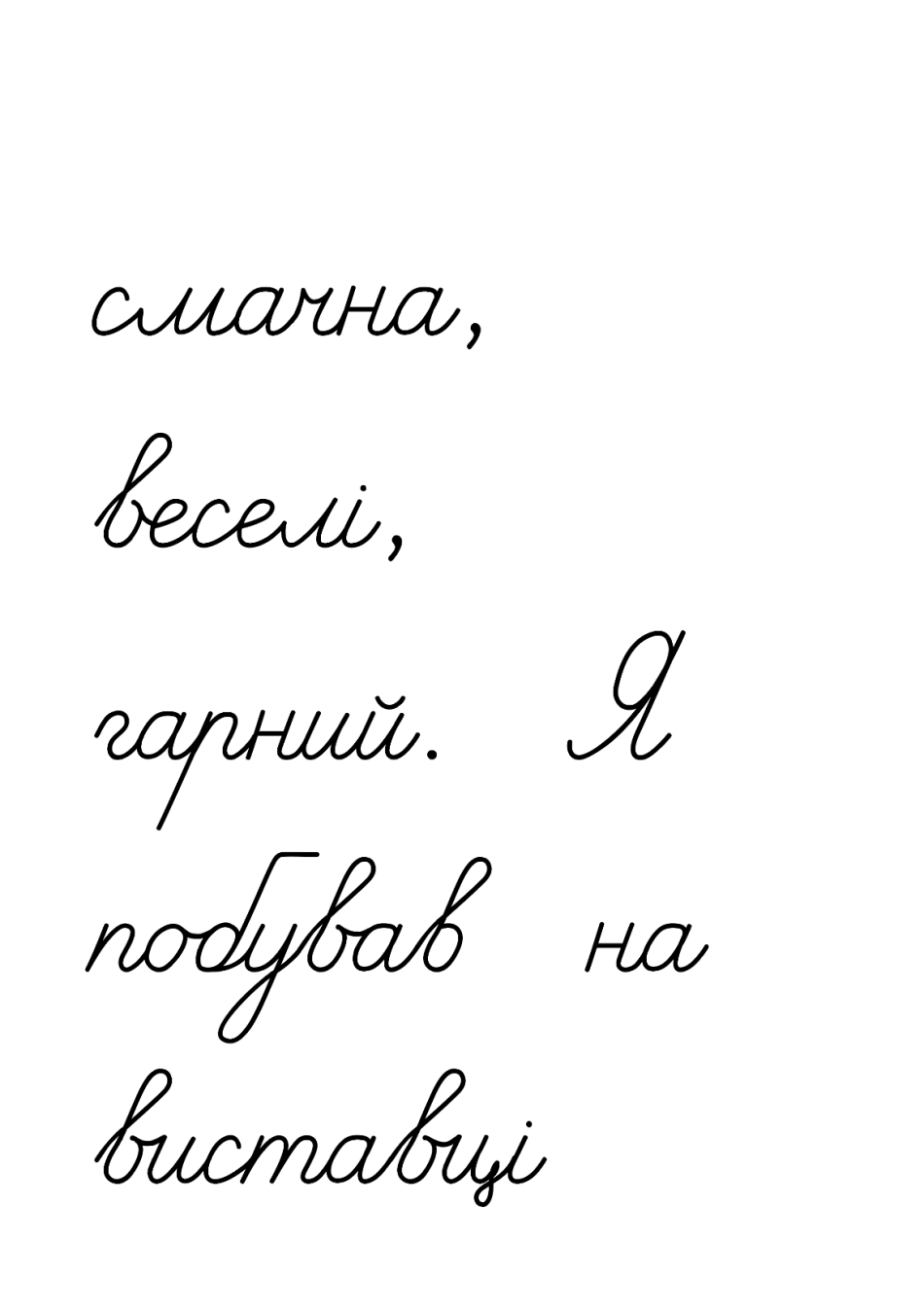 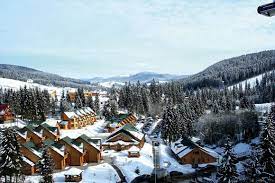 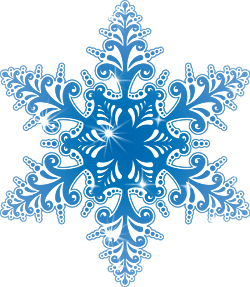 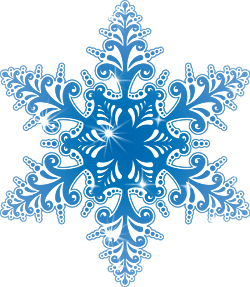 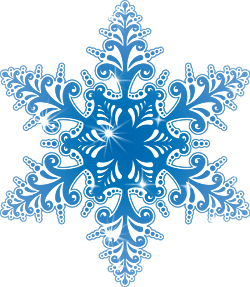 Прочитай розповідь Ґаджика
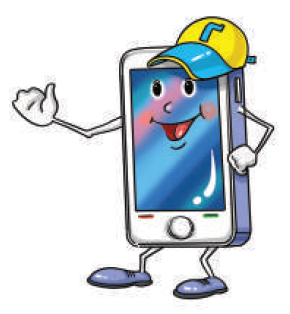 Доповни її словами – назвами ознак . 
Скористайся довідкою.
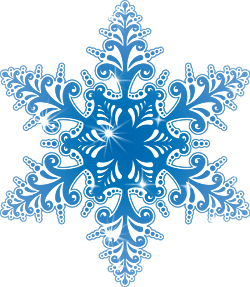 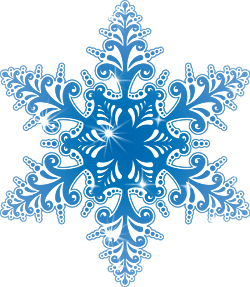 льодових
Я побував на виставці _________ фігур. 
Там бачив зоопарк із _________ звірів. У тому зоопарку були _______ зайці, ______ лисиця, _________ слони, ________ їжачок.
крижаних
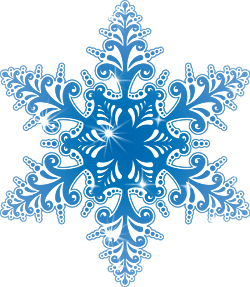 казкові
хитра
величезні
колючий
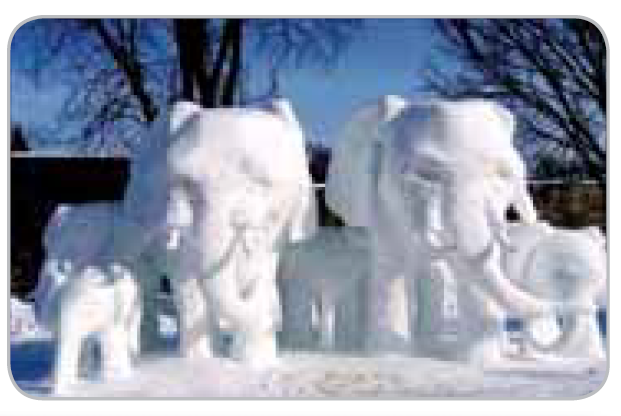 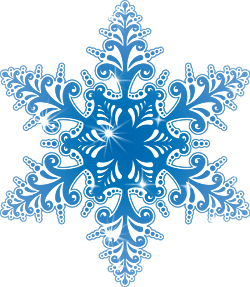 Довідка: льодових, крижаних, казкові, хитра, величезні, колючий.
Скільки речень в розповіді Ґаджика? 
Запиши останнє речення.
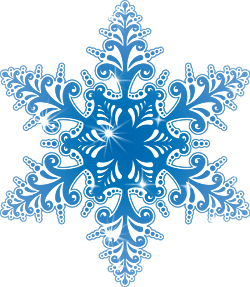 Підручник.
Сторінка
73
Перевір свою роботу
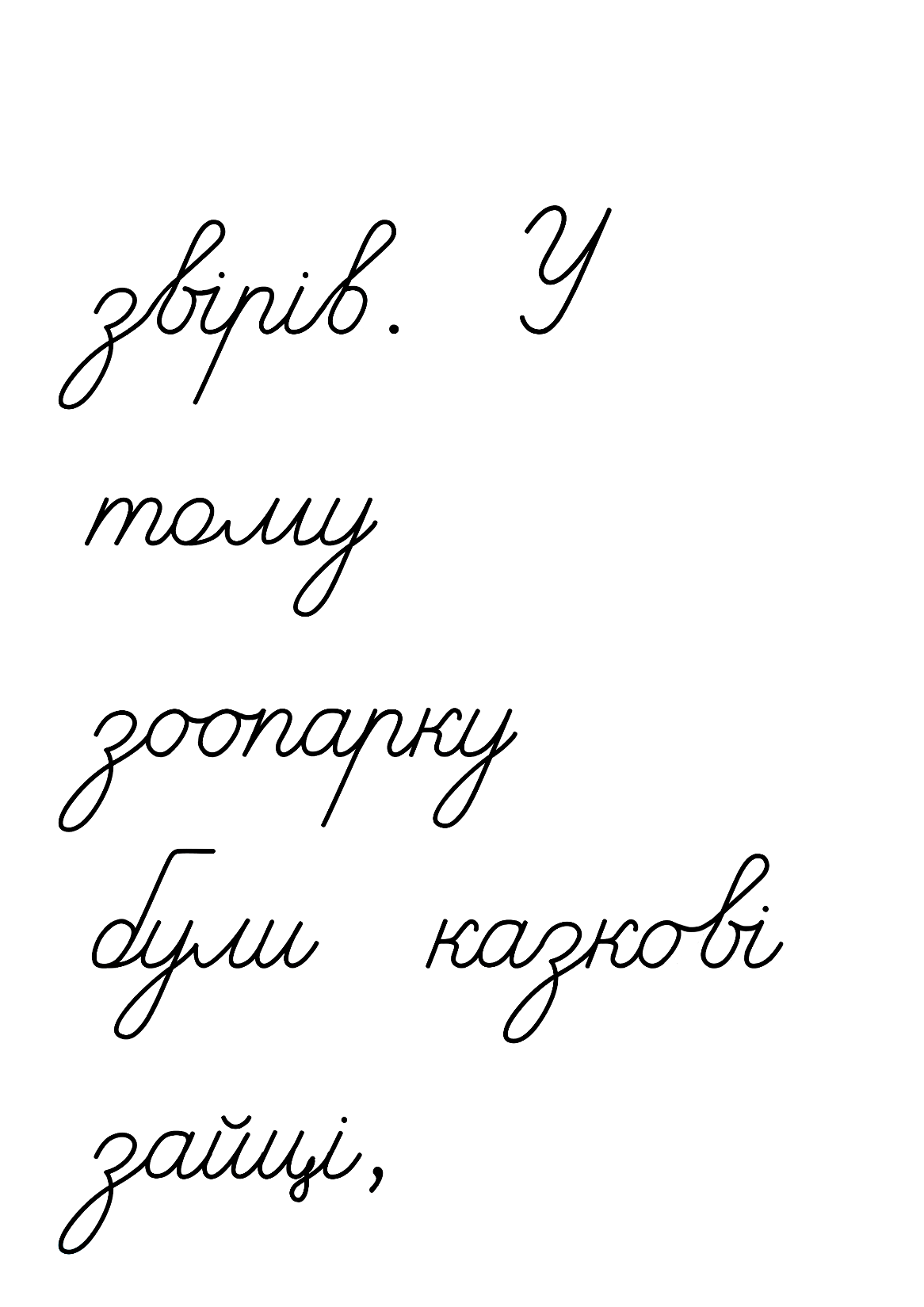 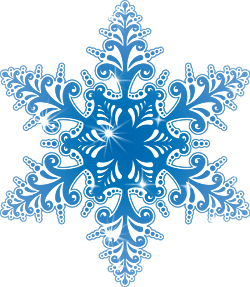 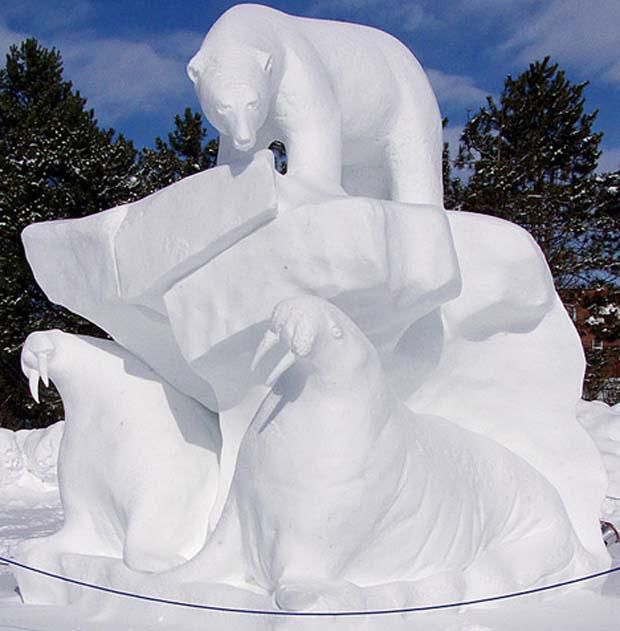 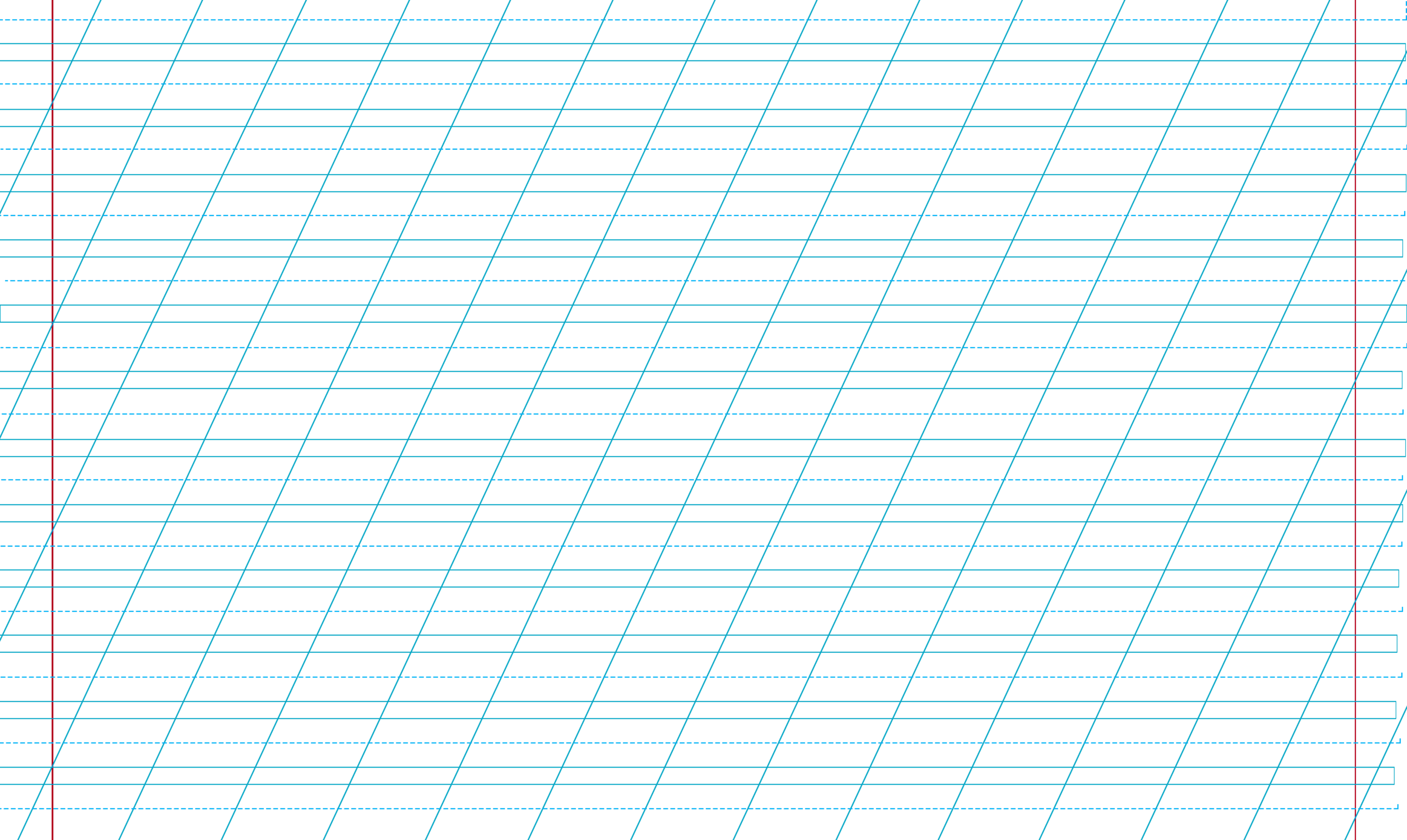 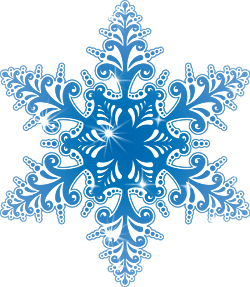 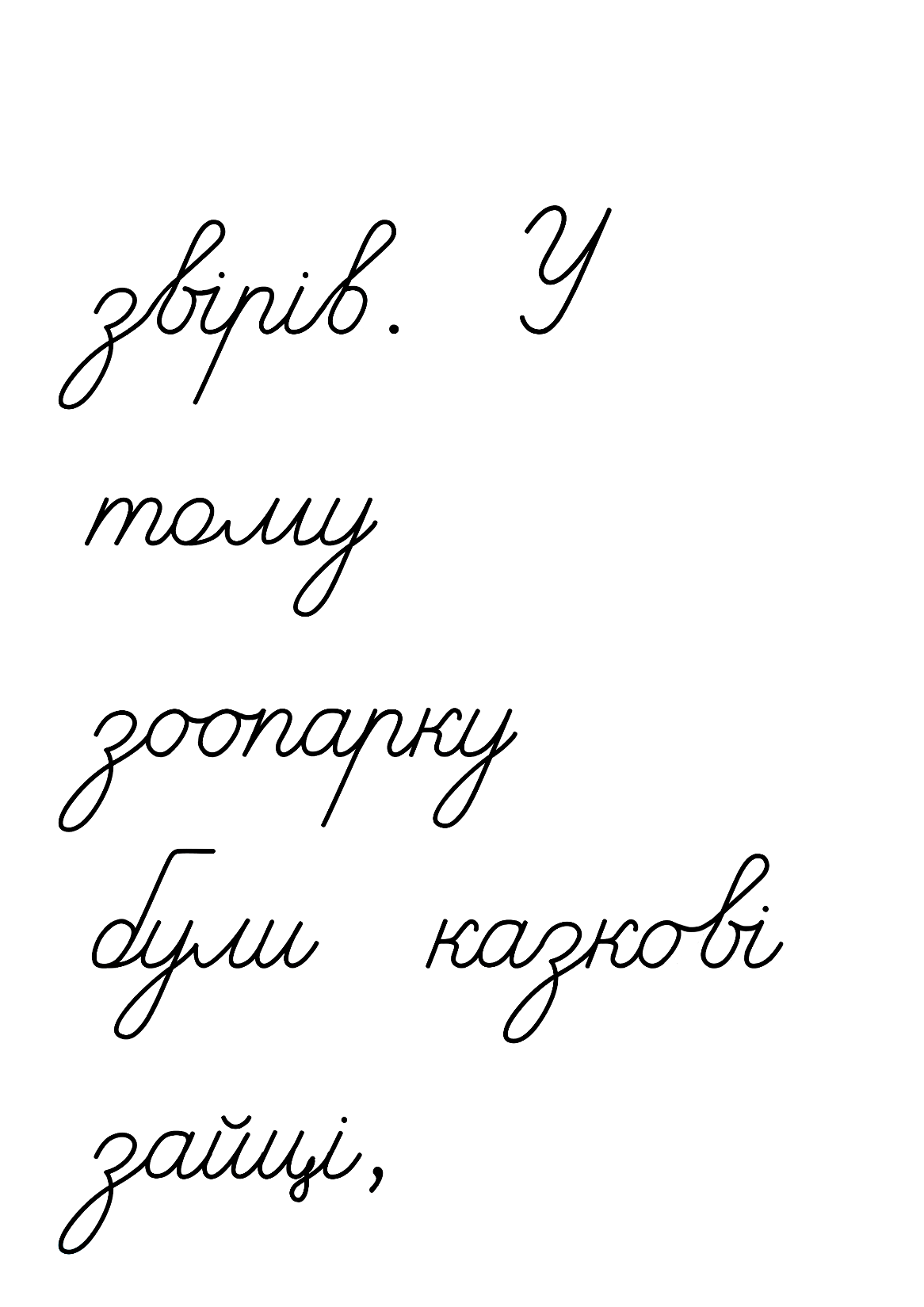 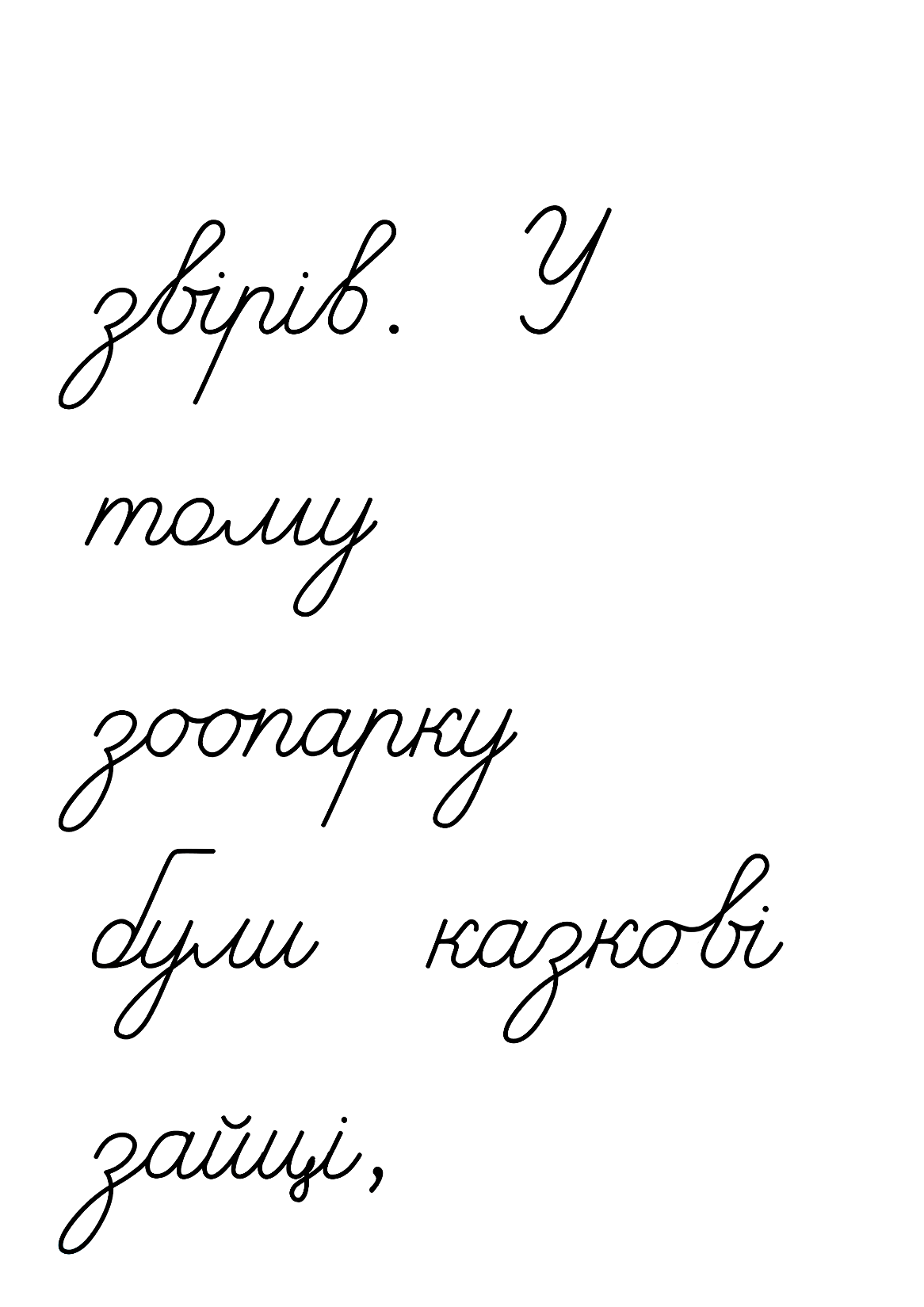 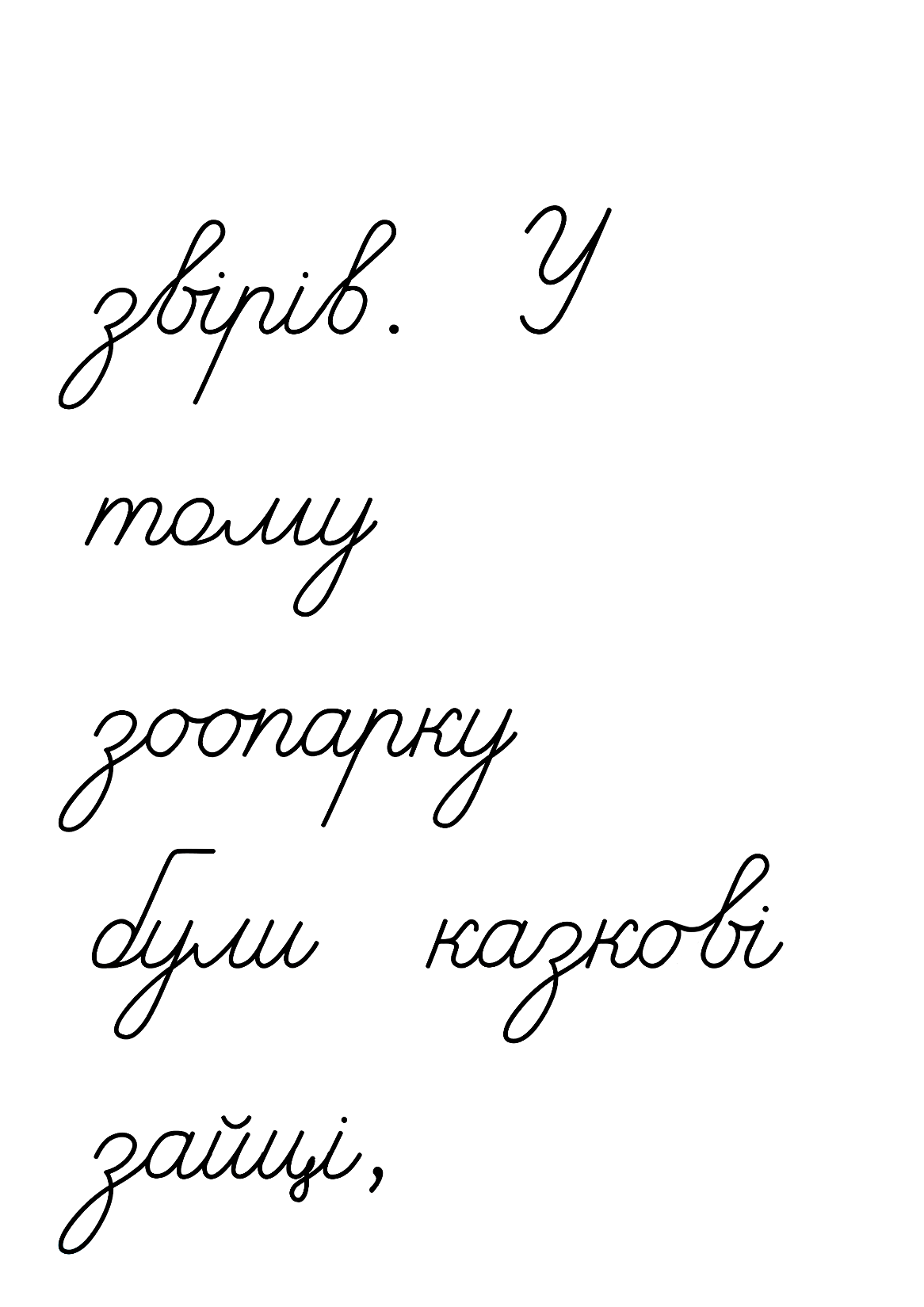 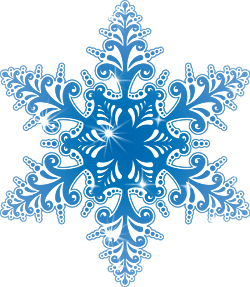 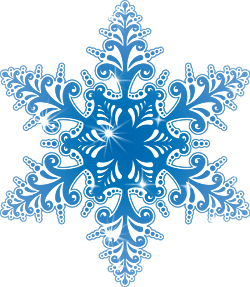 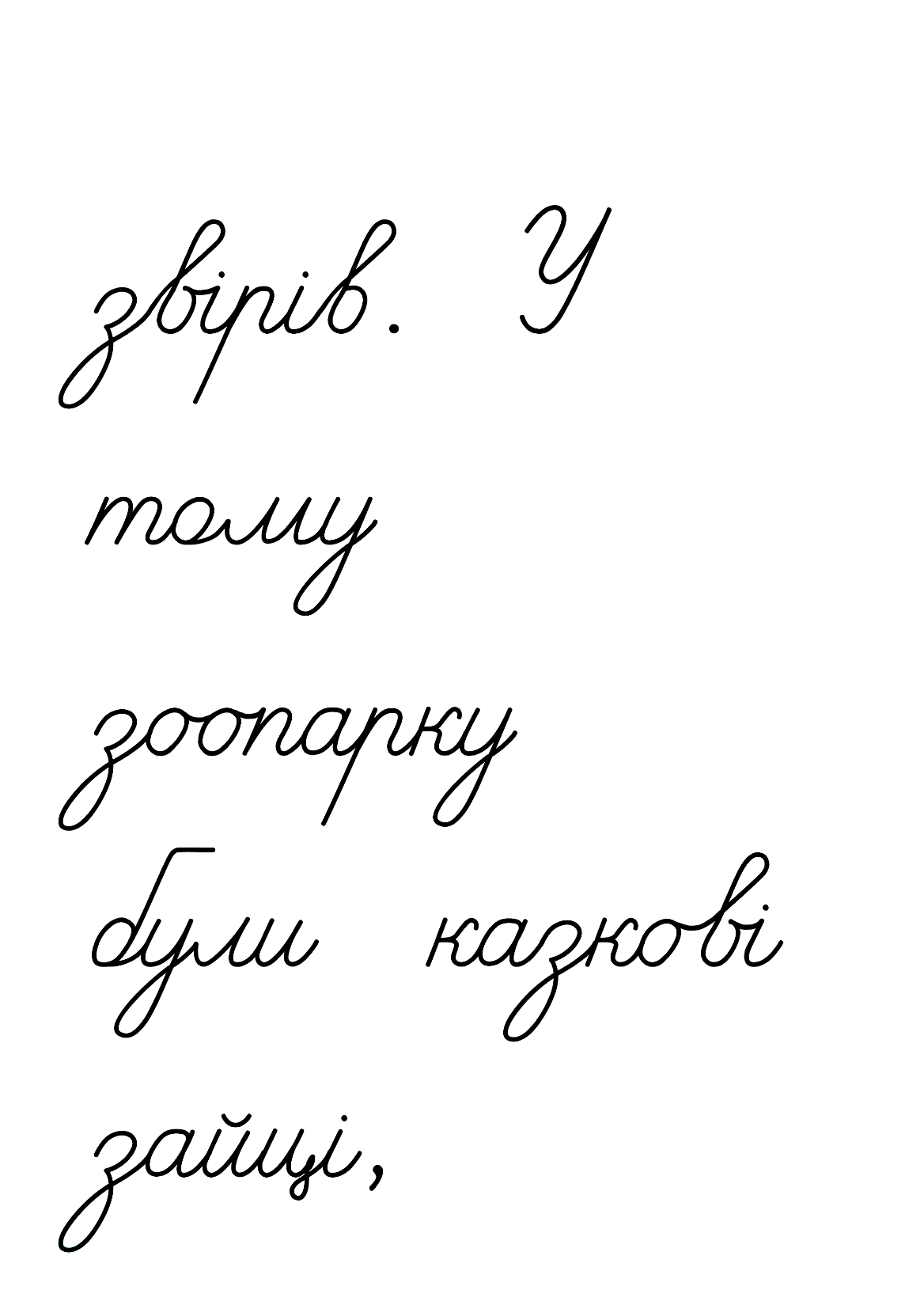 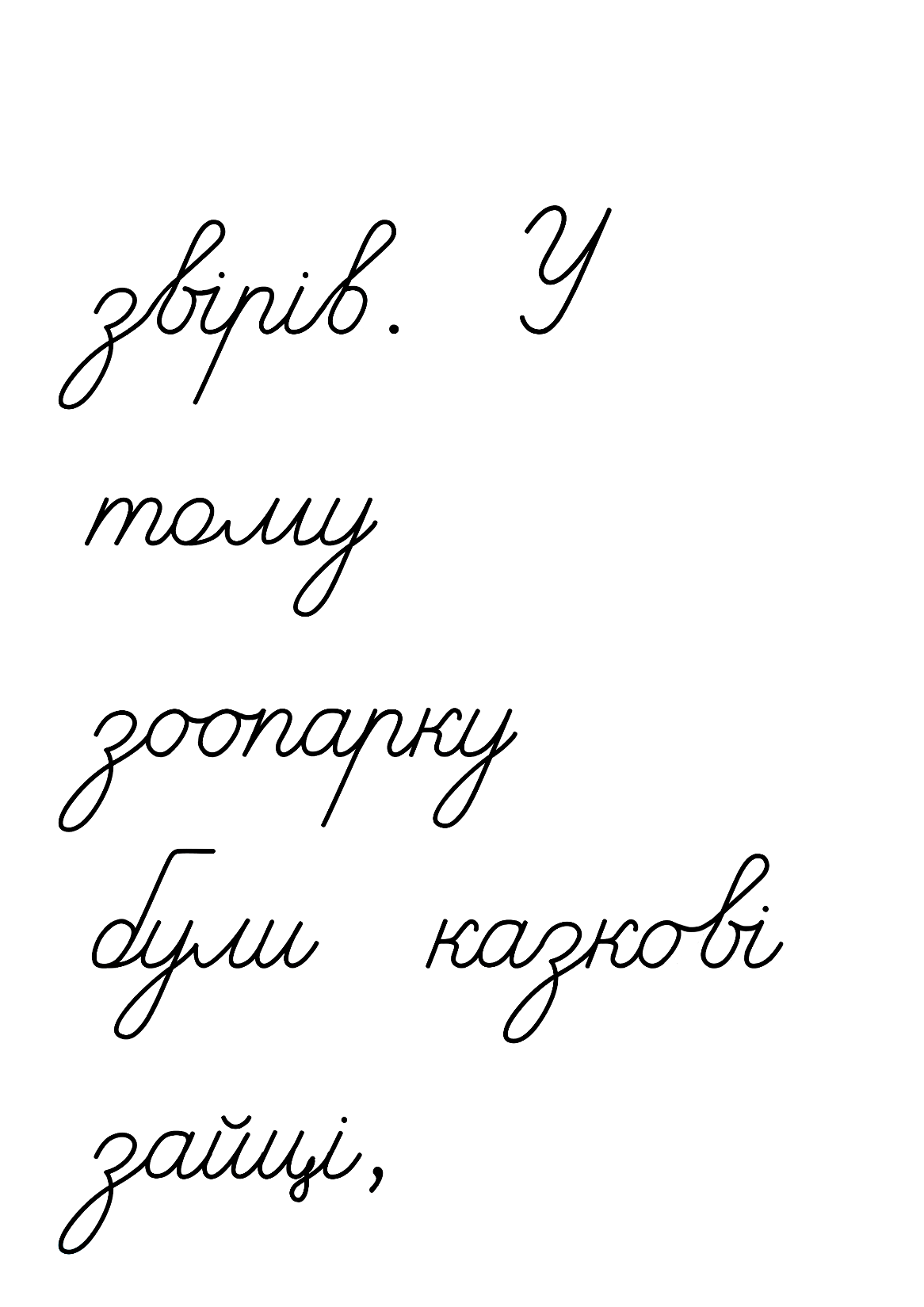 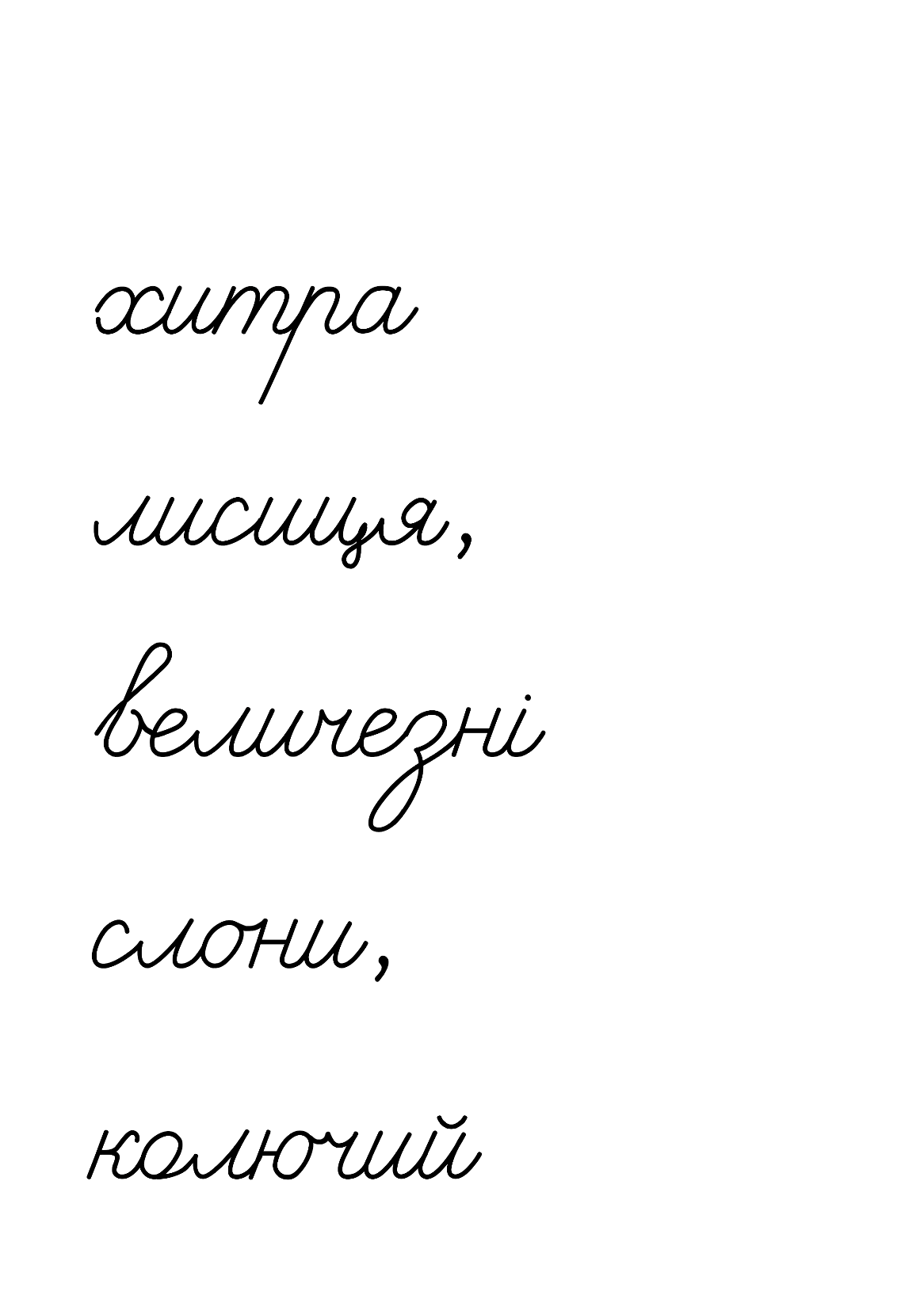 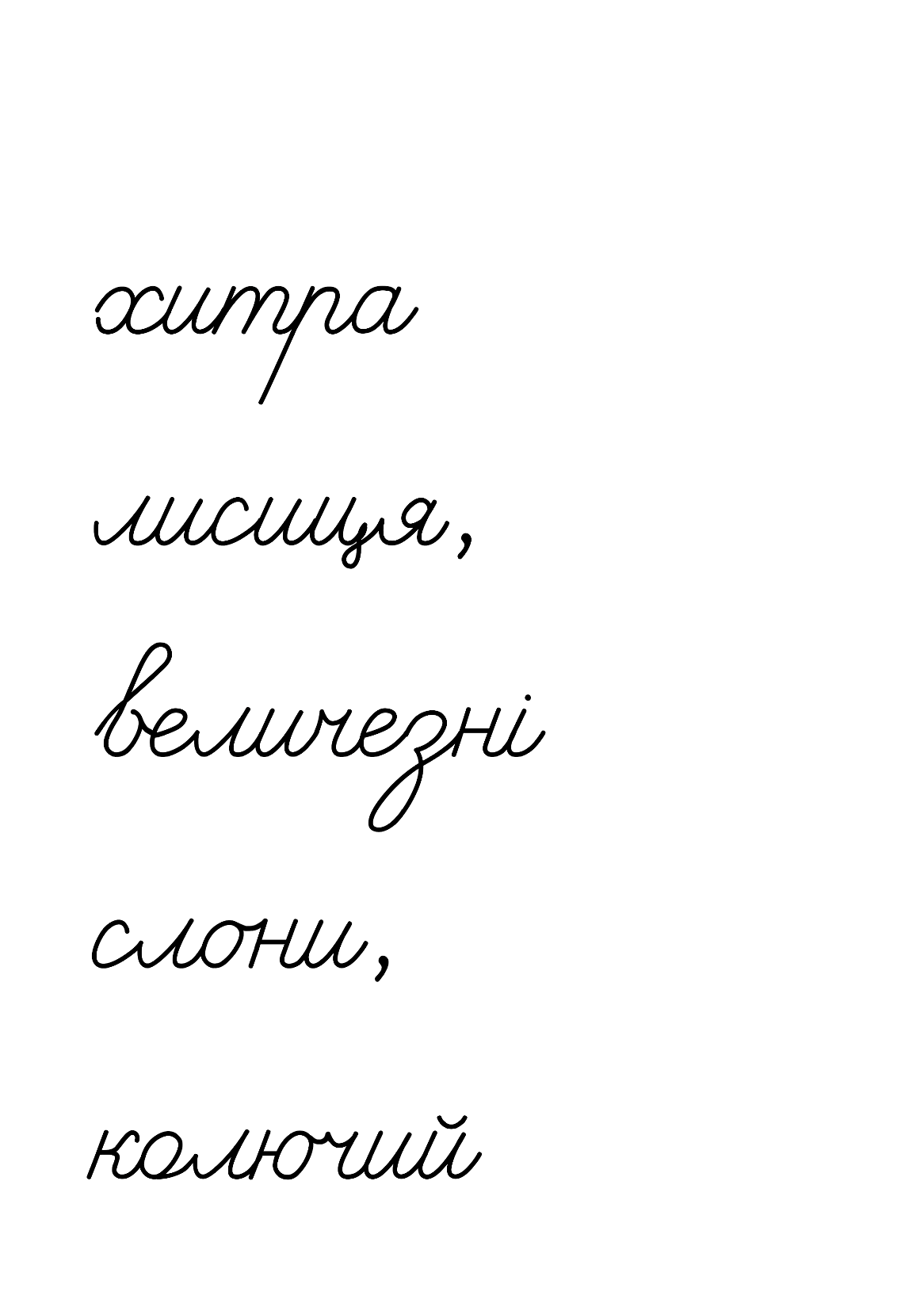 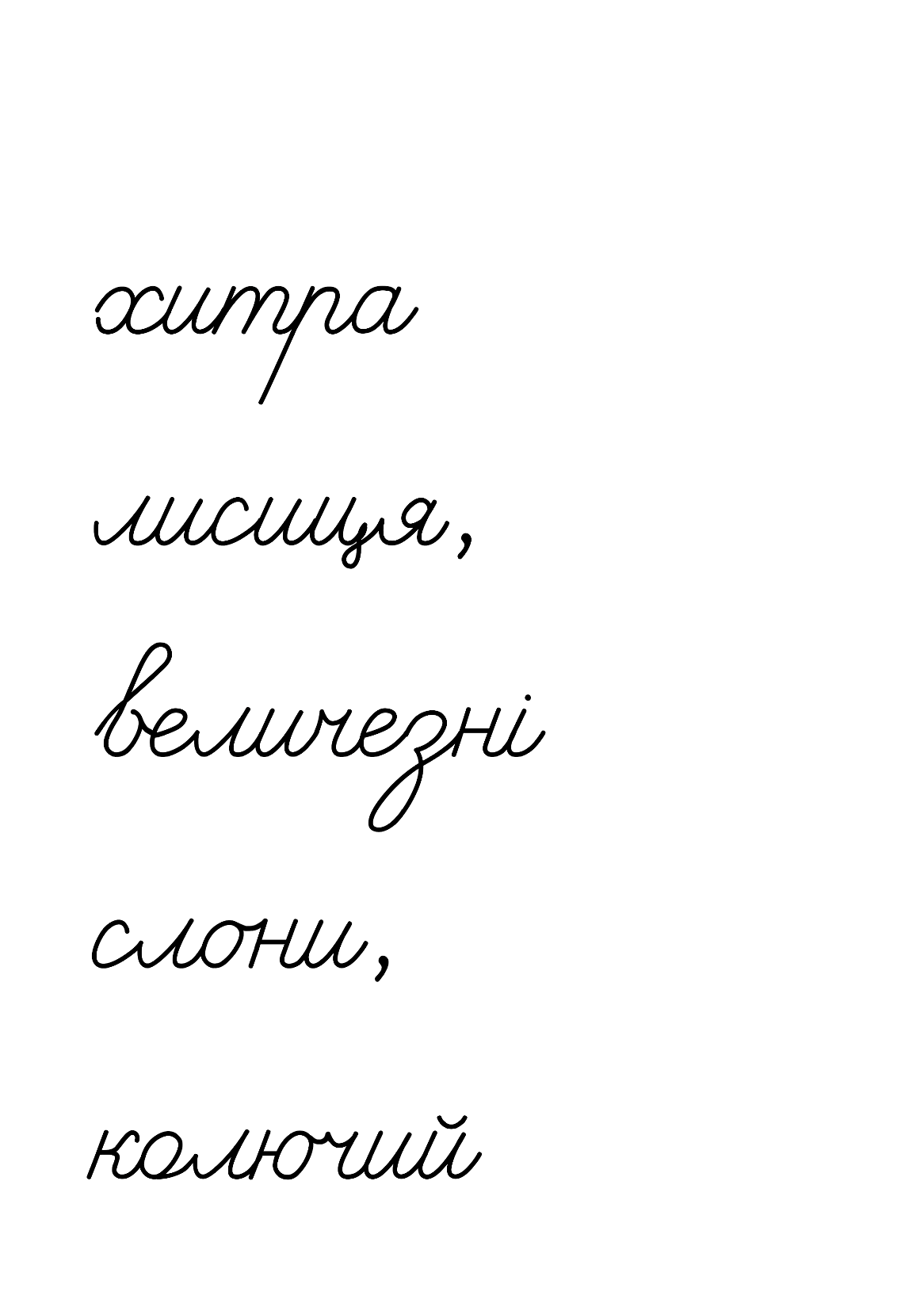 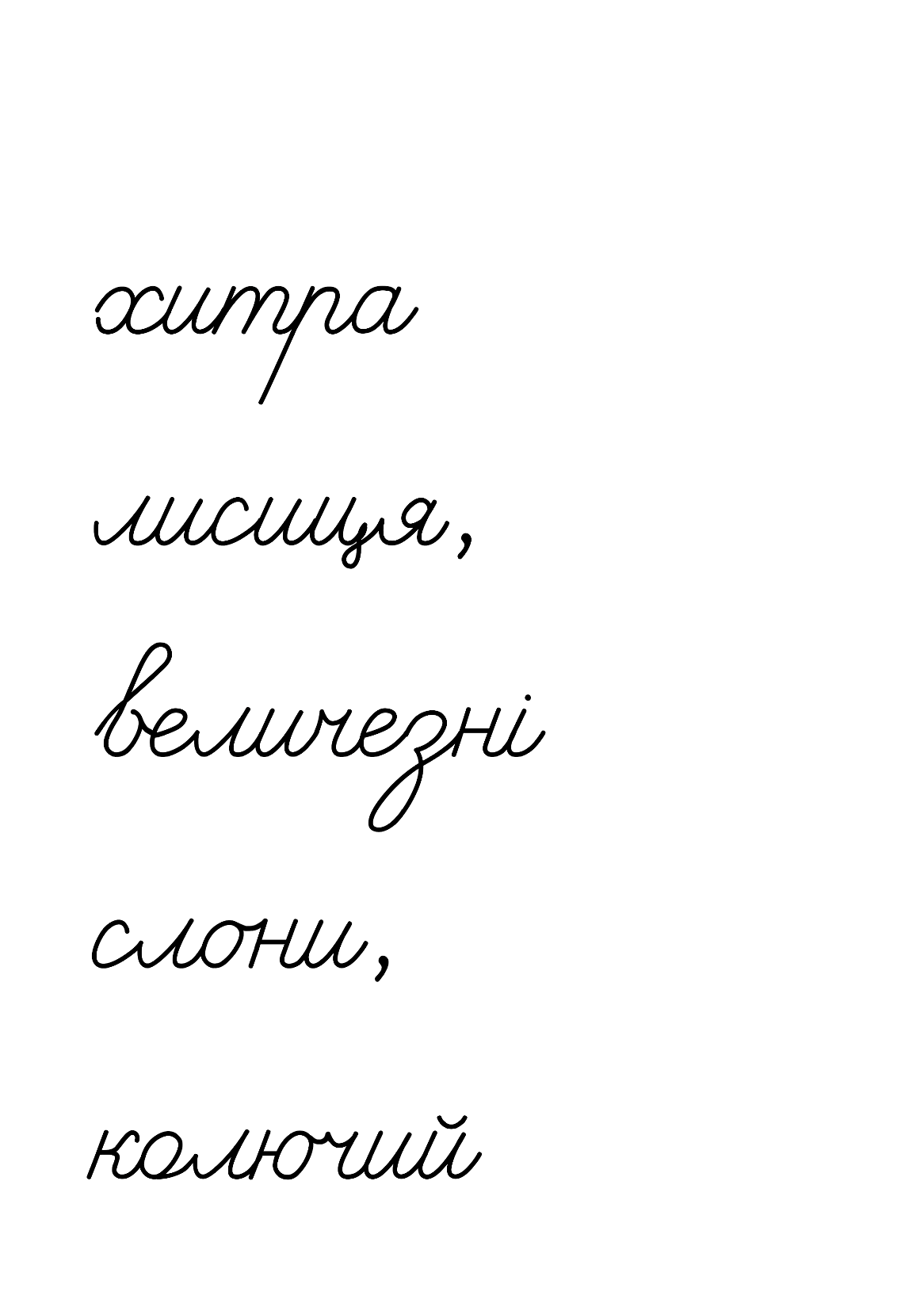 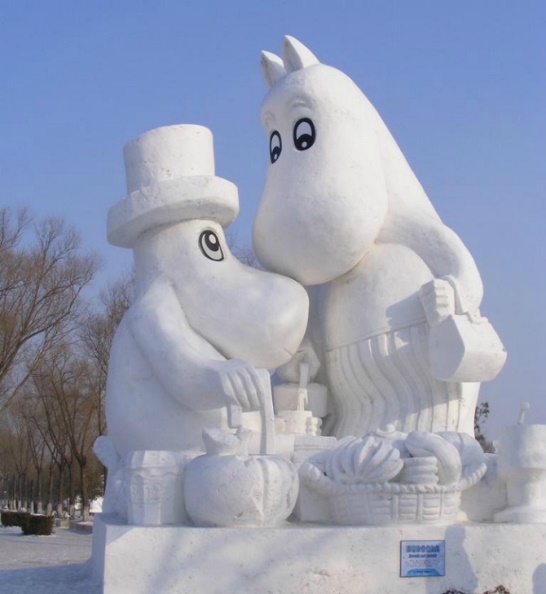 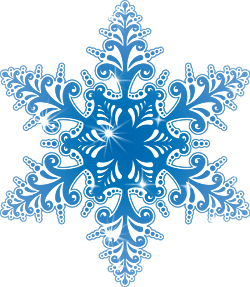 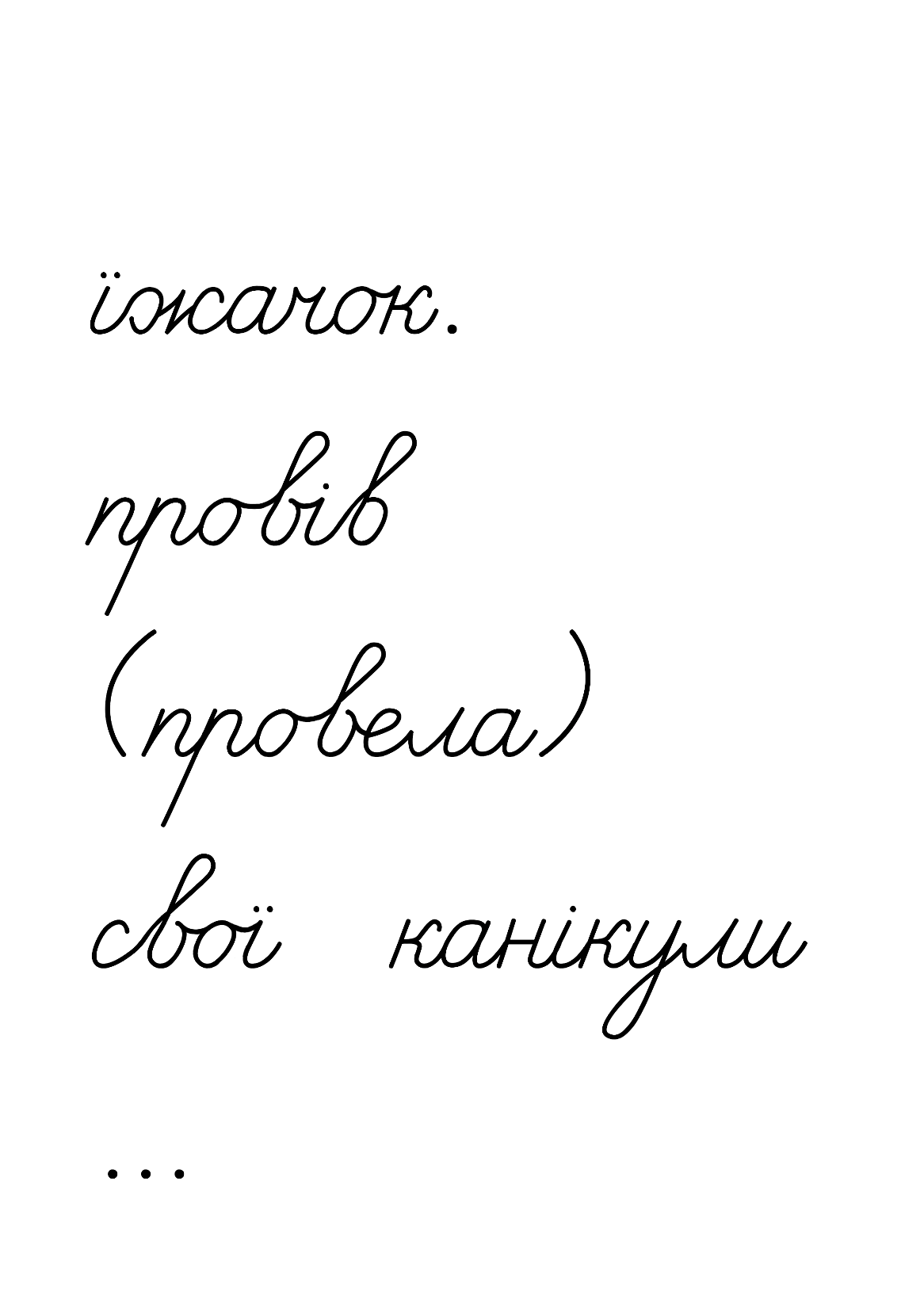 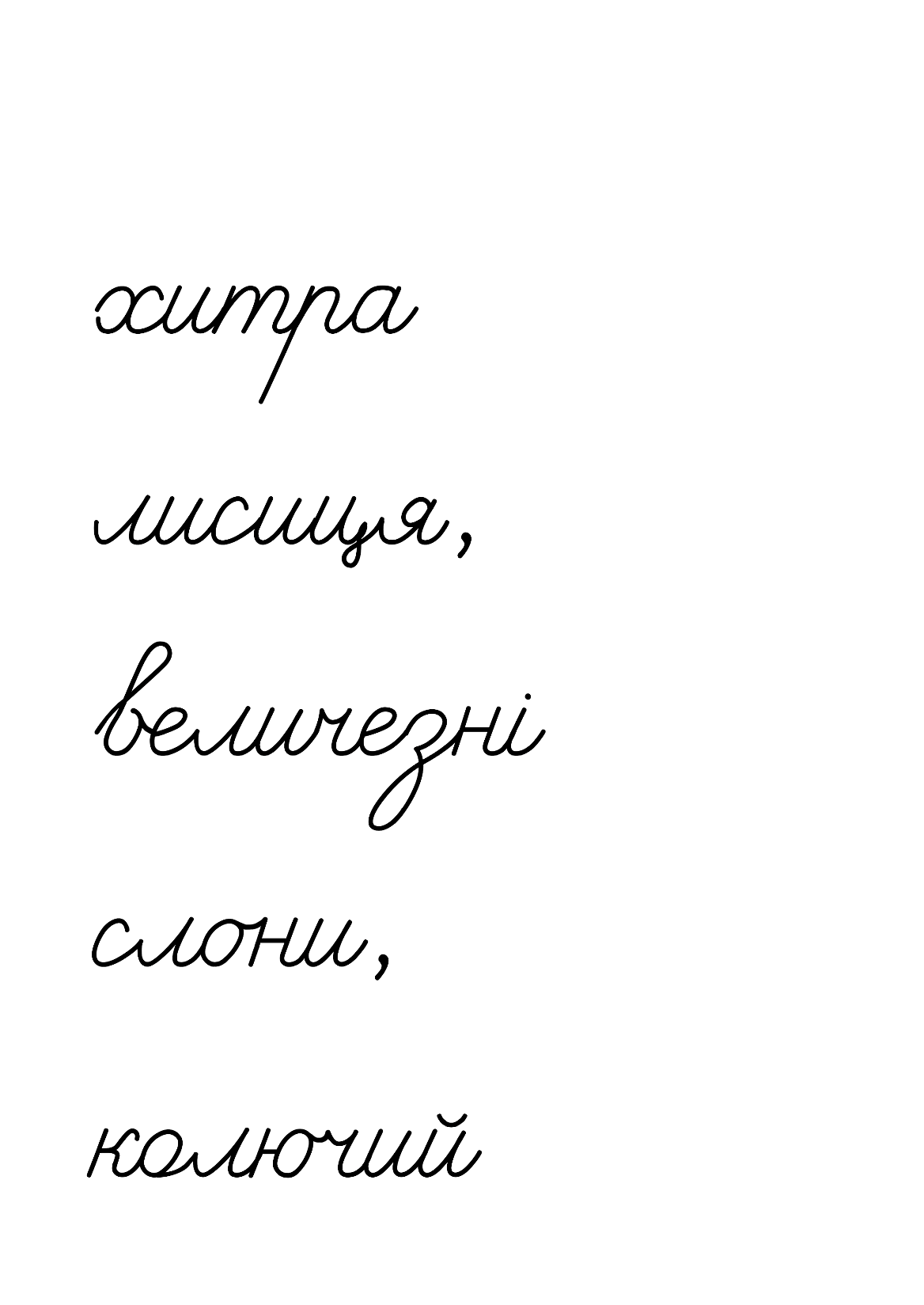 Підкресли назви ознак.
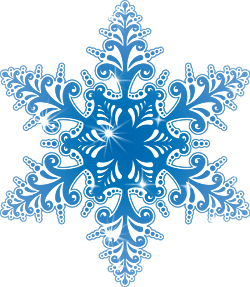 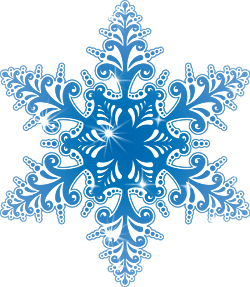 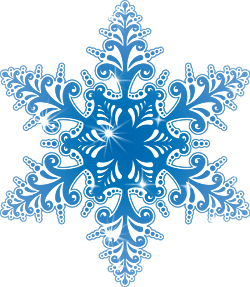 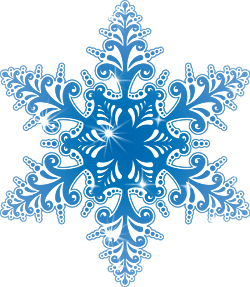 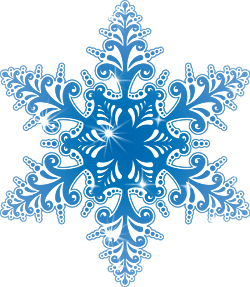 Візьми у себе інтерв'ю. Постав собі такі запитання.
Де ти провів (провела) свої канікули?
Що найбільше сподобалося?
Якими словами – назвами ознак можеш описати свої канікули?
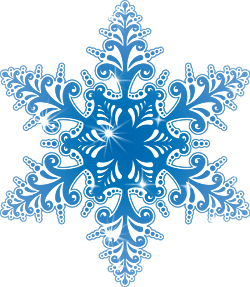 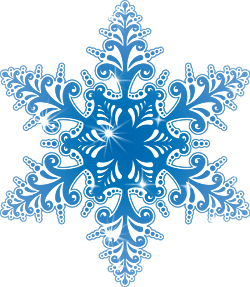 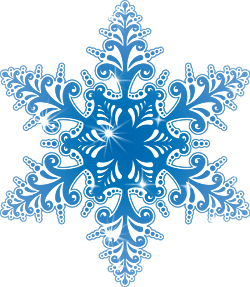 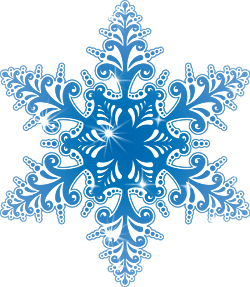 Напиши 2-3 речення про свої канікули. 
Використай слова – назви ознак.
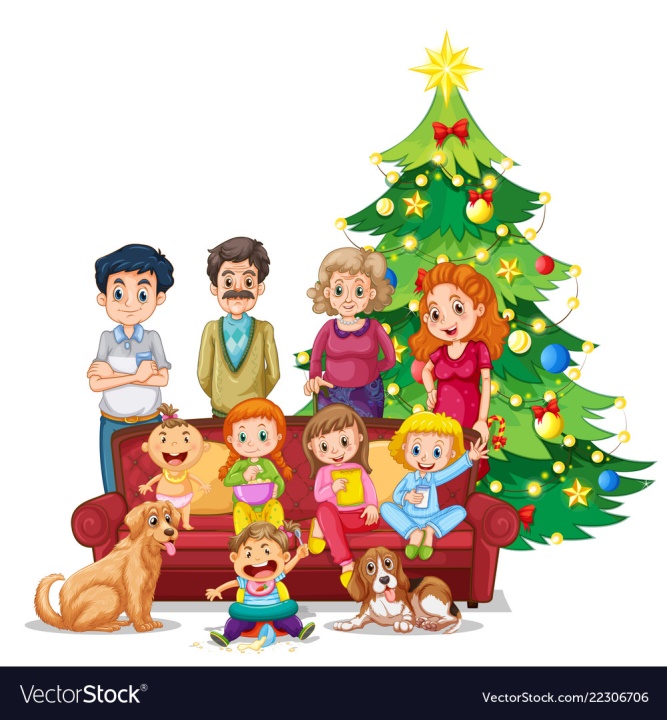 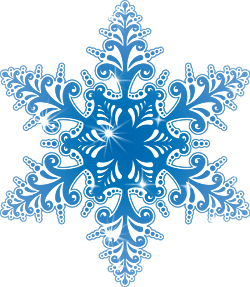 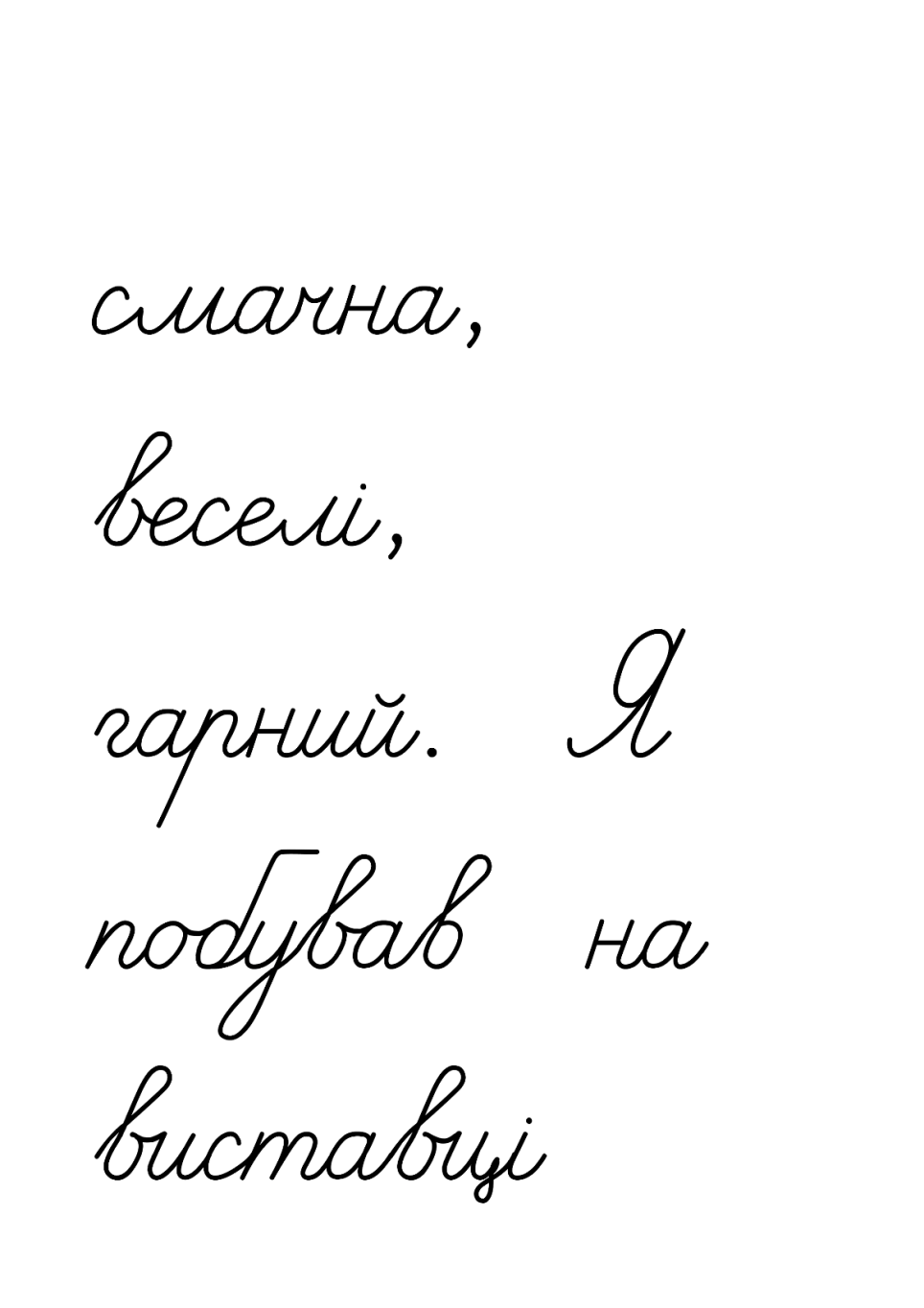 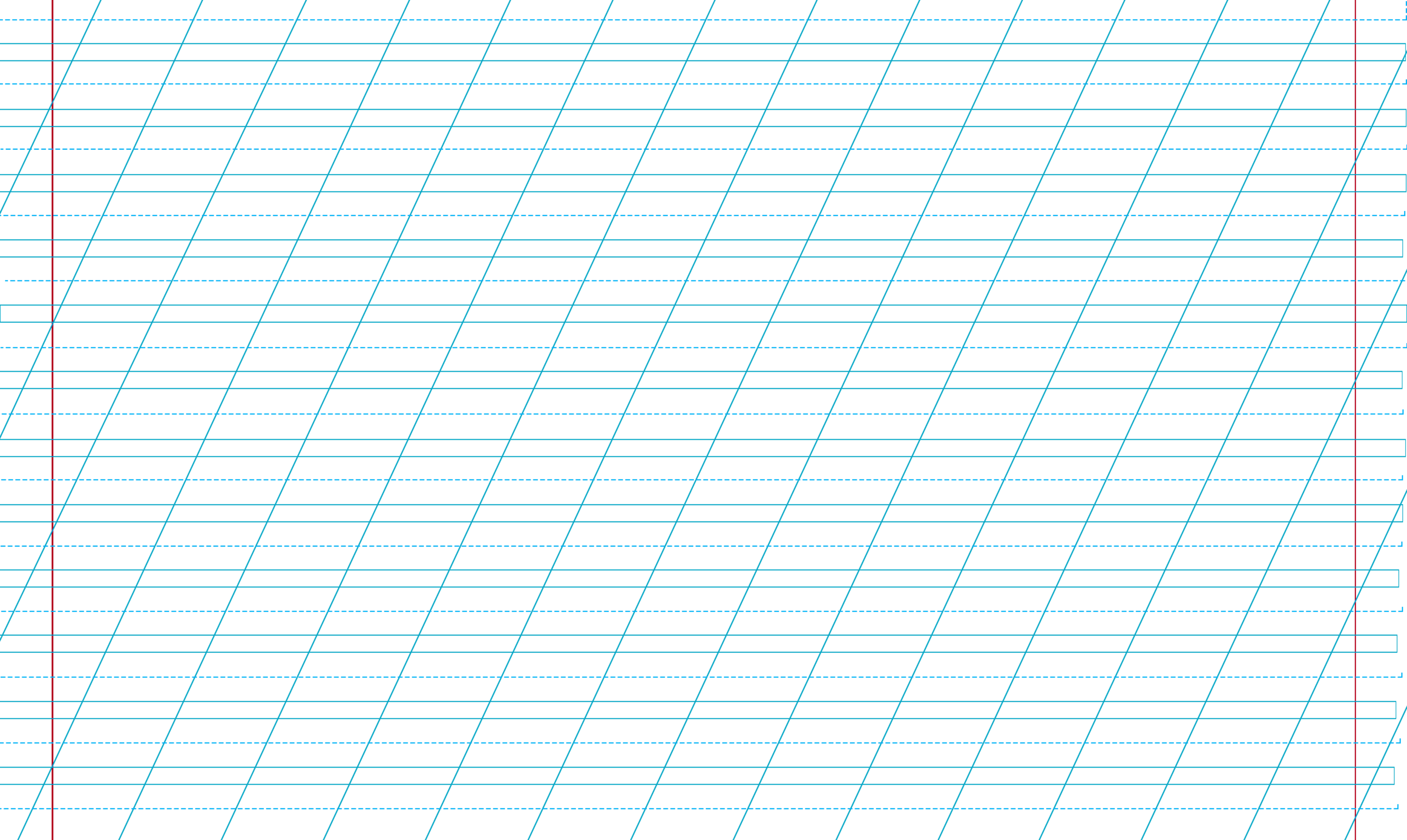 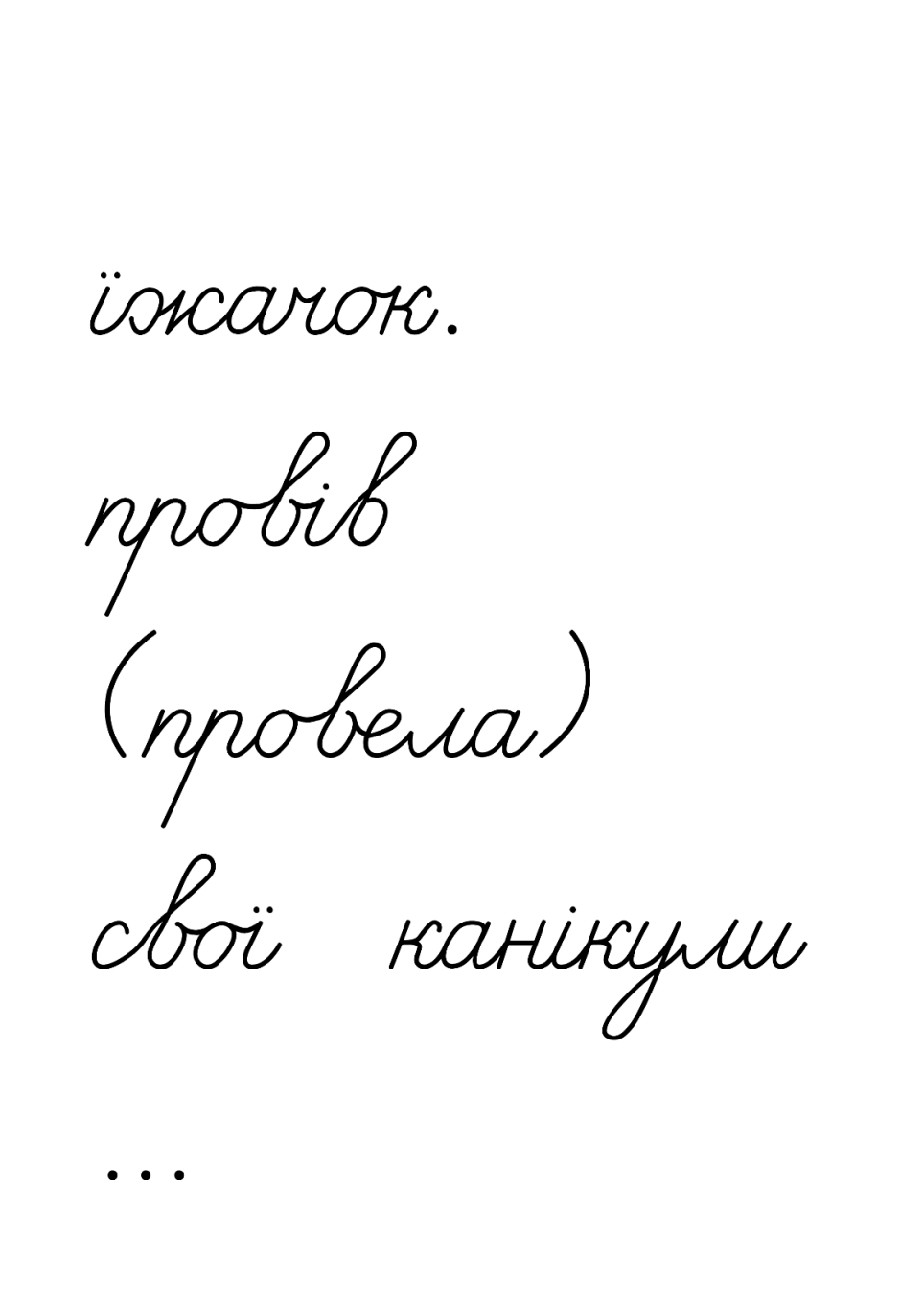 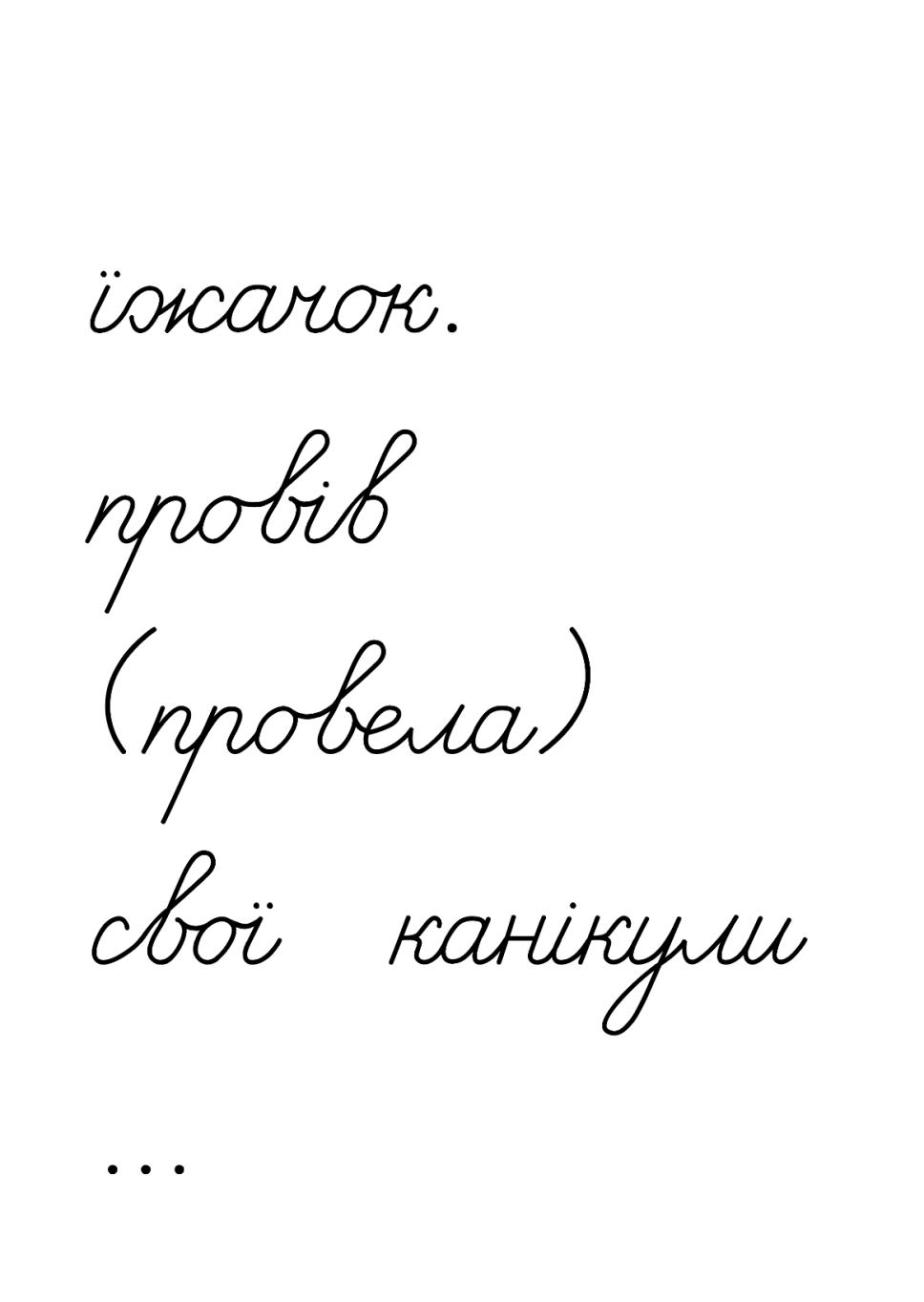 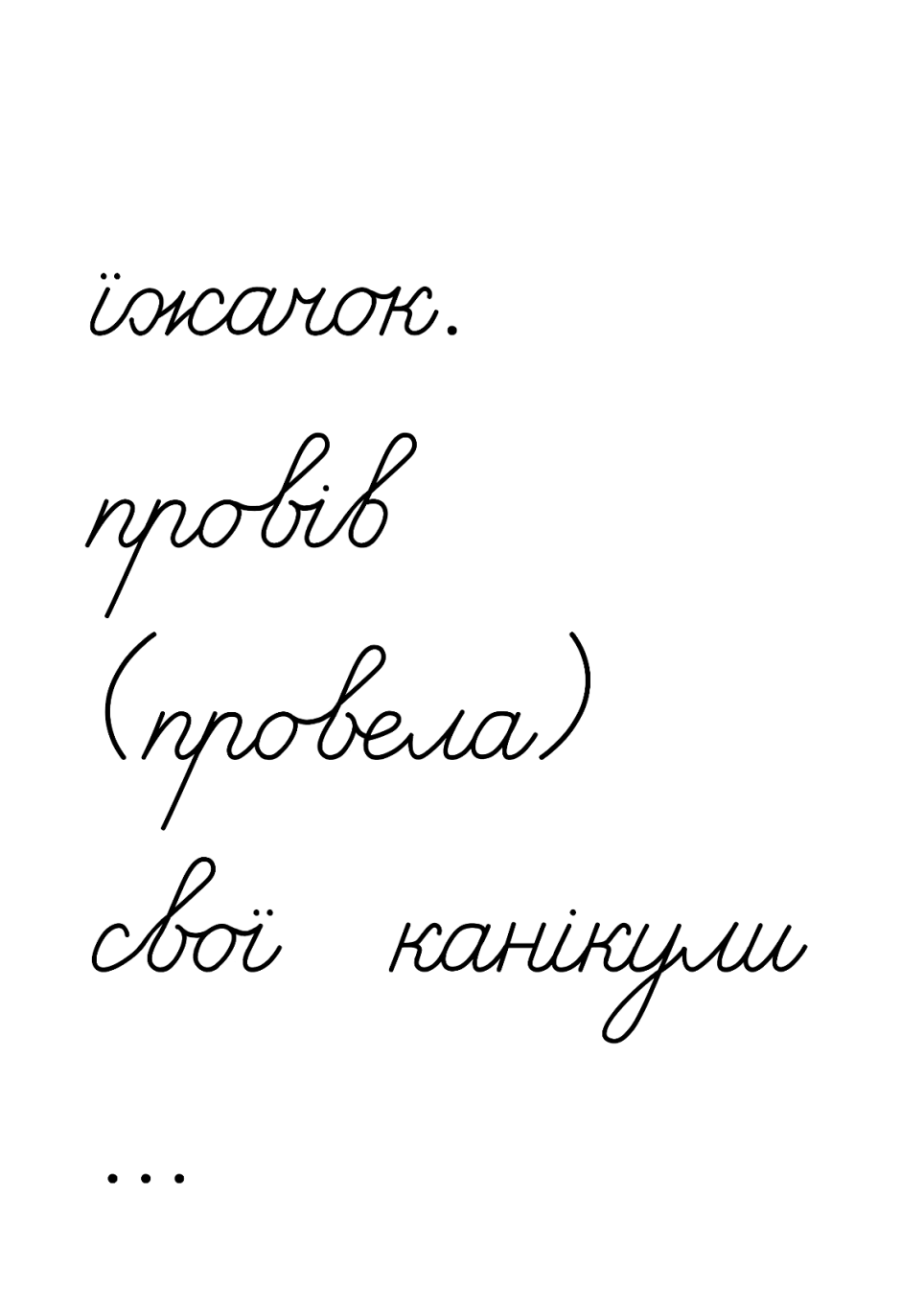 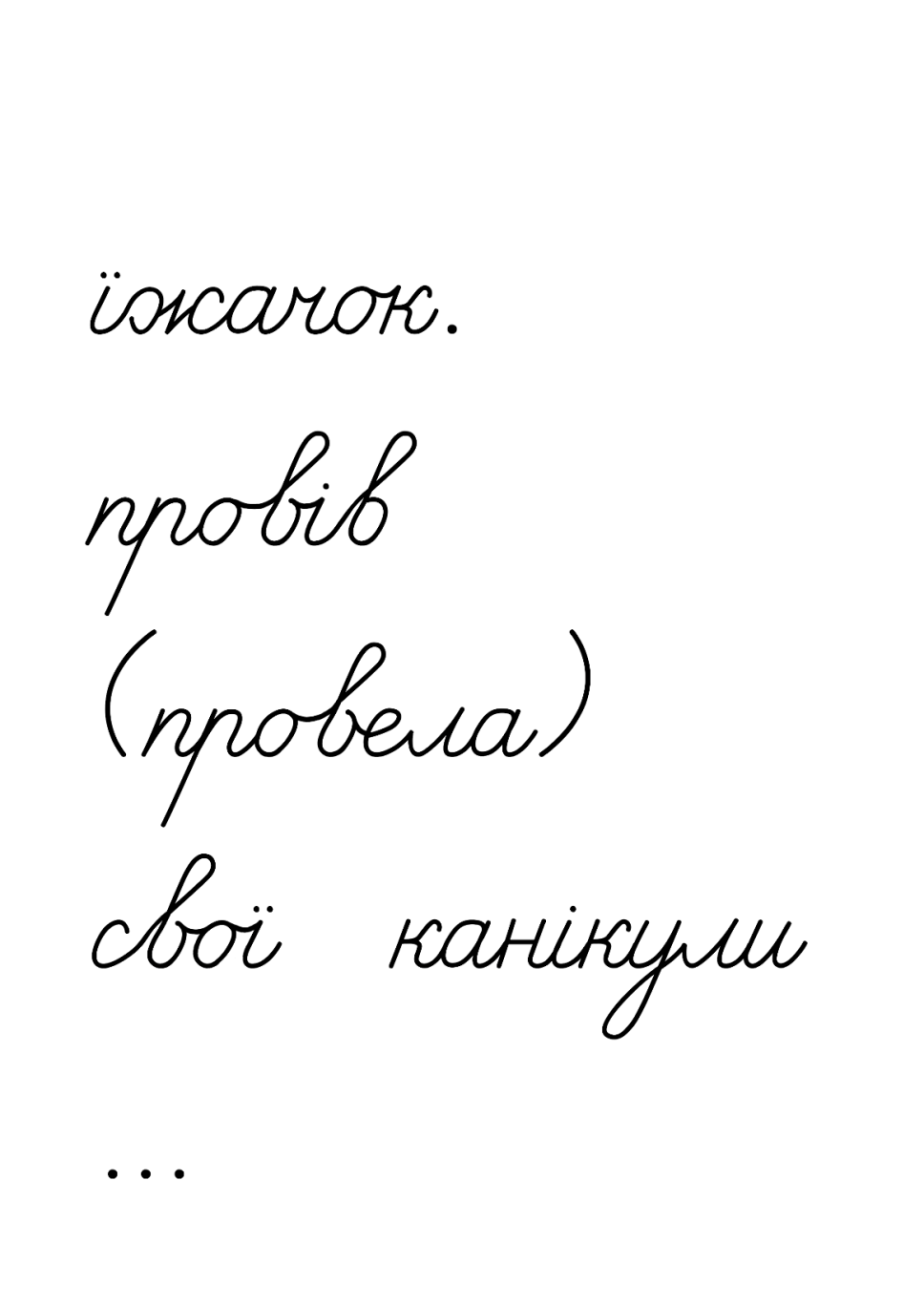 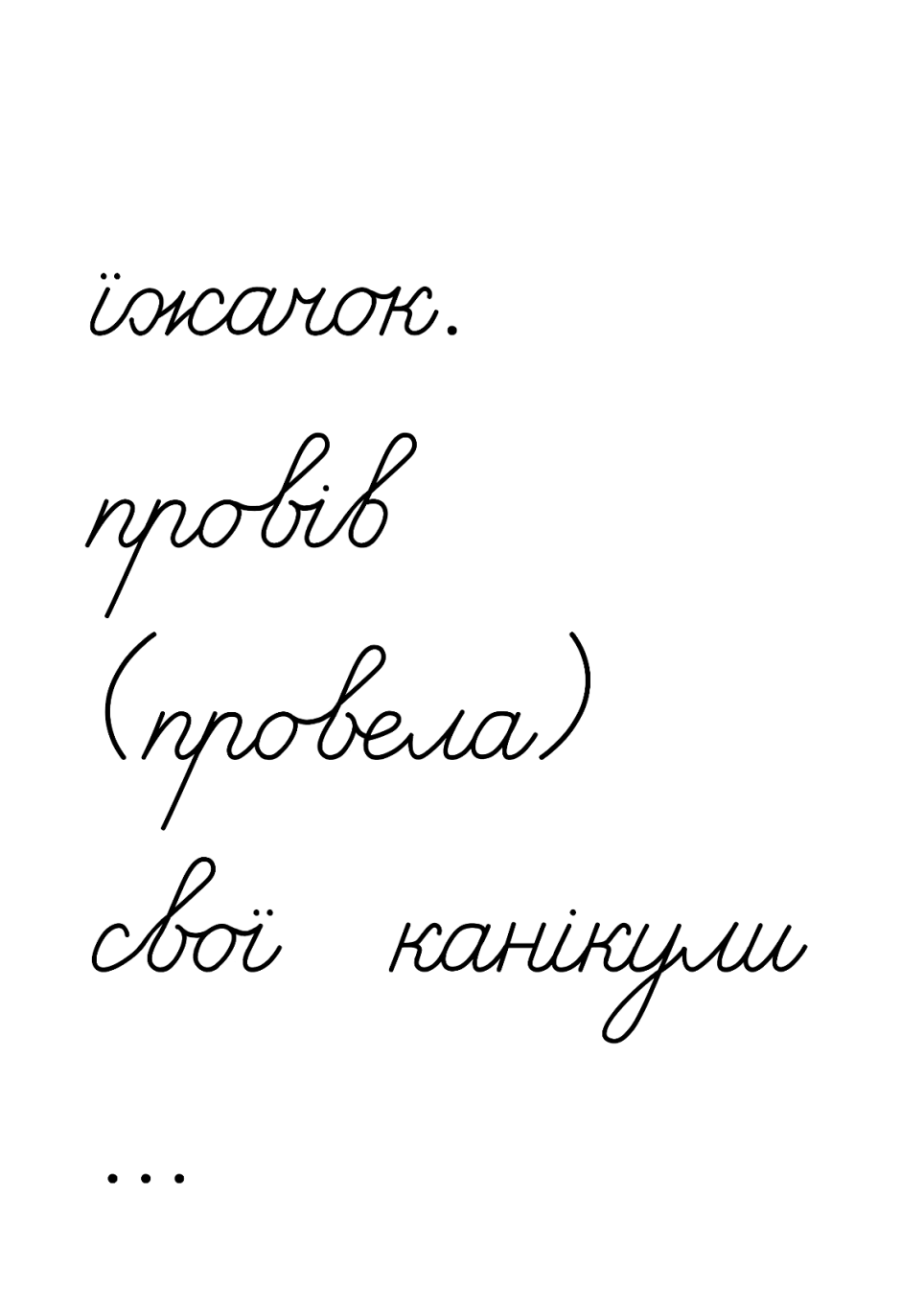 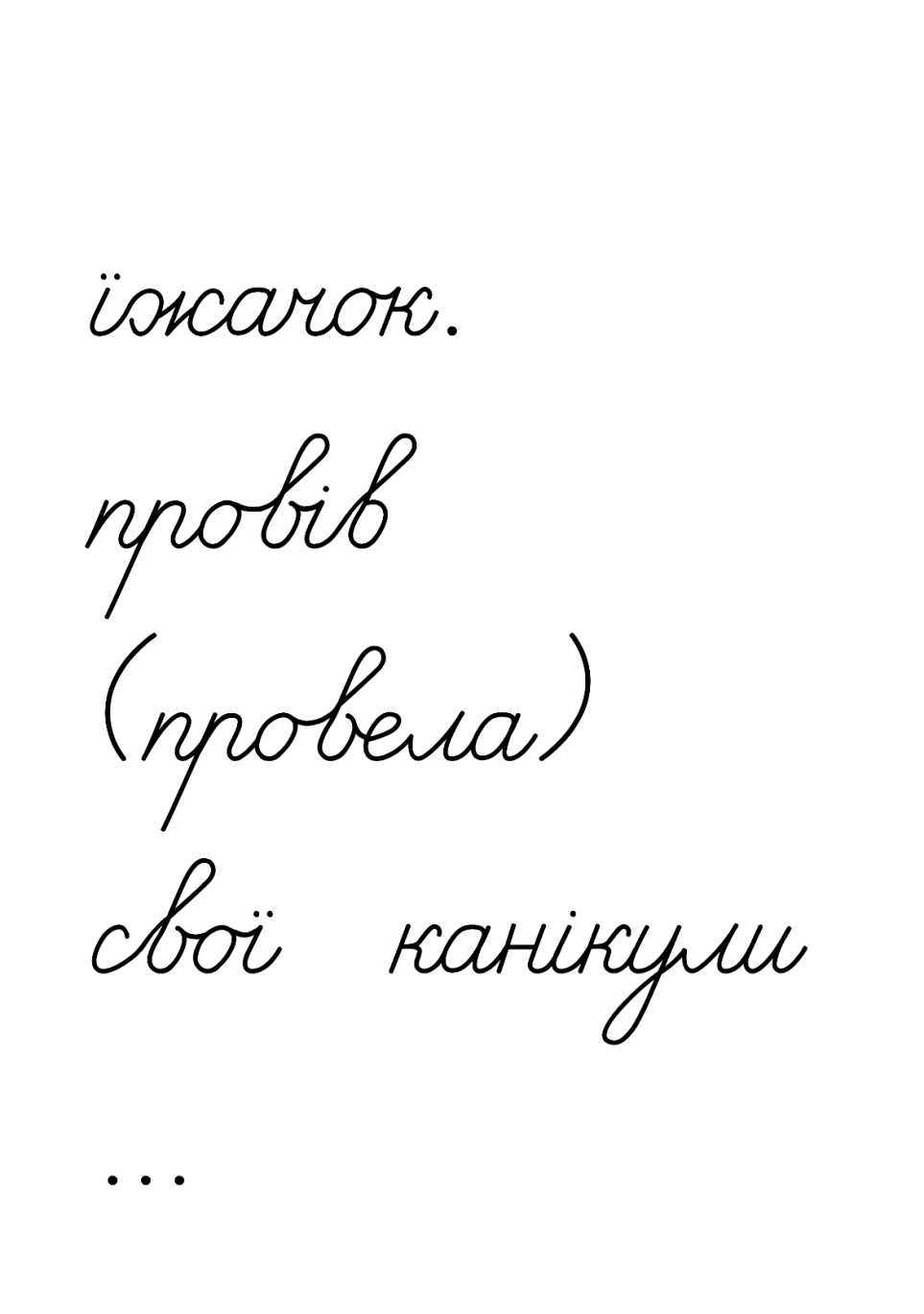 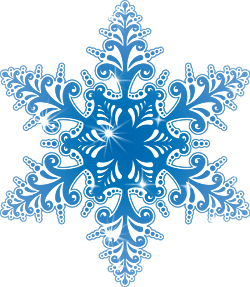 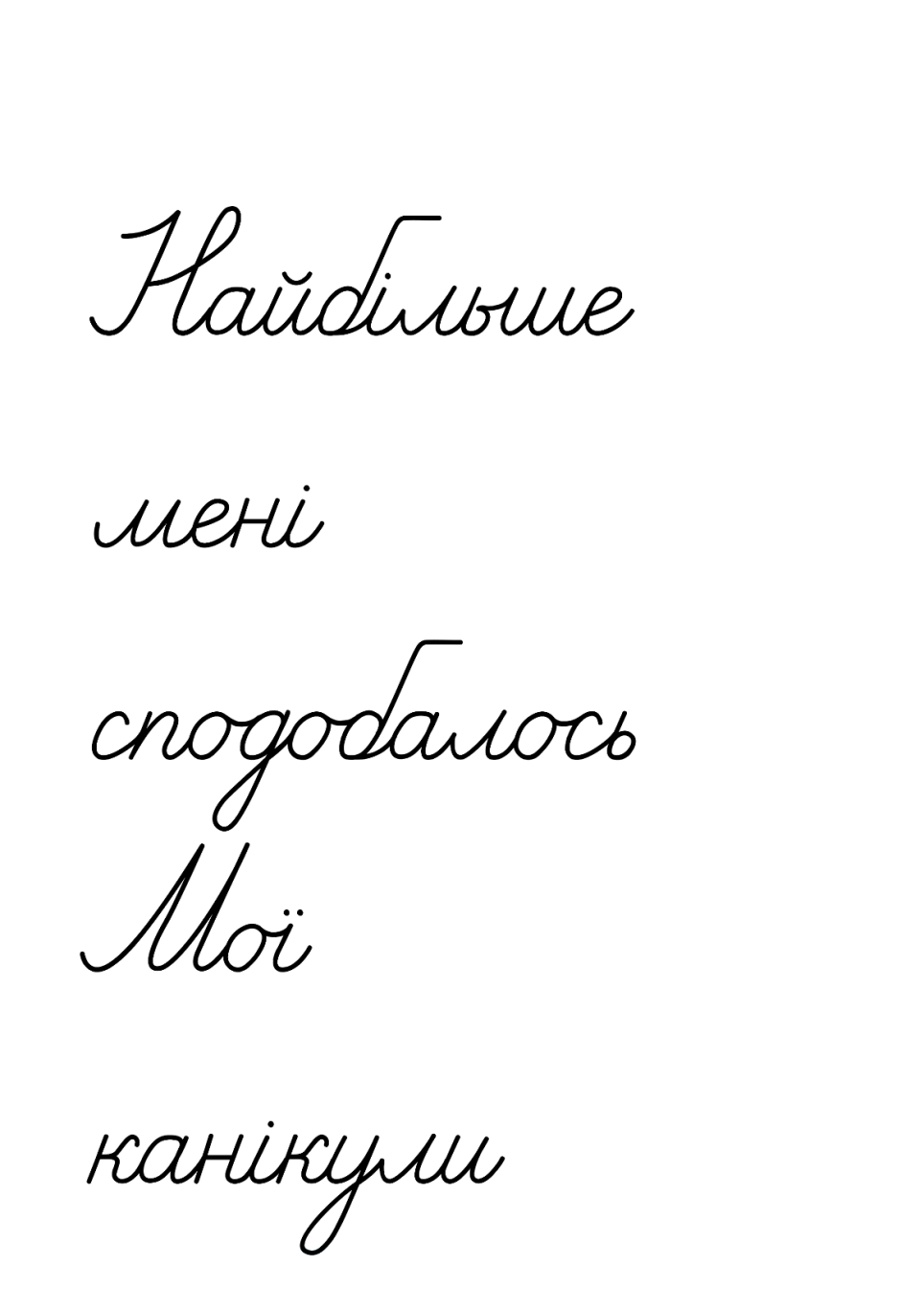 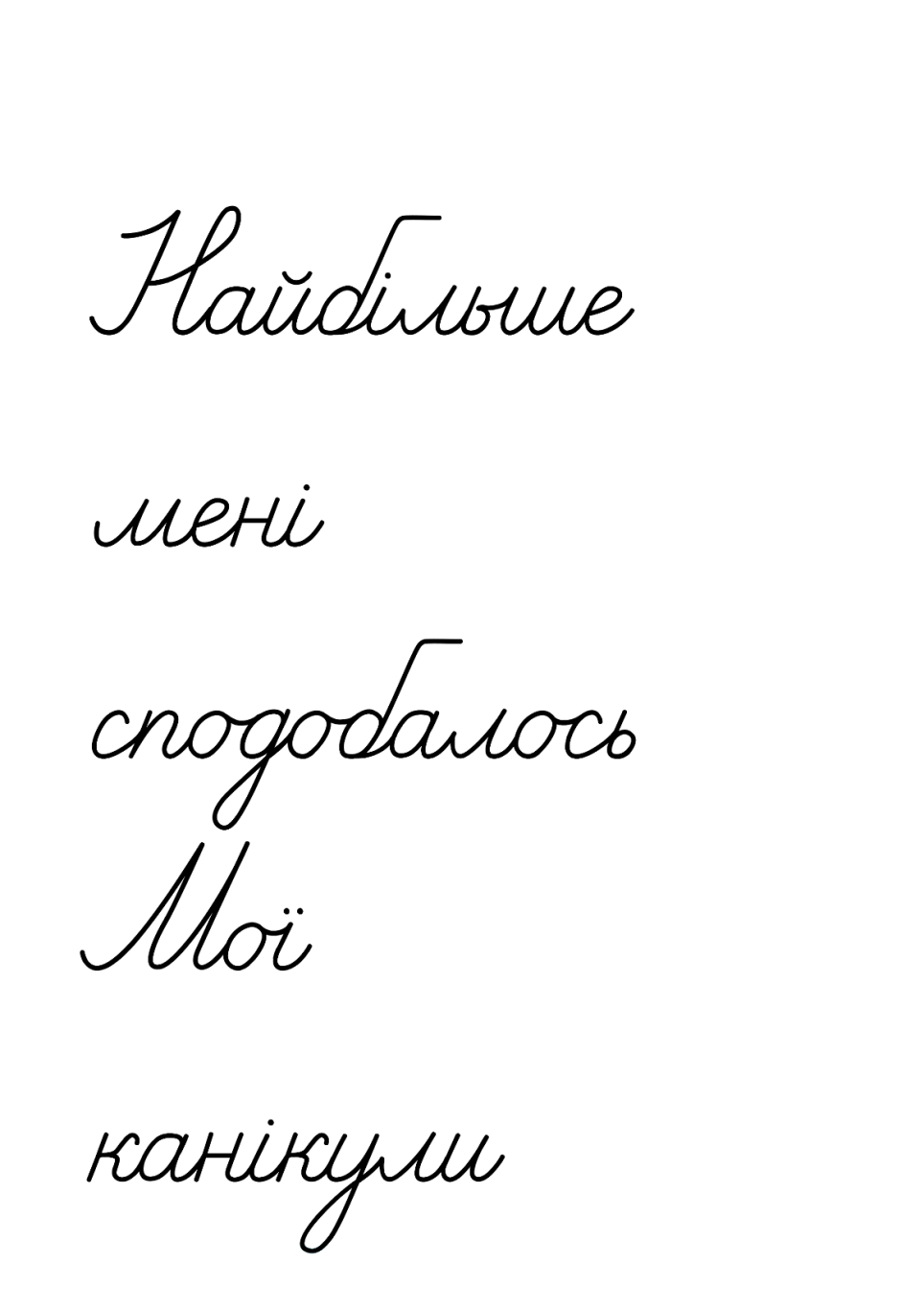 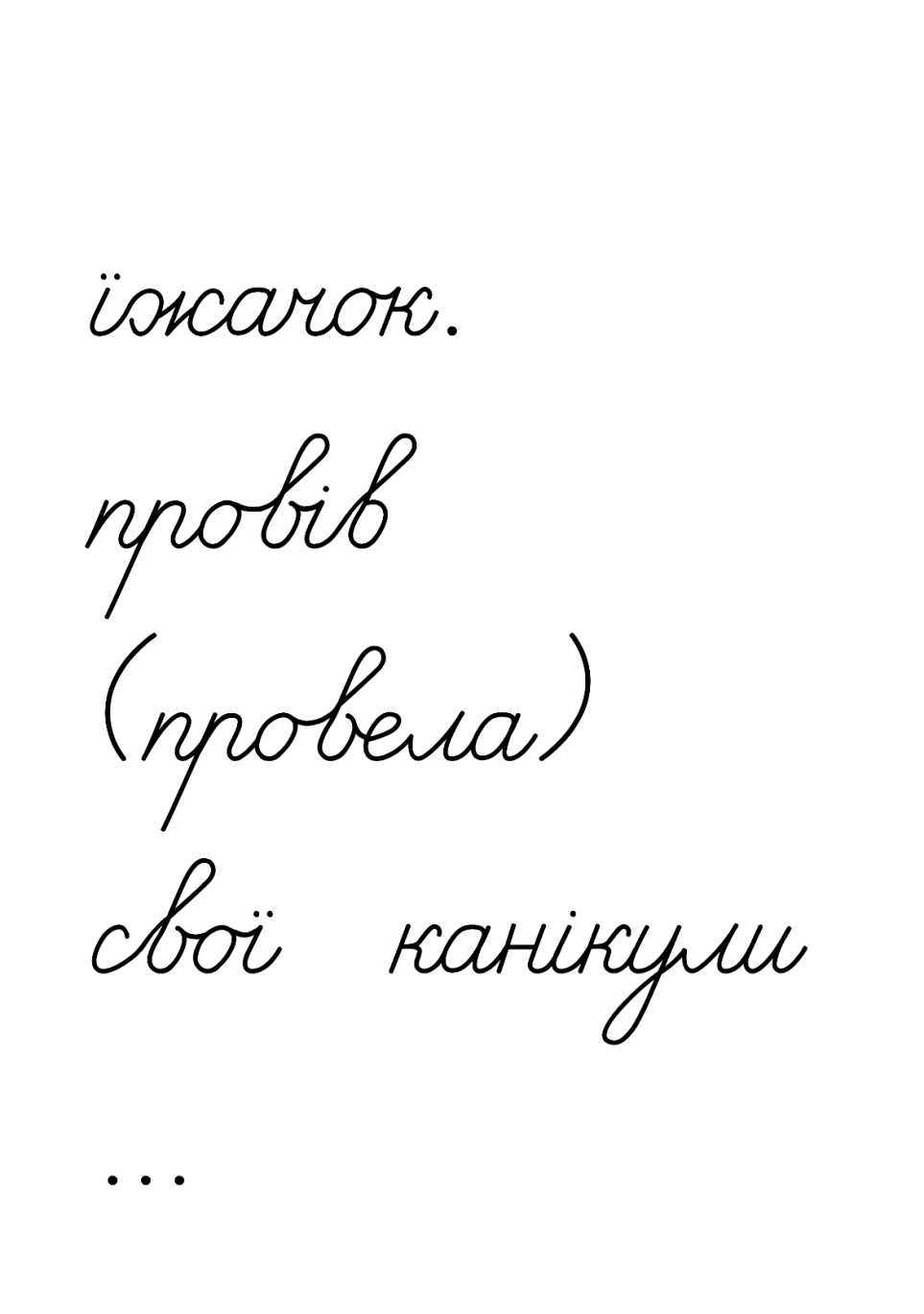 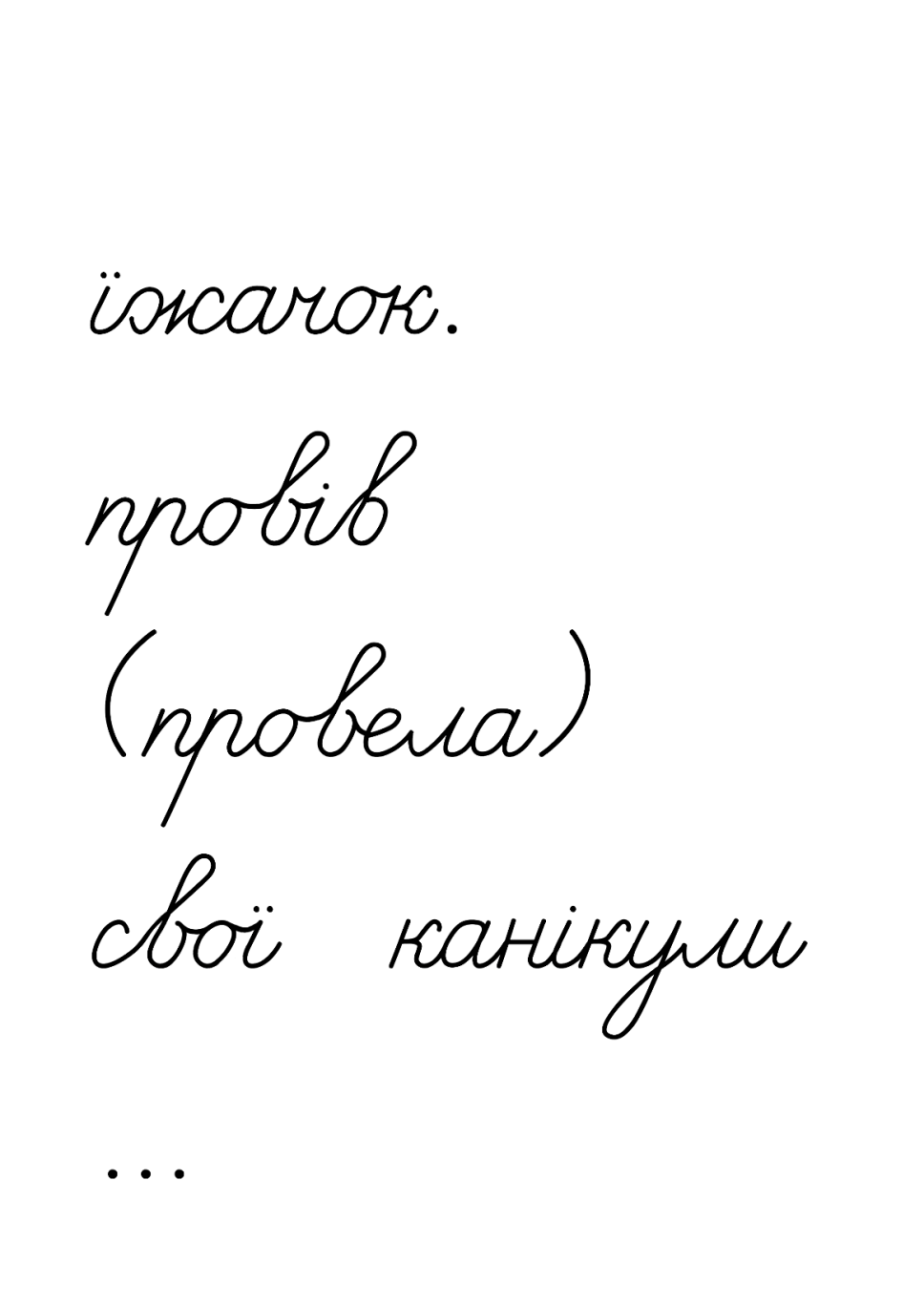 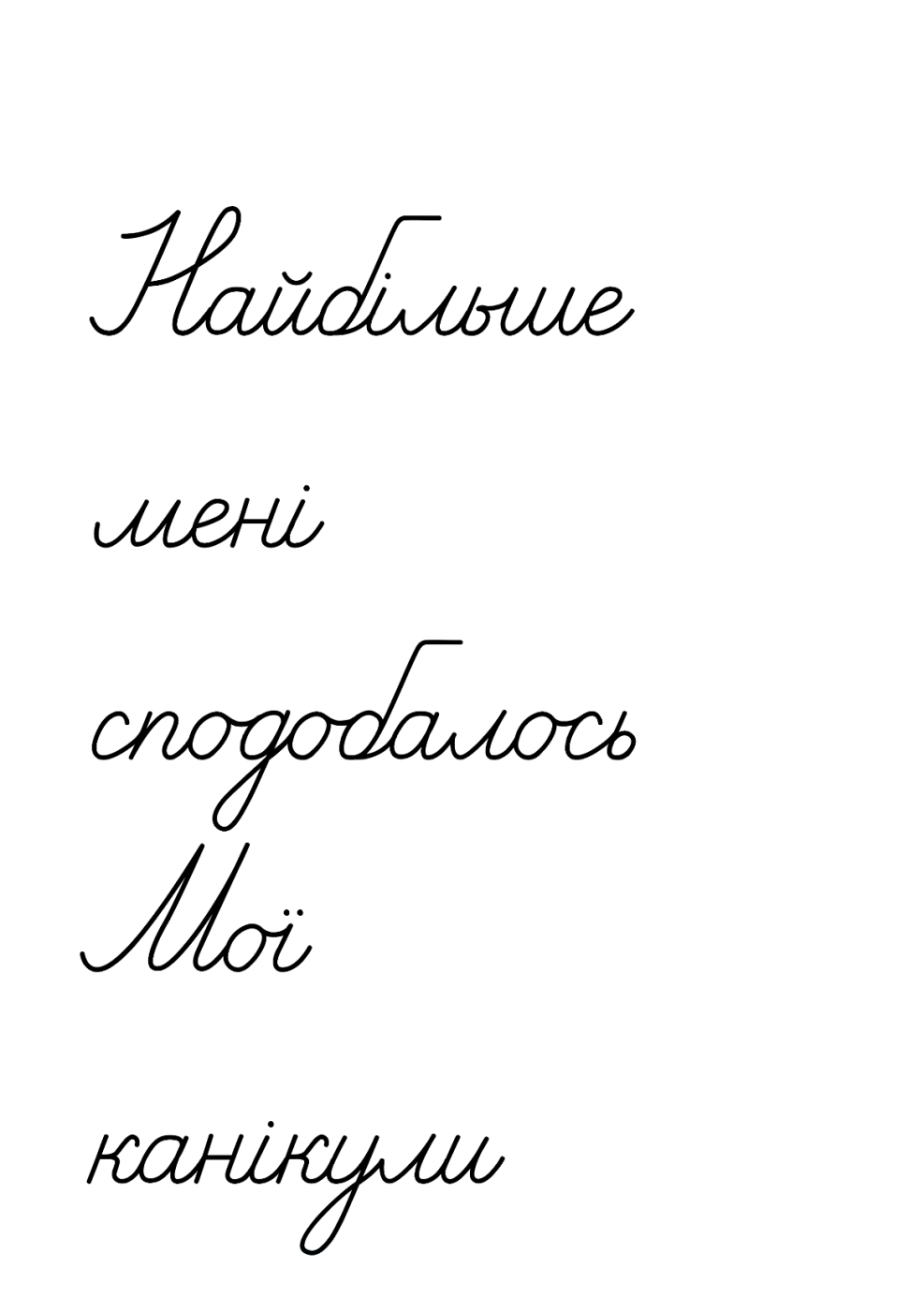 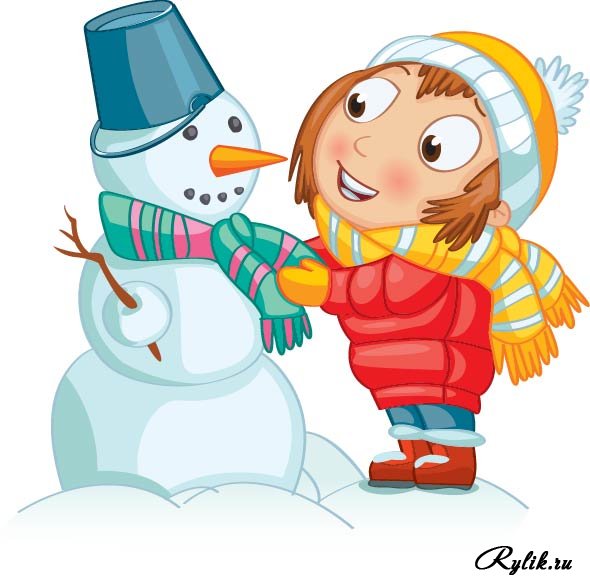 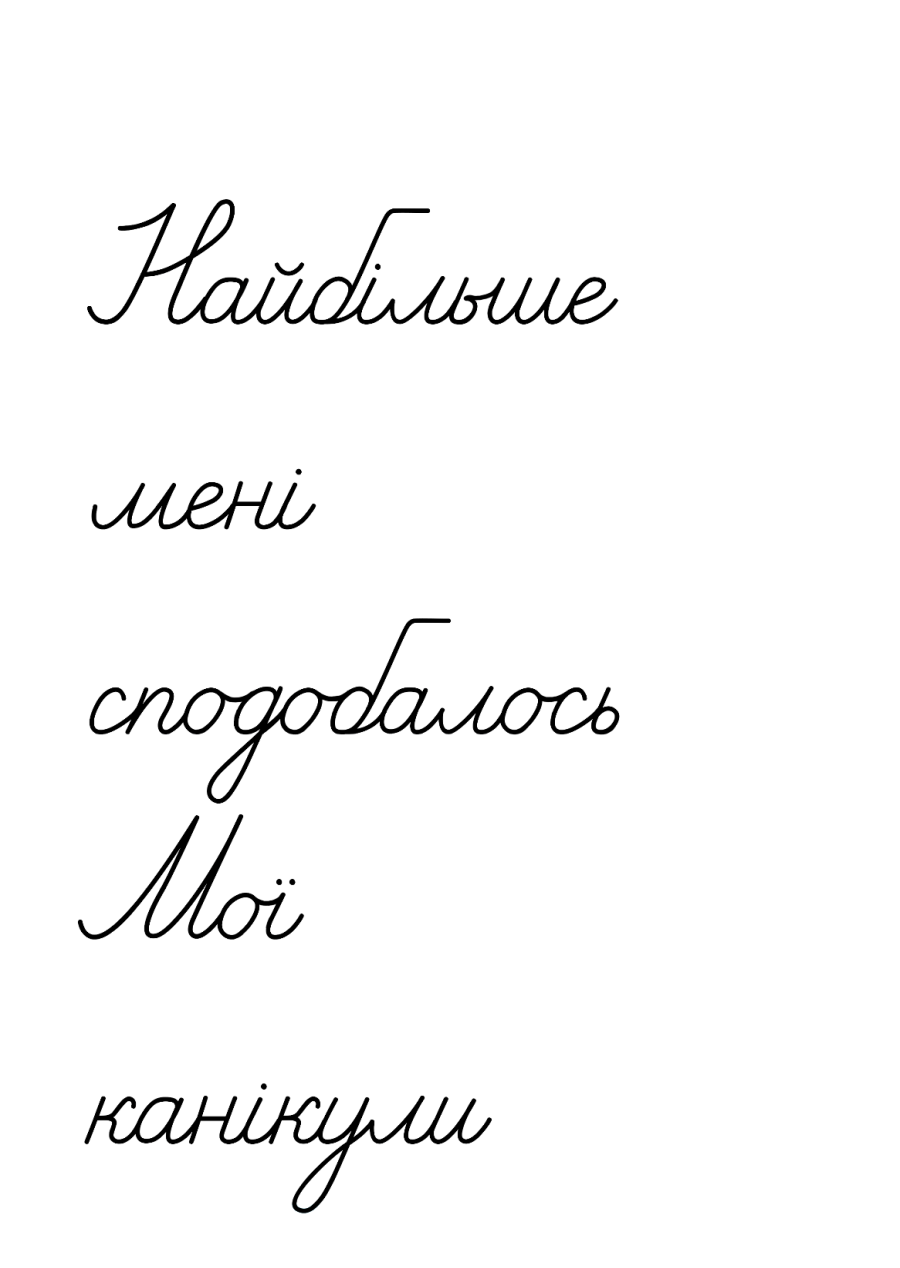 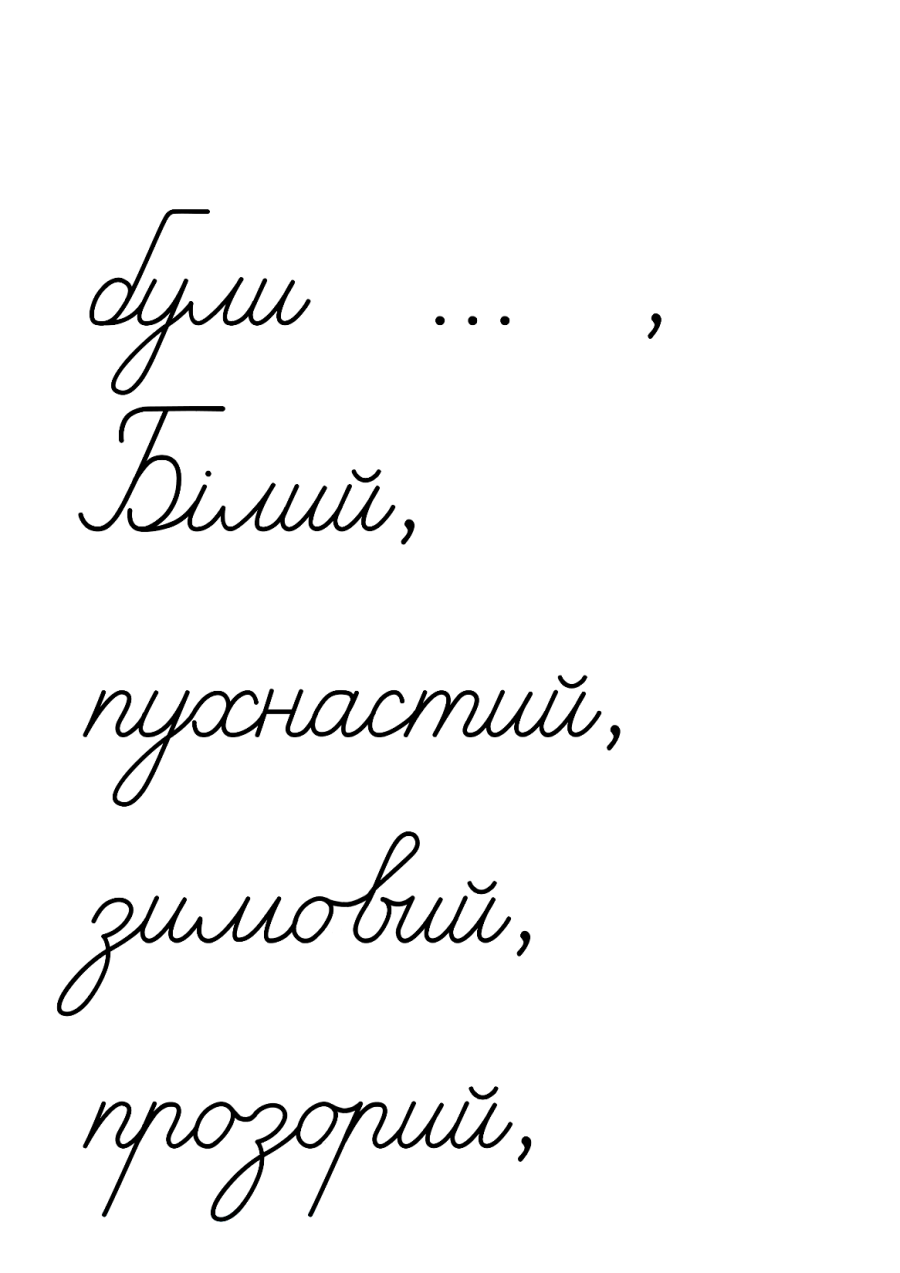 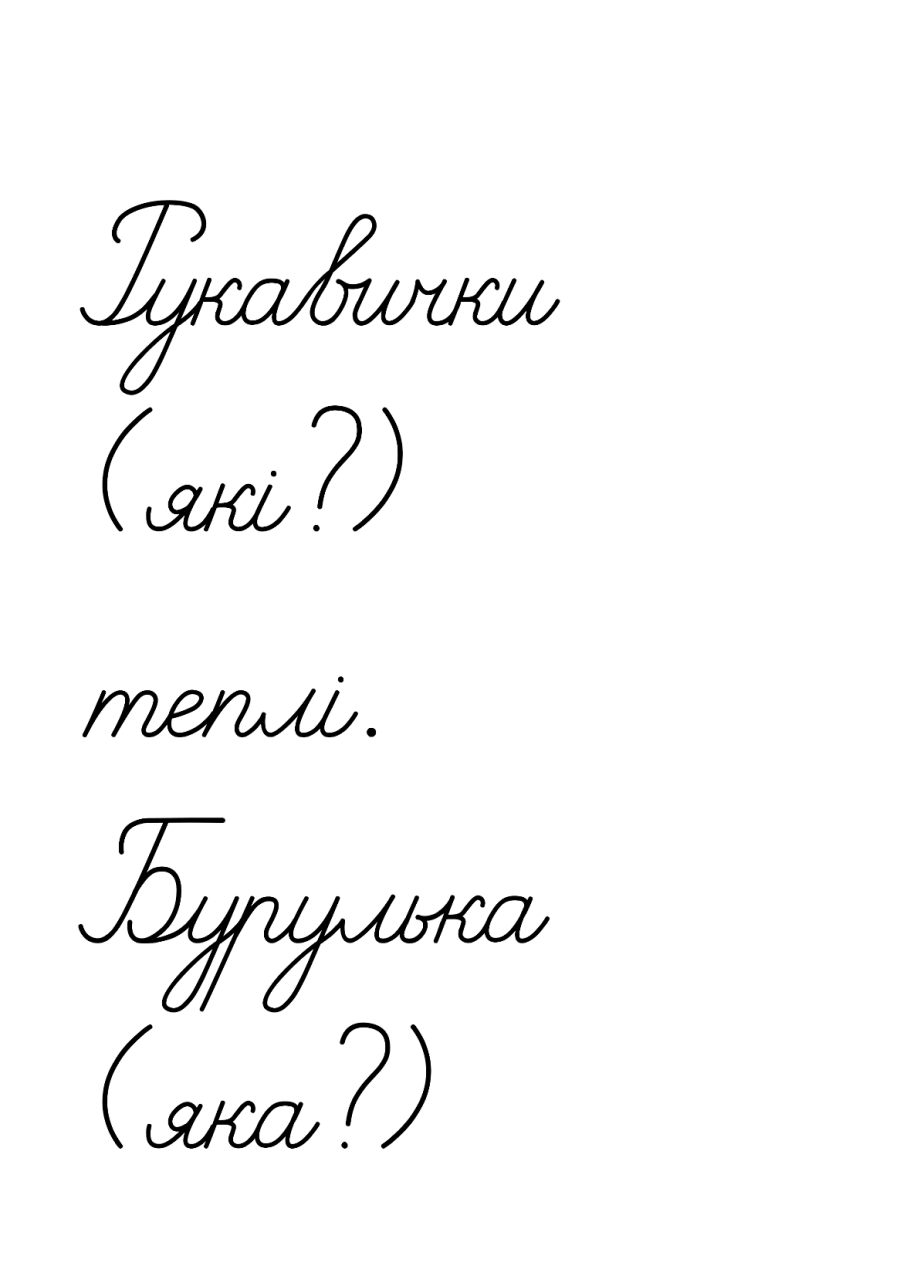 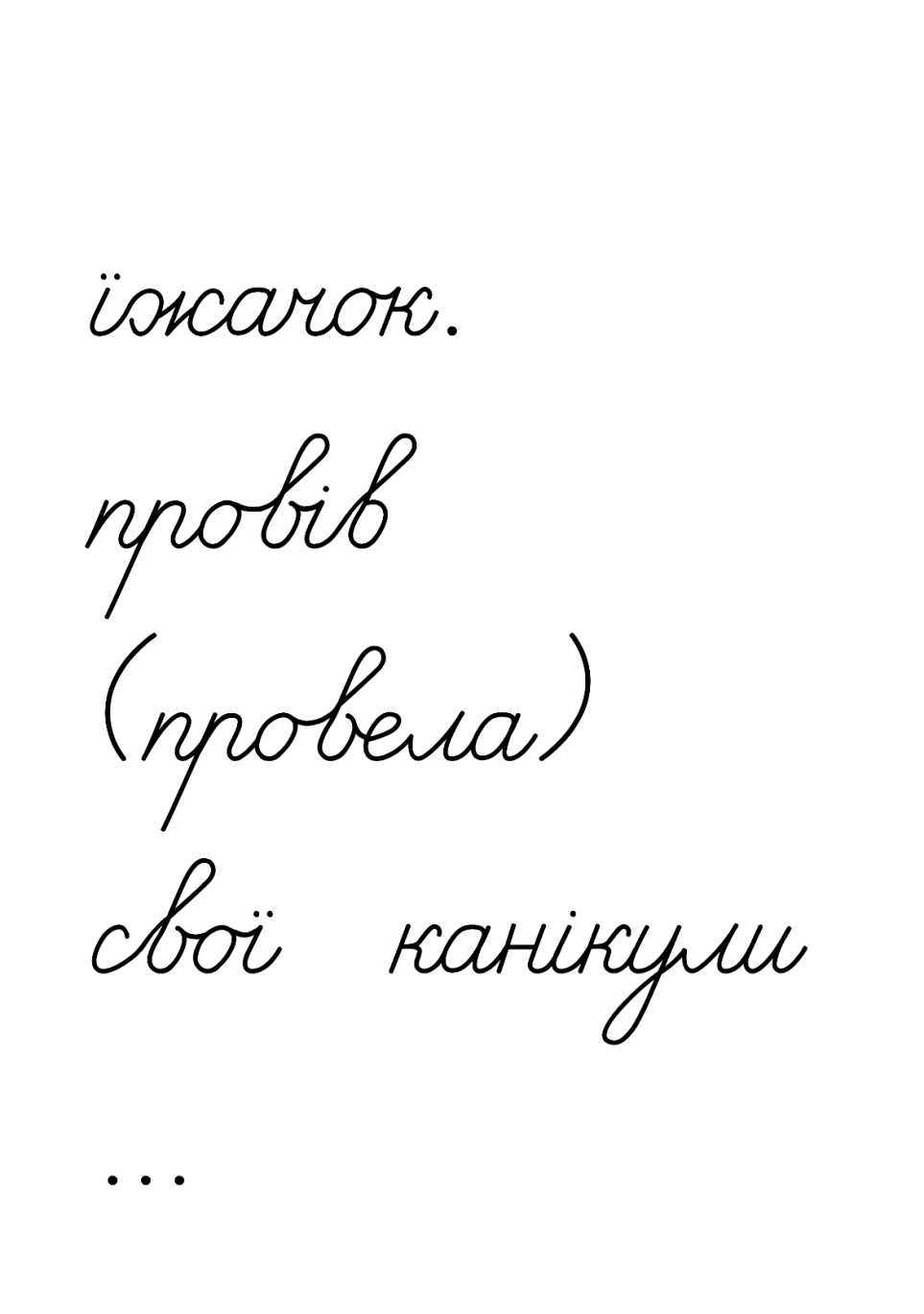 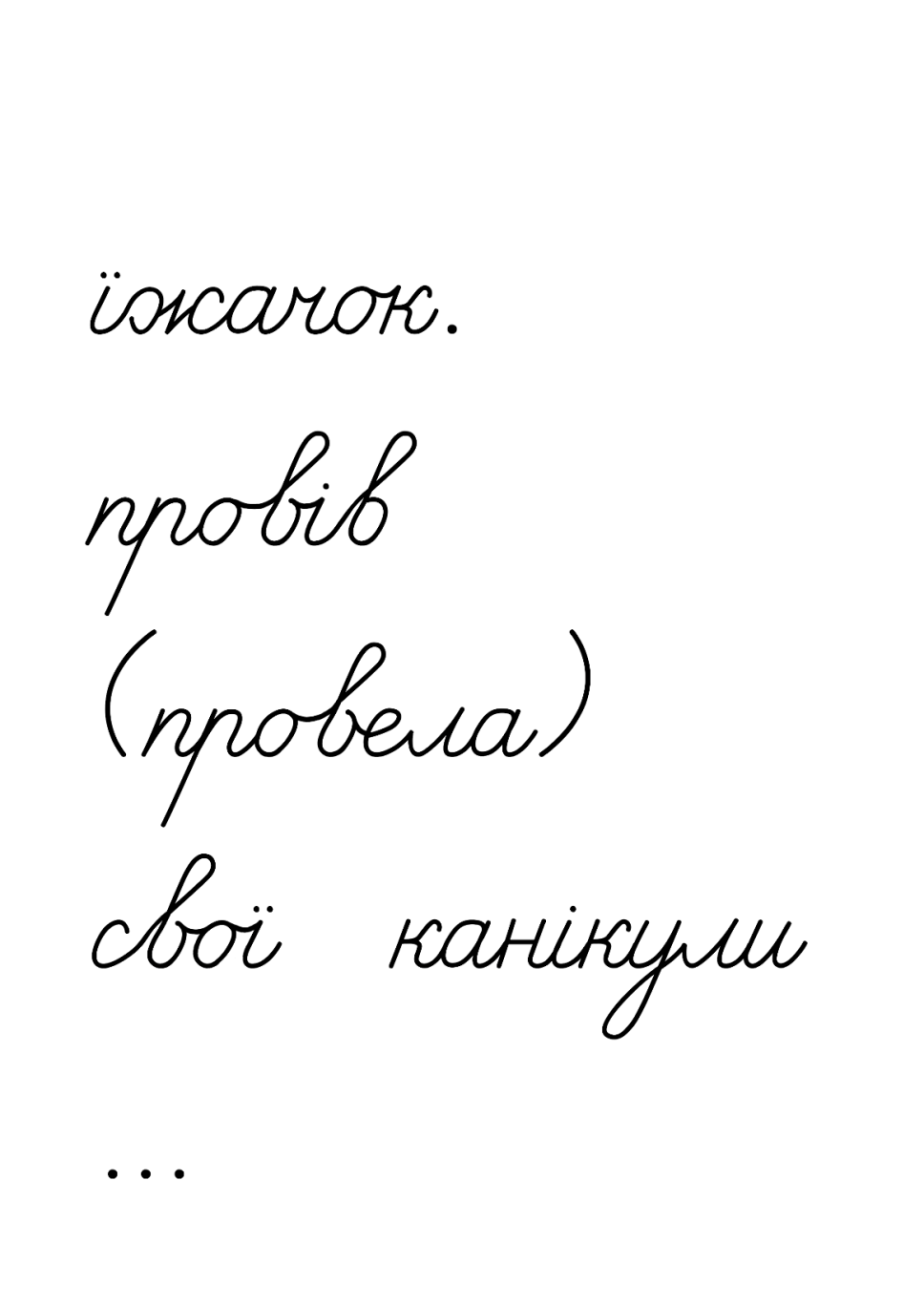 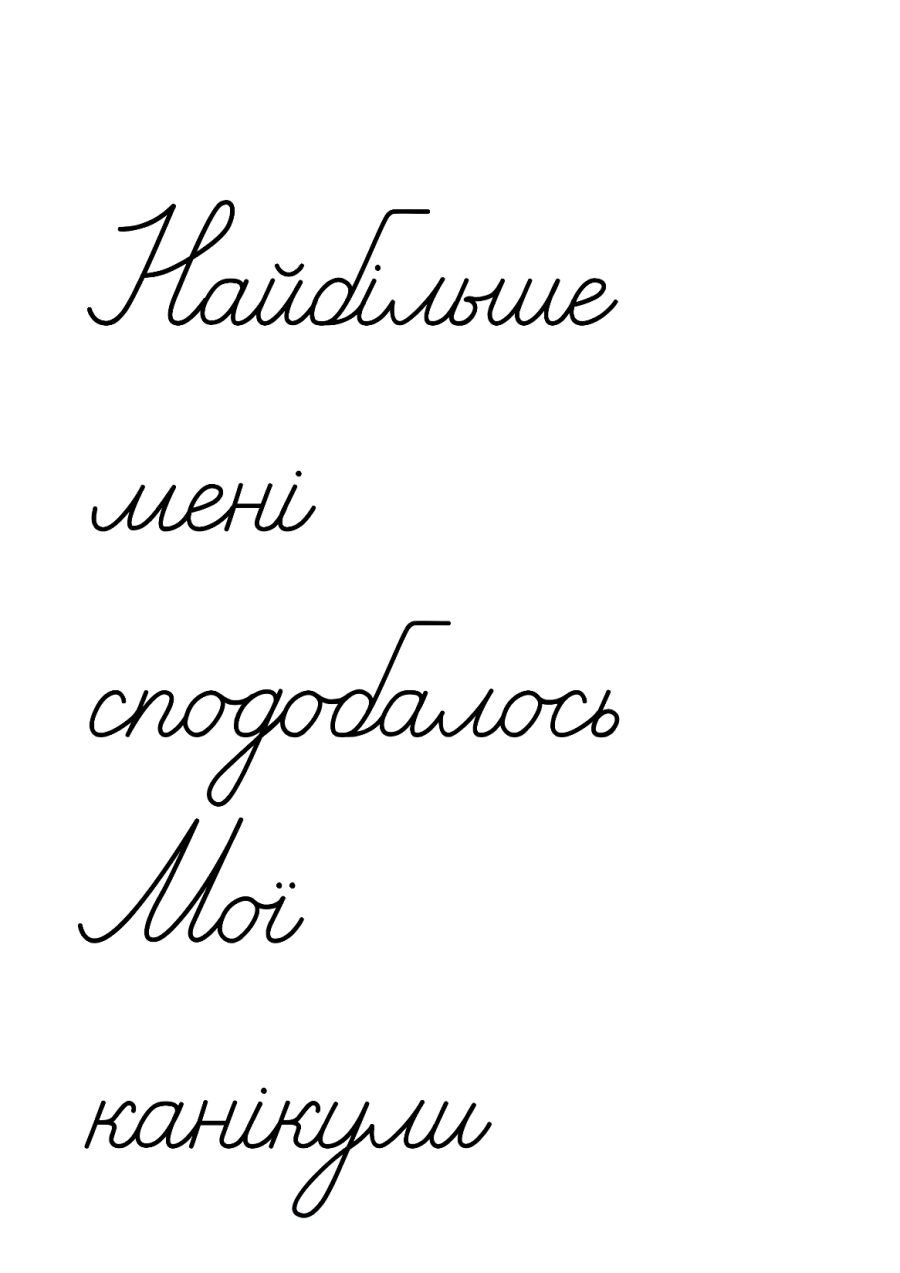 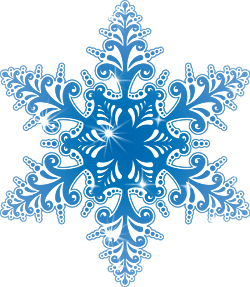 Підручник.
Сторінка
73
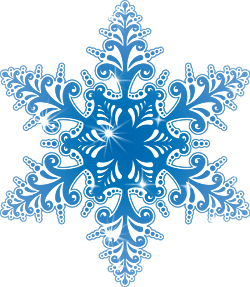 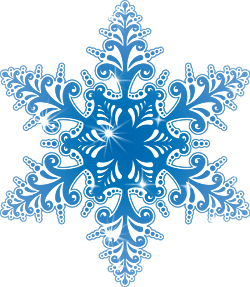 Додаткове завдання
Випиши з поданих слів назви ознак.
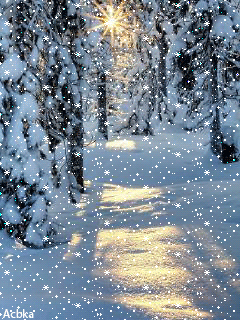 Білий, сніг, падає, пухнастий, мороз, лід, зимовий, прозорий, блищить, холодний.
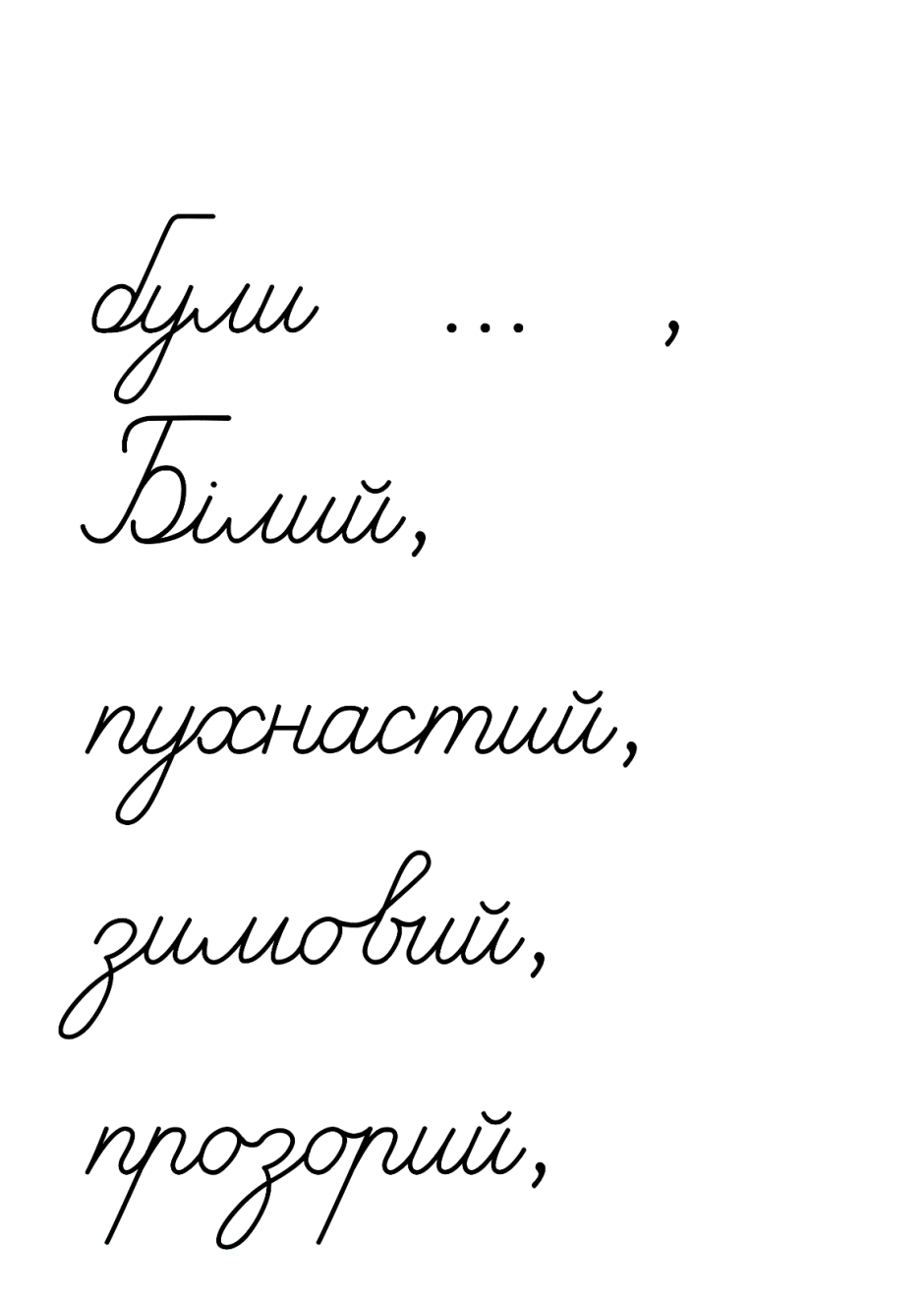 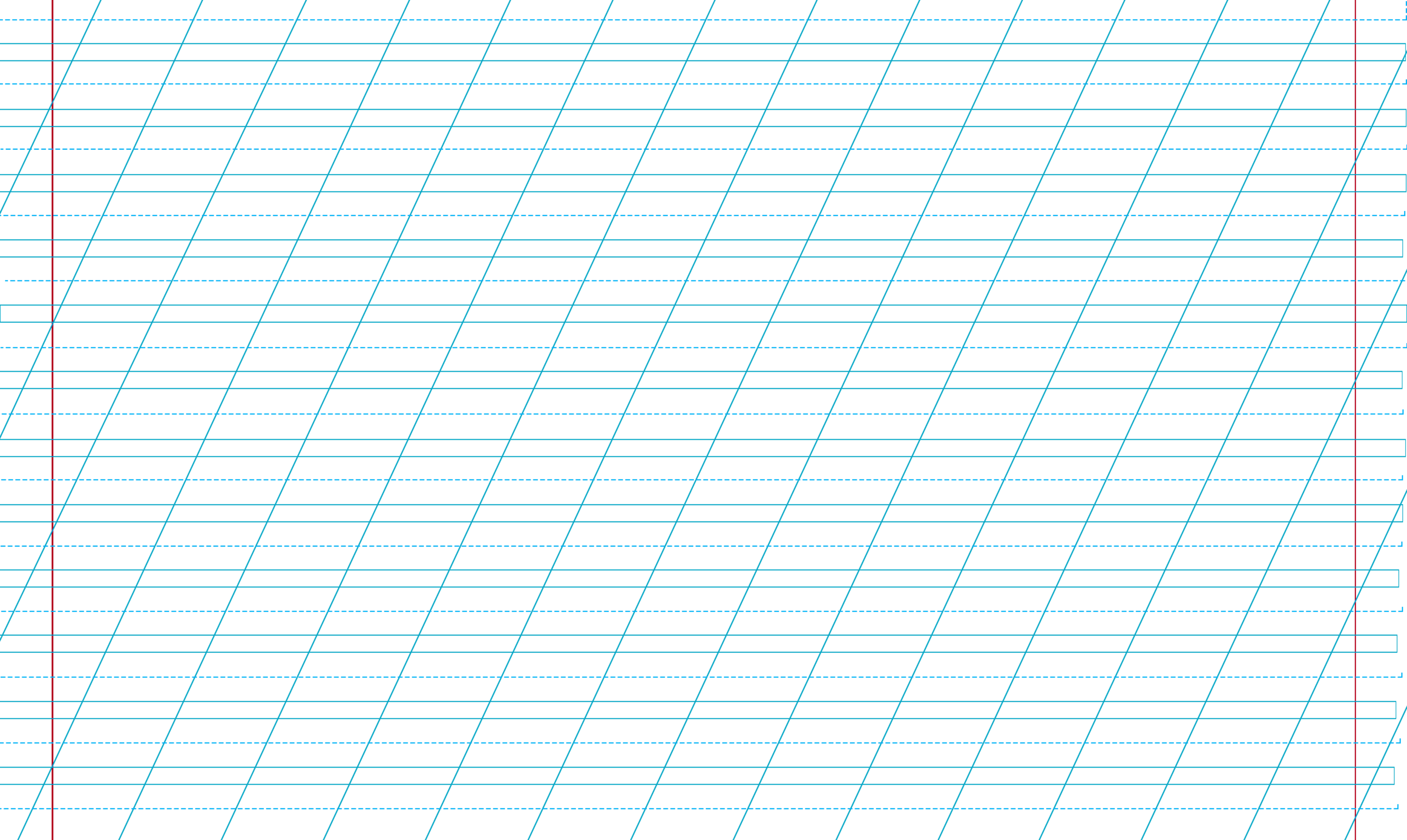 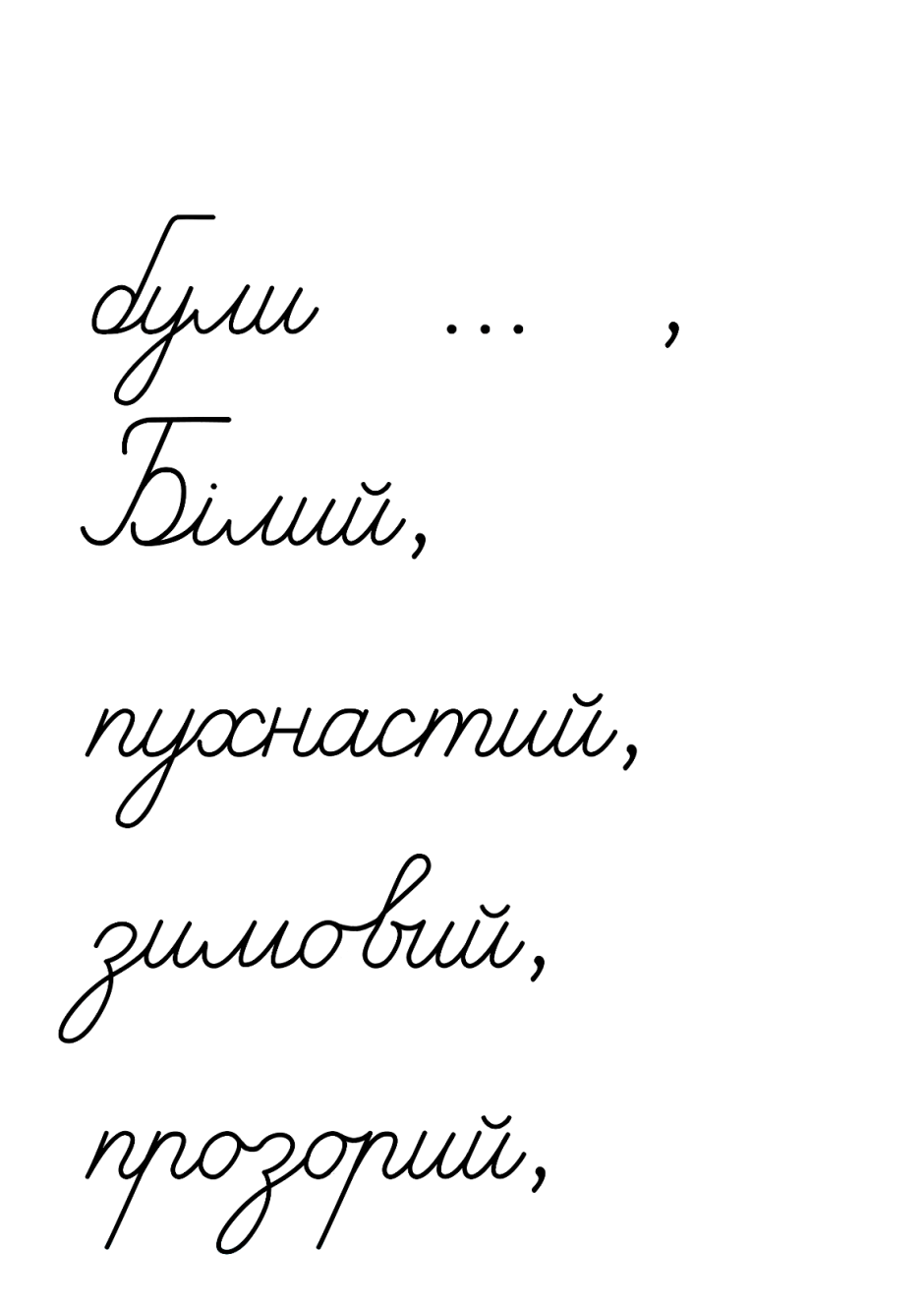 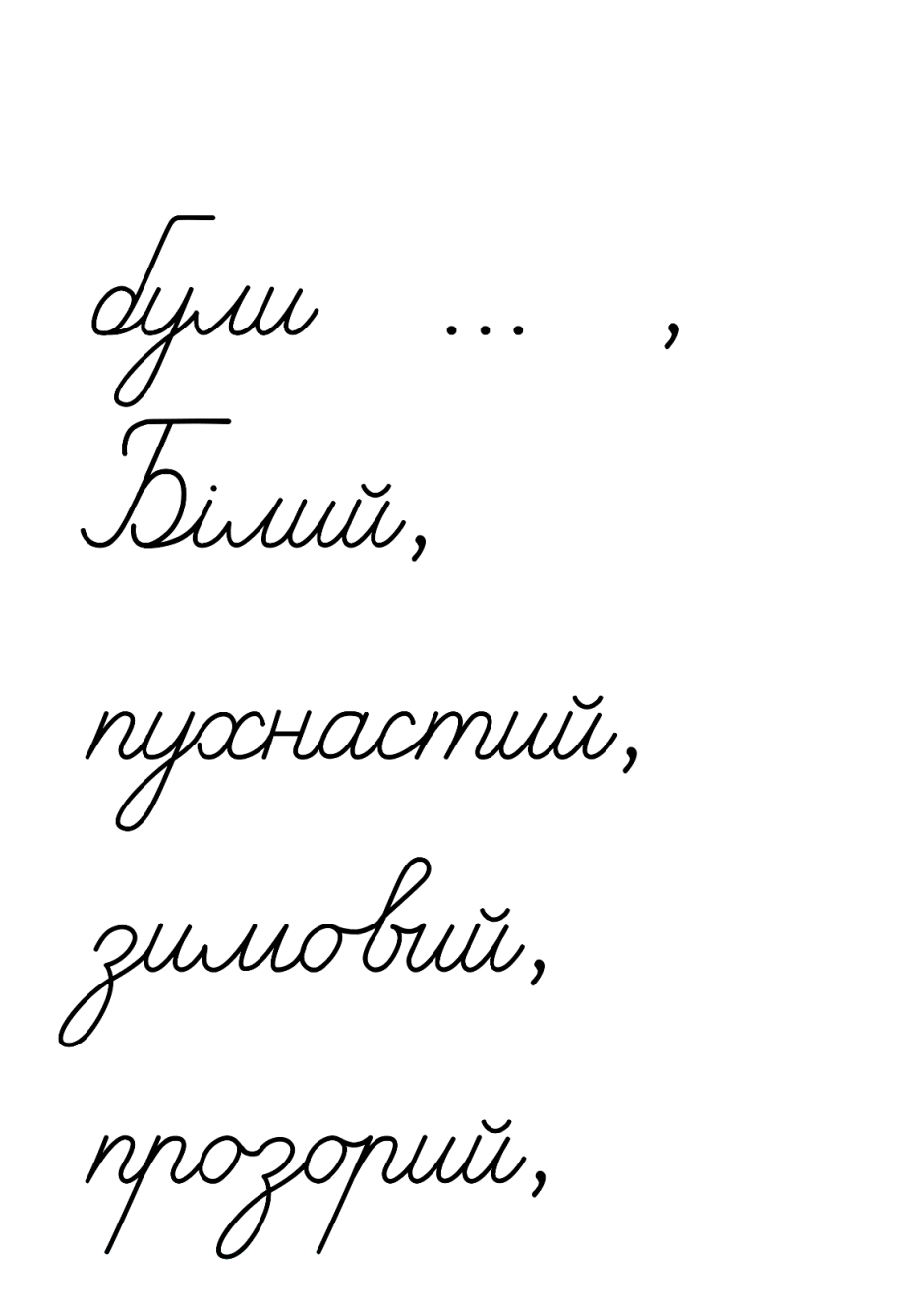 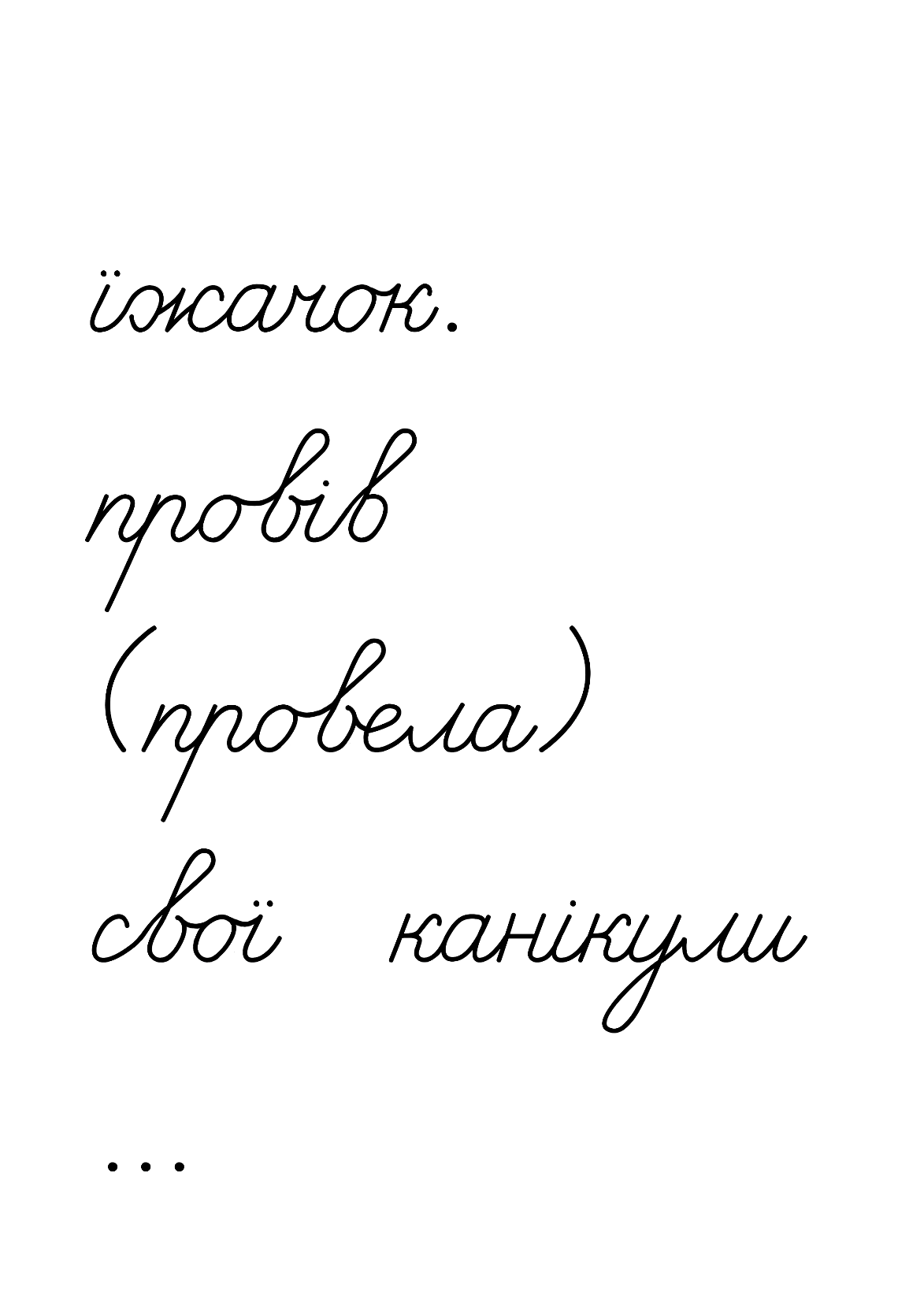 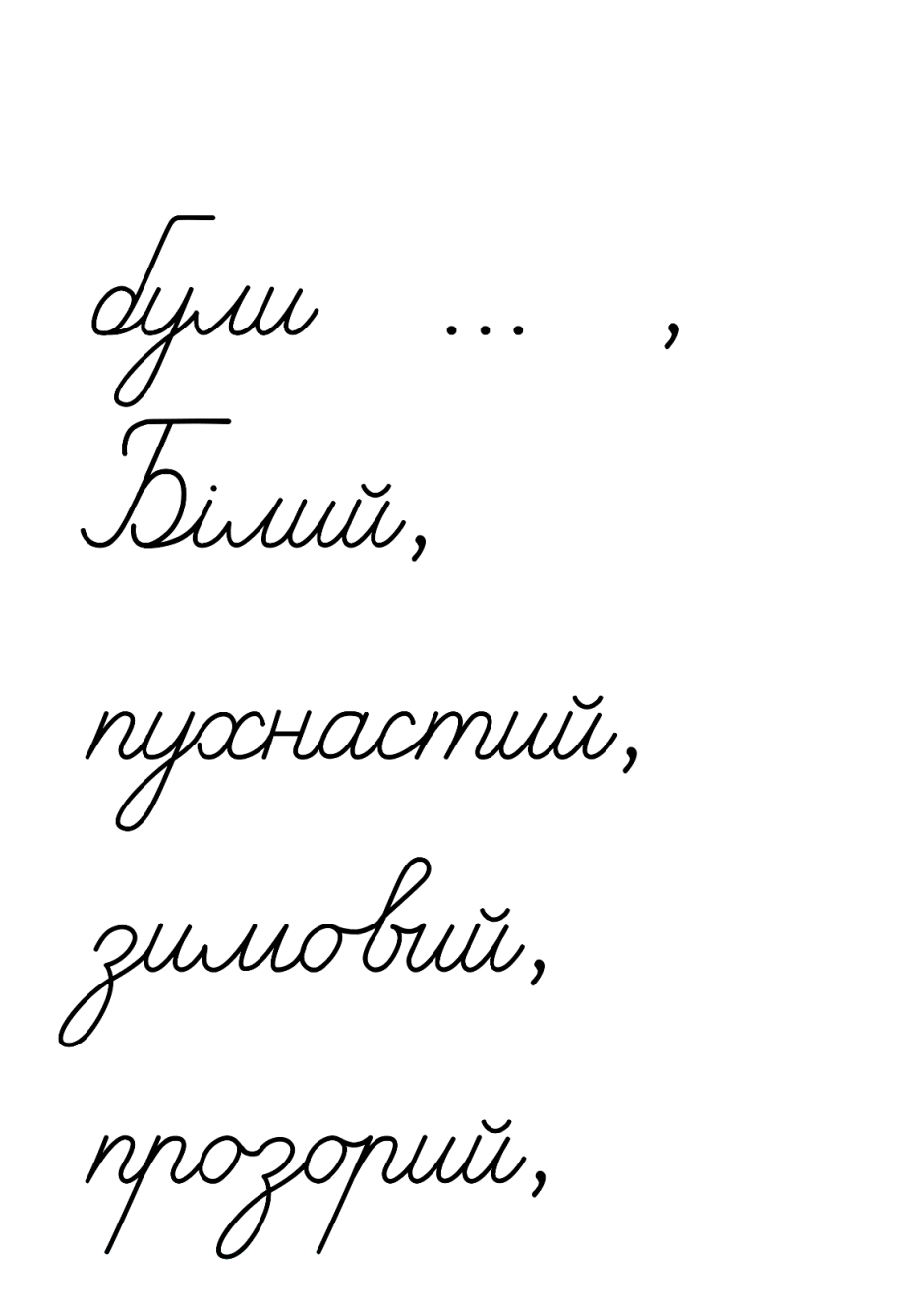 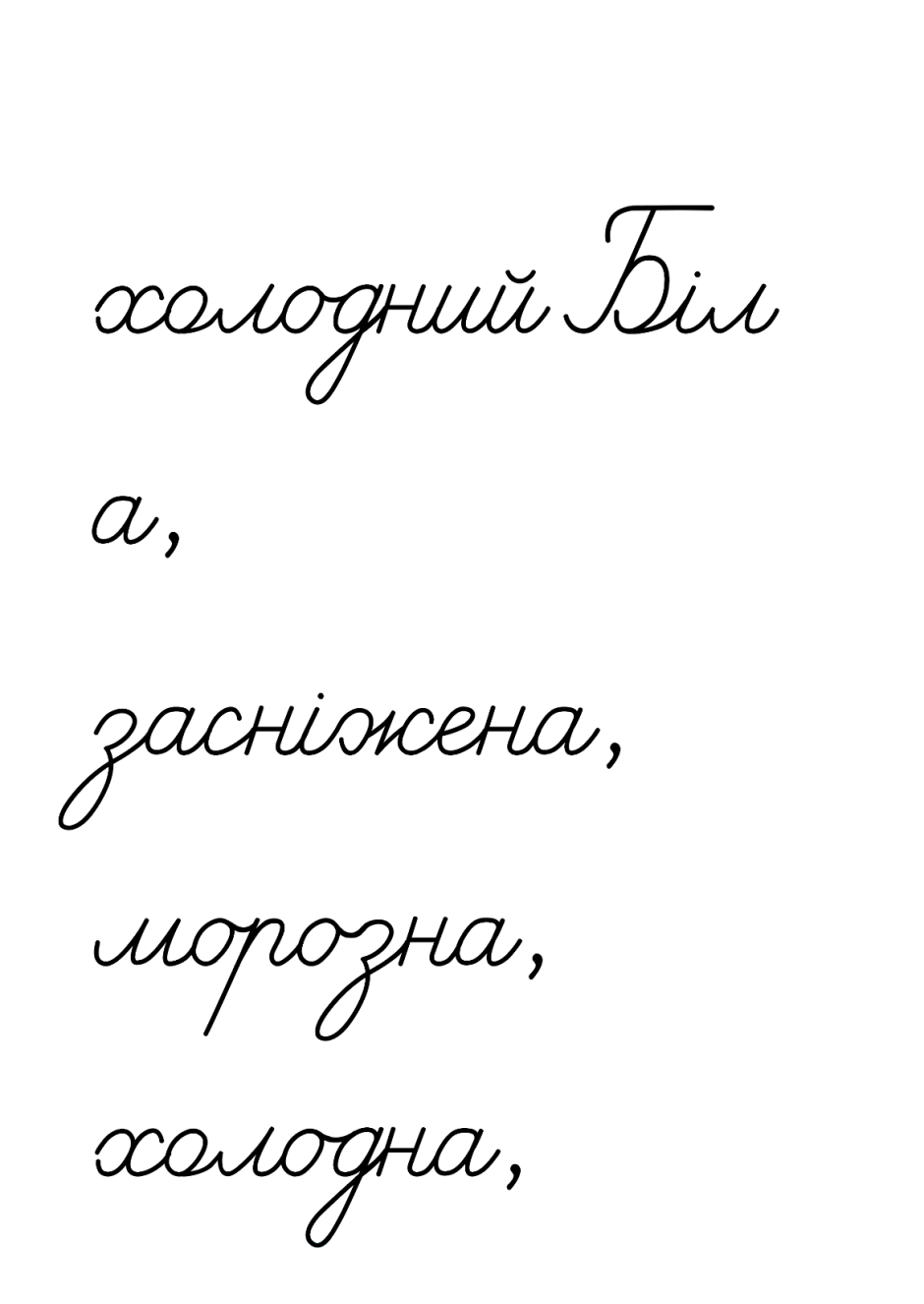 Підручник.
Сторінка
73
Робота в зошиті
1. Покажи стрілочкою, на яке питання відповідає кожне слово.
2. Прочитай вірш. Підкресли слова-назви ознак.
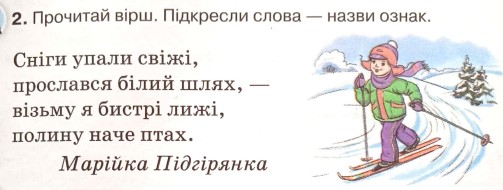 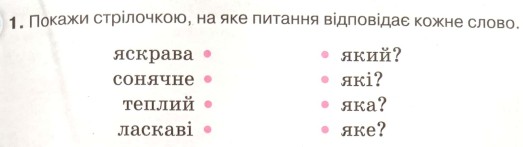 3. Допиши речення. Вибери з довідки потрібні назви ознак
4. Зміни сполучення слів за зразком. Запиши. Підкресли слова – назви ознак
жовта  зерниста.
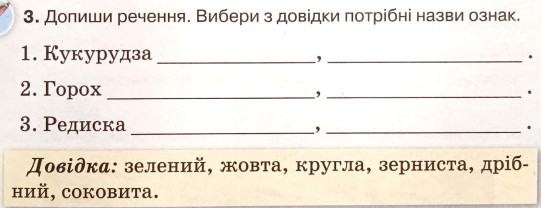 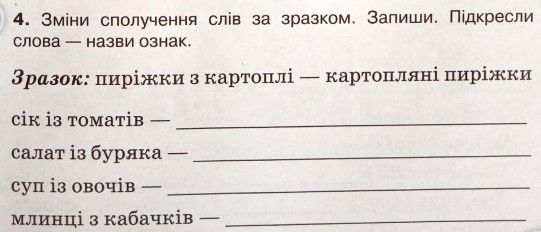 томатний сік
зелений    дрібний
кругла    соковита
буряковий салат
овочевий суп
кабачкові млинці.
Сторінка
37
Підсумок уроку. Рефлексія
казкова
На які питання відповідають слова – назви ознак?
Наведи приклади таких слів.
Опиши сніжинку за допомогою слів – ознак предметів.
Яка робота на уроці була для тебе найцікавішою? Чому?
Як ти оцінюєш свою роботу на уроці?
Який? Яка? Яке? Які?
біла
яскрава
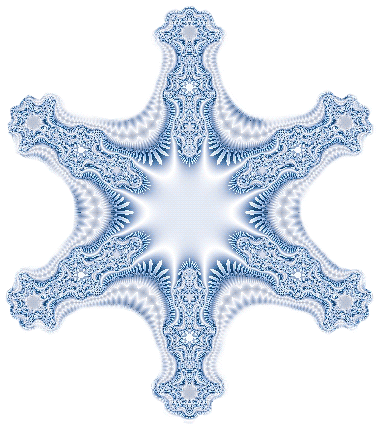 крижана
чарівна
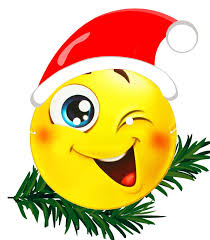 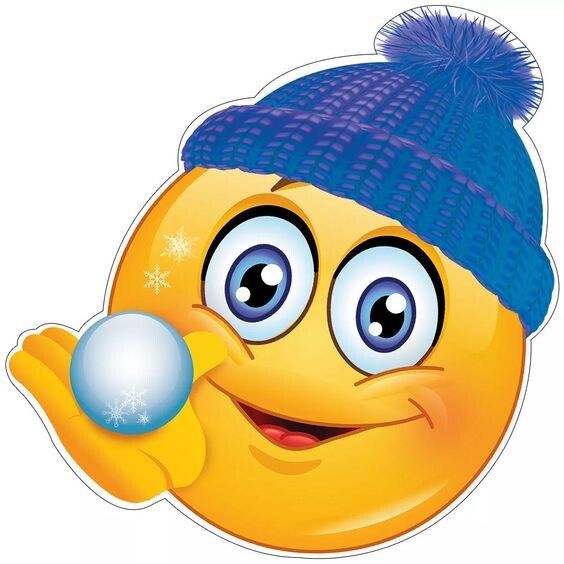 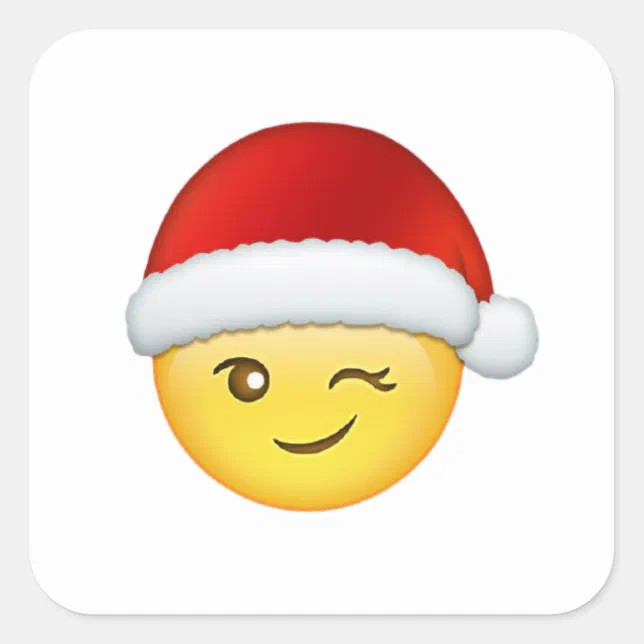 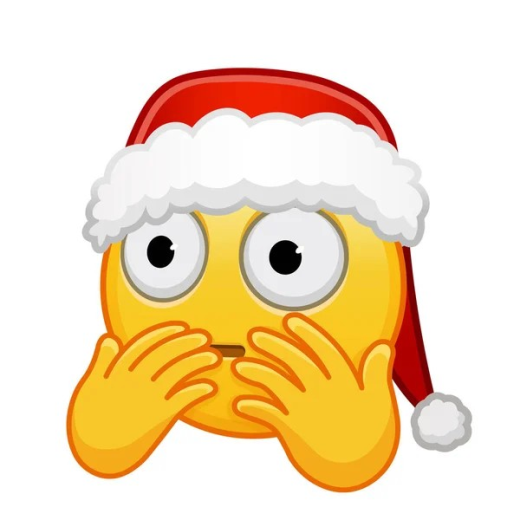 холодна
чудова
пухнаста
Маю цікаві знання
Відчуваю успіх
Все було легко
Урок здивував
Для відкриття інтерактивного завдання натисніть на оранжевий прямокутник
Відкрити онлайнове інтерактивне завдання